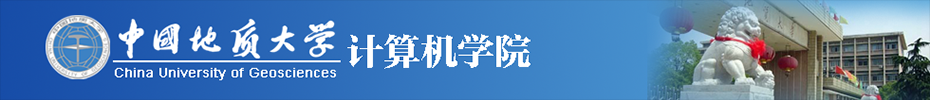 数 据 结 构第7章 搜索结构
姜鑫维
ysjxw@qq.com
https://xinweijiang.github.io/course/ds-a/
2024年秋
1
第六章要点回顾
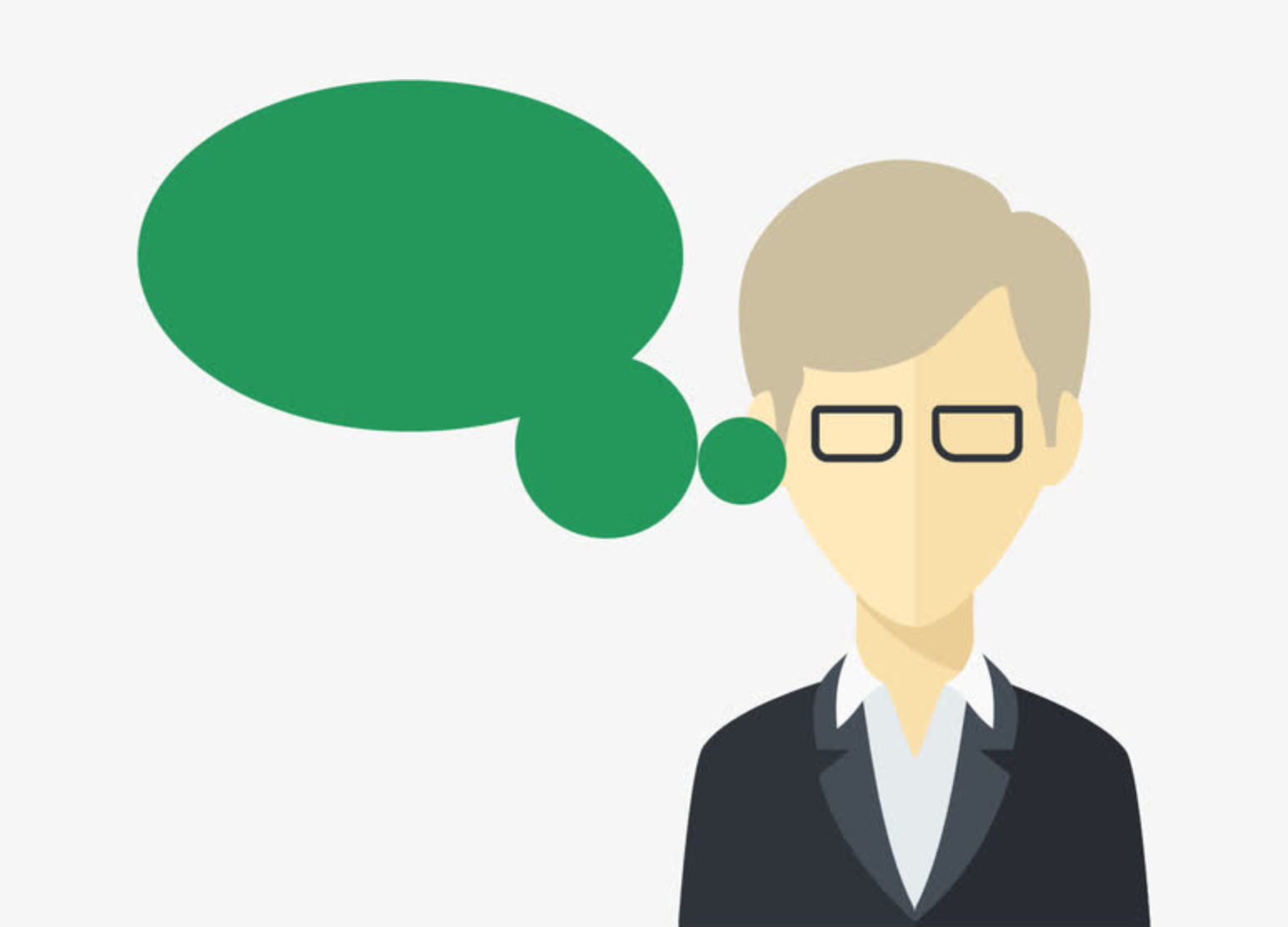 集合
并查集
跳表
哈希表
集合，字典，并查集，跳表，哈希表有哪些应用？
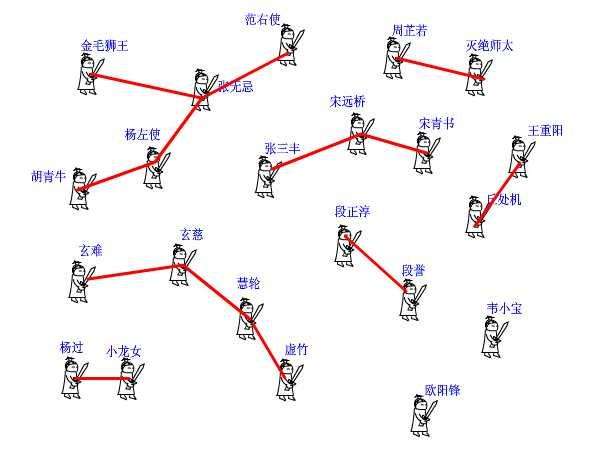 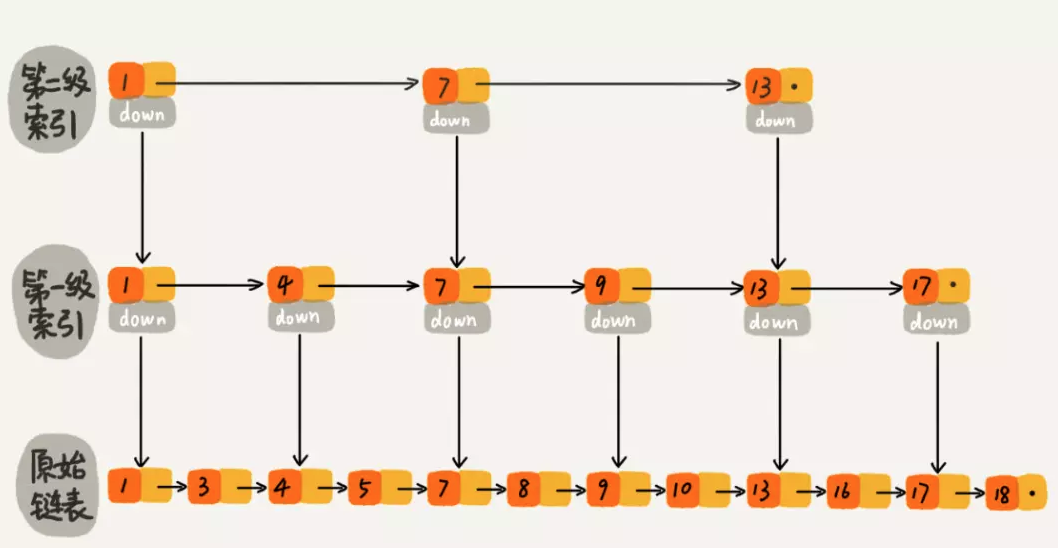 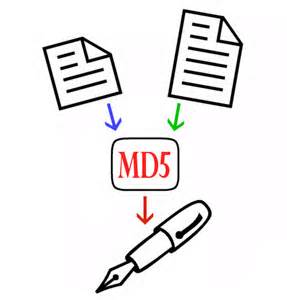 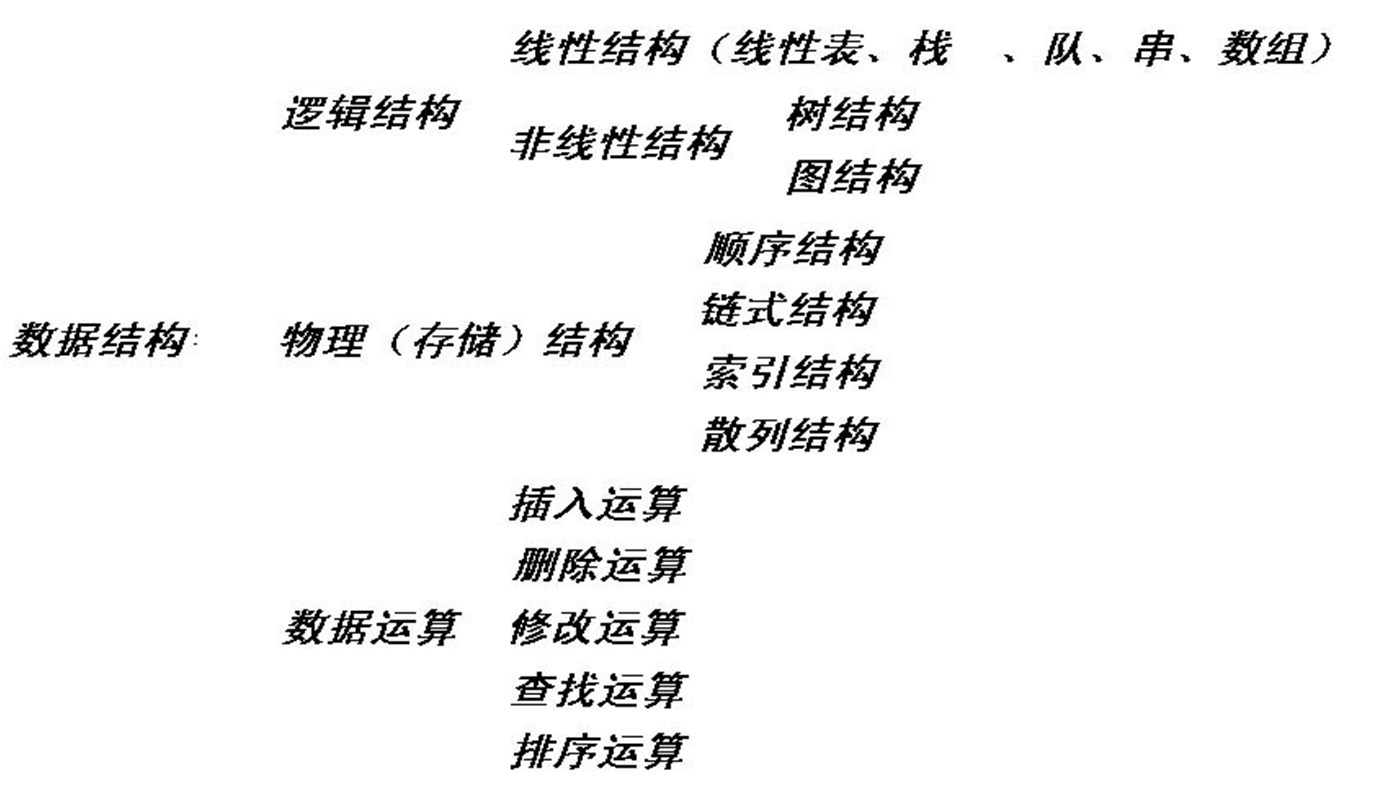 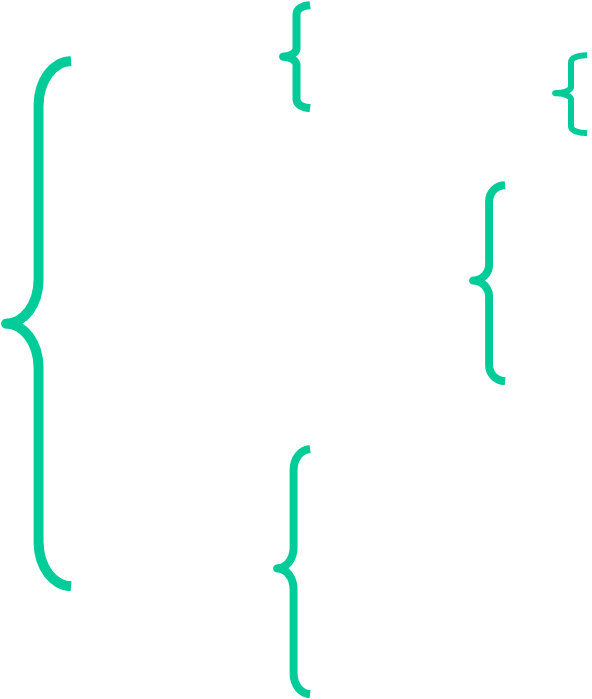 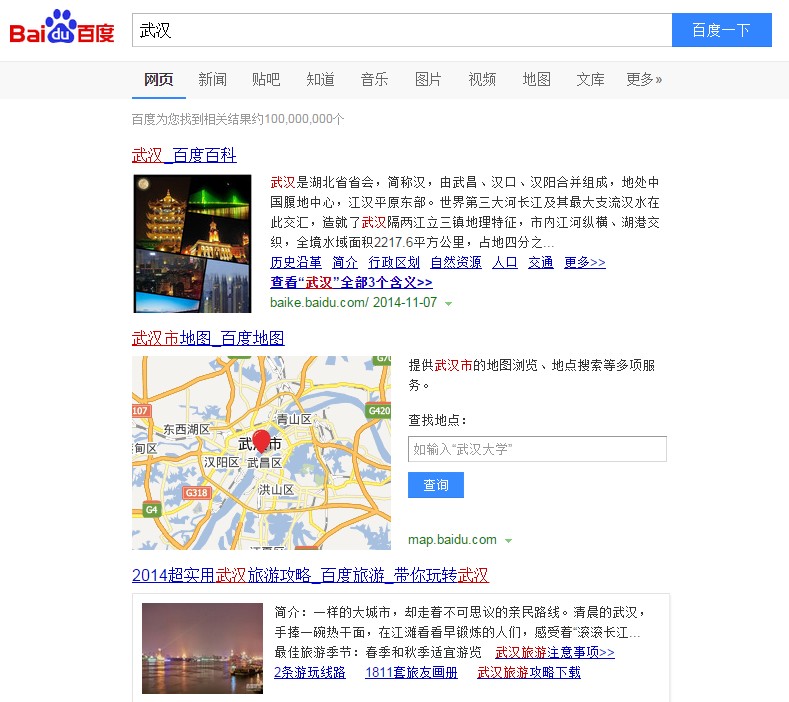 Motivation
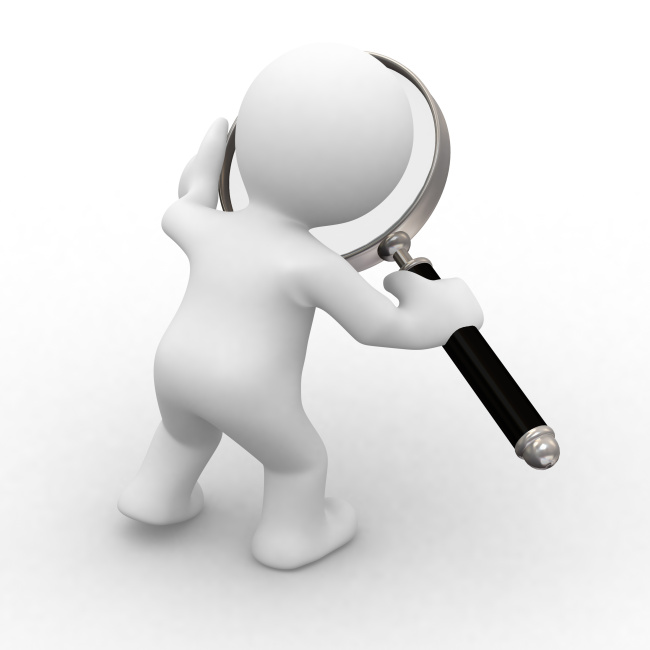 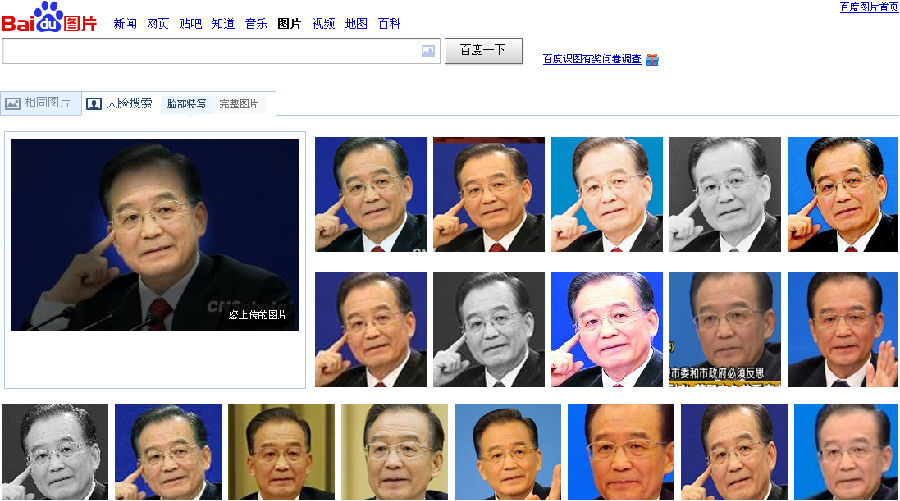 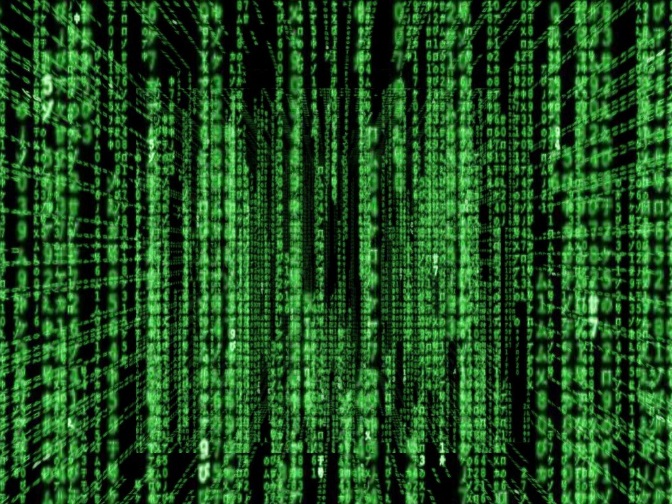 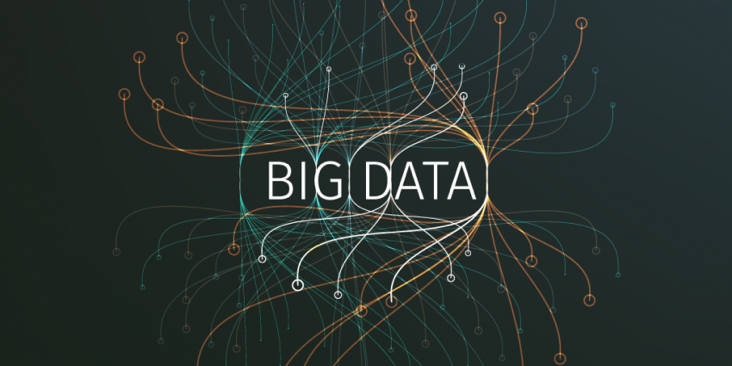 学号
姓名
年龄
成绩
99001
王晓佳
18
76
99002
林一鹏
19
88
Motivation
99003
谢宁
17
60
99004
张丽娟
18
59
99005
周涛
20
90
99006
李小燕
16
0
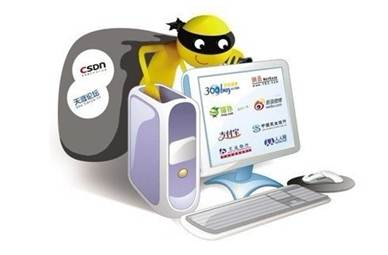 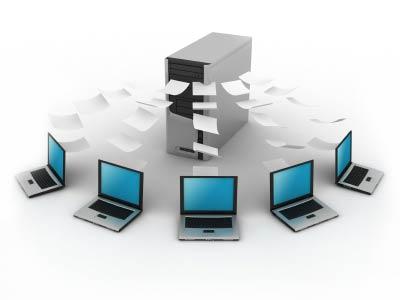 Oracle
Mysql
Access
…
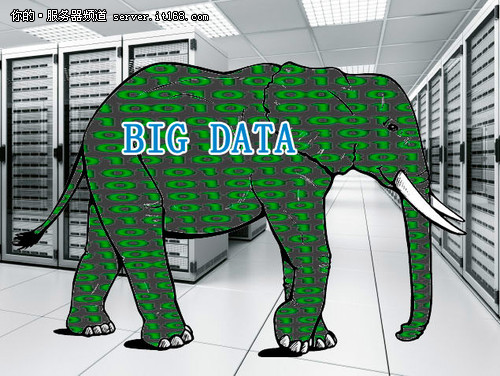 查找学号为99003学生的成绩
查找排名第三的学生的成绩
Hadoop
Motivation
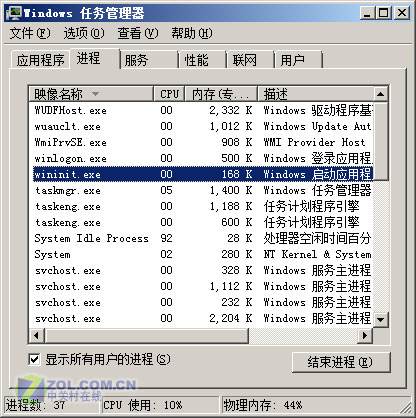 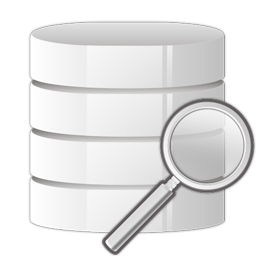 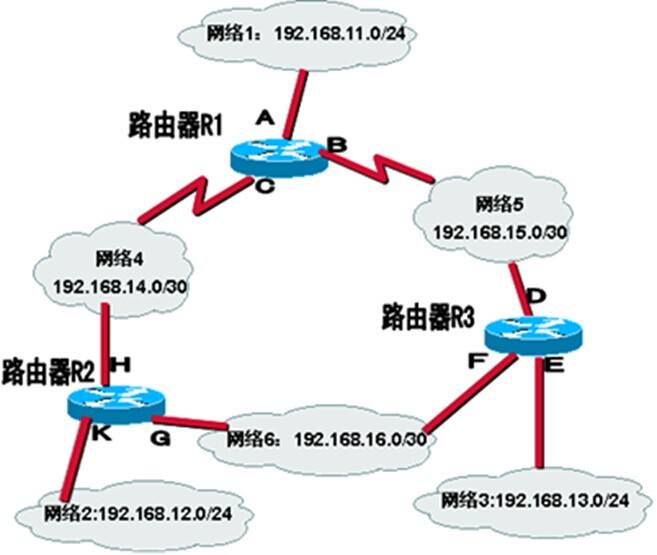 B-树
AVL树
BST
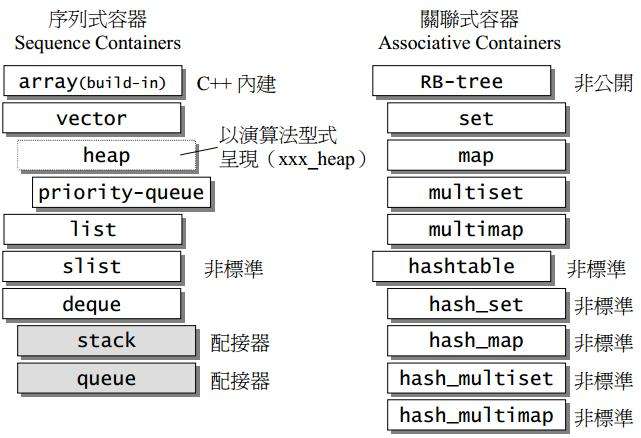 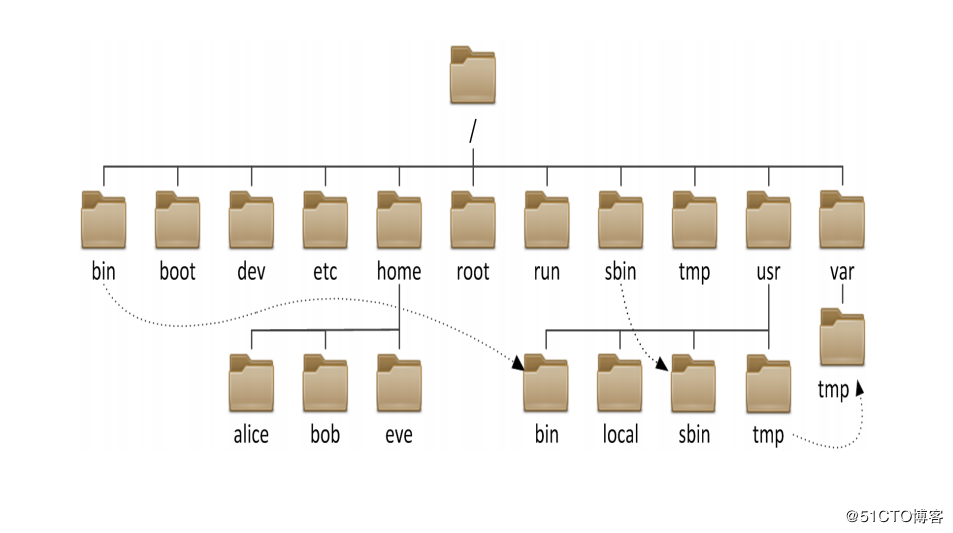 红黑树
现实应用
二叉排序树就既有链表的好处，也有数组的好处， 在处理大批量的动态的数据是比较有用，常用于海量数据并发查询，比如数据库；
海量数据中查找最大（最小）的k个数，使用红黑树，查找/删除/插入都只需要O(logk)。
红黑树在linux中ext3文件系统管理，AVL树在Windows对进程地址空间的管理中都得到应用；
C++ STL中的set/multiset、map，以及Linux虚拟内存的管理，都是通过红黑树去实现的；
B-Tree，B+-Tree应用在文件系统中的目录管理；
路由器中的路由搜索引擎；
二叉树，本质上，是对链表和数组的一个折中。
https://blog.csdn.net/fadbgfnbxb/article/details/88701343
https://blog.csdn.net/sinat_23619409/article/details/80309652
Motivation
任务1：需要输入100条数据（32位整数），操作：
1.添加(删除)一个整数。
2.查询前x大的数据。

任务2：需要输入100万条数据（32位整数），操作（1s有1万次请求）：
1.添加(删除)一个整数。
2.查询前x大的数据。
用什么数据结构？
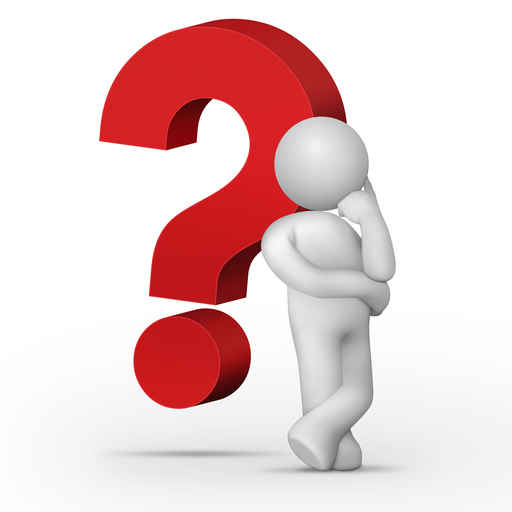 Motivation
任务3：判断一个单词是否拼写正确 

任务4：请模拟实现一个简单的中英互译的字典 

任务5：假设给你一篇英语文章，如何才能求出文章中所有单词重复出现的次数呢？

任务6：log文件中有许多异常重复的IP地址，请统计出每个异常IP出现了多少次？
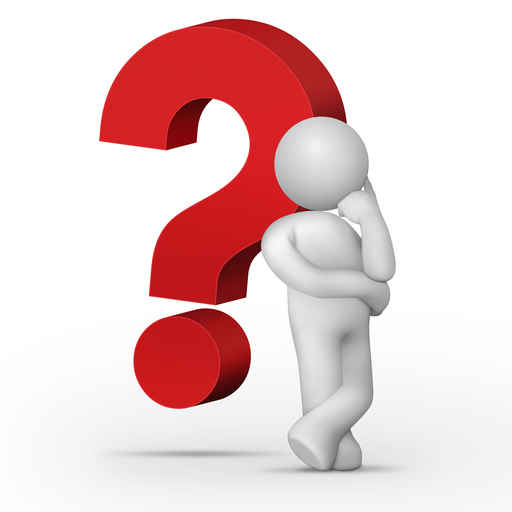 用什么数据结构？
本章核心的4棵树
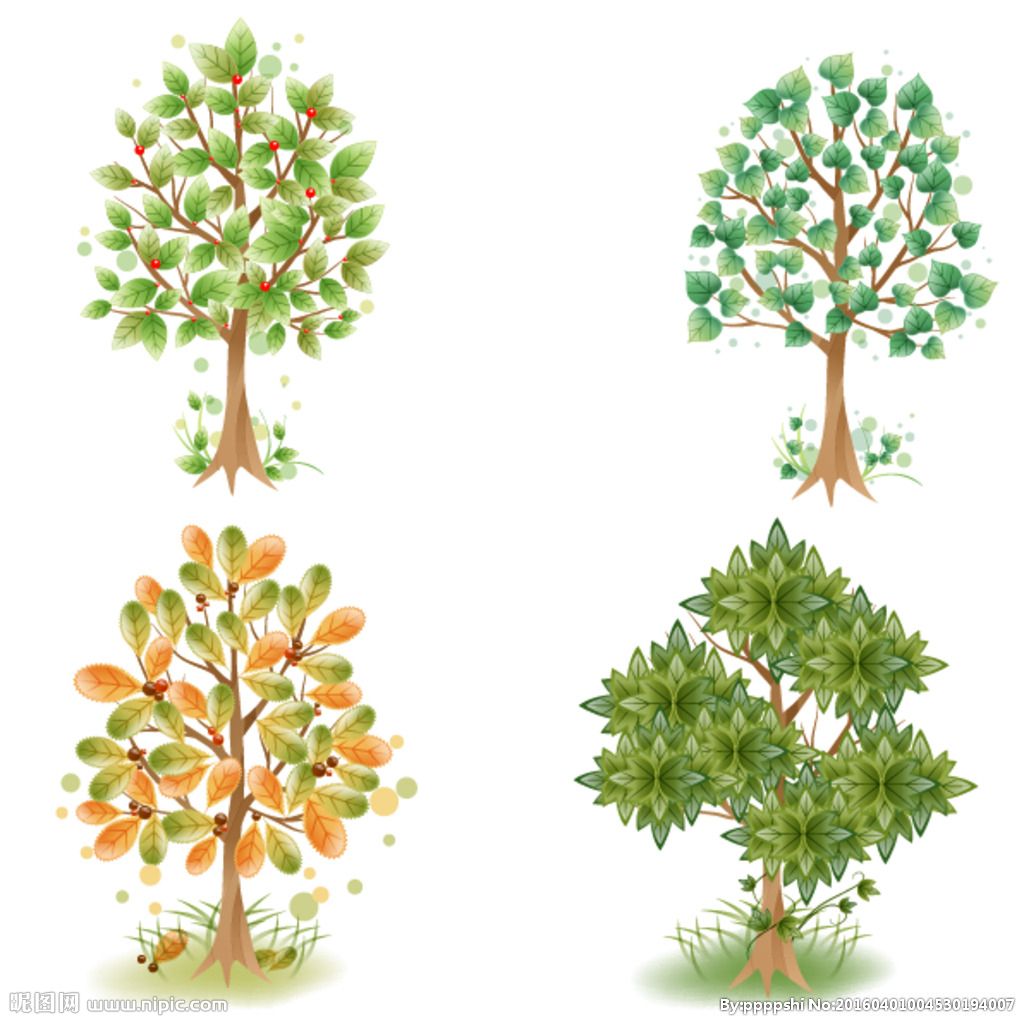 二叉搜索树的性能：最优情况下，二叉搜索树为完全二叉树，其平均比较次数为：O(logN)最差情况下，二叉搜索树退化为单支树，其平均比较次数为：O(N/2)
改进版的二叉搜索树：AVL树和红黑树：
AVL树：一棵AVL树或者是空树，或者是具有以下性质的二叉搜索树：1）它的左右子树都是AVL树 2）左右子树高度之差（平衡因子）的绝对值不超过1（-1、1、0）AVL树的平均搜索时间为O(logN),避免了二叉搜索树最差的情况。
红黑树：比AVL树性能高，红黑树最长路径不超过最短路径的两倍红黑树性质：1）每个节点不是红色就是黑色2）根结点是黑色3）不可能有连在一起的红色结点4）对于每个结点，从该结点到其所有后代叶节点的简单路径上，均包含相同数目的黑色结点5）每个叶子结点都是黑色的（此处的叶子结点指的是空结点）
内存无法存储完整的数据，需要内外存数据交换
B-树/B+-树多用在内存里放不下，大部分数据存储在外存上时。因为B-树层数少，因此可以确保每次操作，读取磁盘的次数尽可能的少。
https://blog.csdn.net/sinat_23619409/article/details/80309652
第七章 搜索结构
◇概述 
        ◇7.1 静态搜索结构 
        ◇7.2 二叉搜索树
        ◇7.3 AVL树
        ◇7.4 红黑树
        ◇7.5 B树和B+树
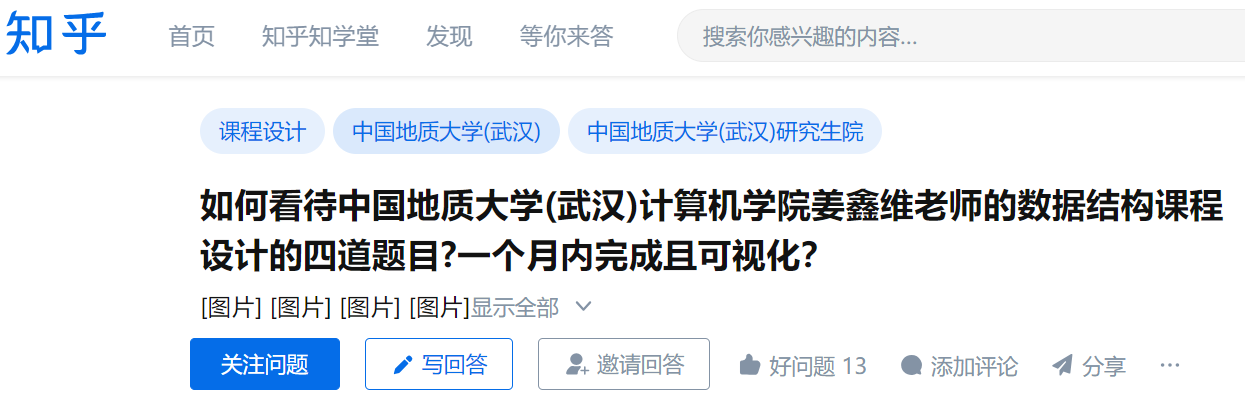 基本概念---搜索（Searching）
所谓搜索，就是在数据集合中寻找满足某种条件的数据元素（或记录）的操作过程。也称查找、检索等。



 搜索的结果通常有两种可能：
 搜索成功，即找到满足条件的数据元素。这时，作为结果，可报告该元素在结构中的位置，还可给出该元素中的具体信息。

 搜索不成功，或搜索失败。作为结果，应报告一些信息，如失败标志、失败位置等。
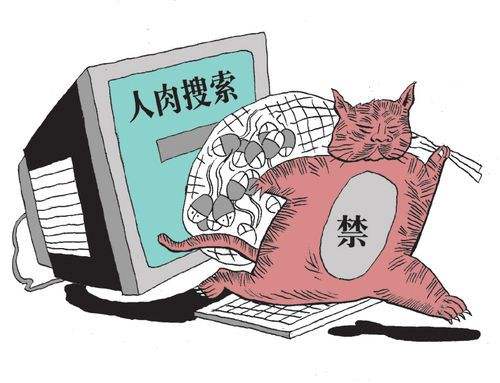 基本概念---搜索结构
通常称用于搜索的数据集合为搜索结构，它由同一数据类型的数据元素（或记录）所组成。也称为搜索表


 通常每个记录中有若干属性，其中可用来区分记录的一个或多个属性域称为关键码(Key) 

    主关键码(Primary Key)：唯一地标识一个记录的关键码。
    次关键码(Secondary Key)：识别若干记录的关键码

 基于主关键码的搜索，搜索结果应是唯一的
 基于属性(非主关键码)的搜索，搜索结果可能不唯一
从哪儿找
学号
姓名
年龄
成绩
99001
王晓佳
18
76
99002
林一鹏
19
88
99003
谢宁
17
60
99004
张丽娟
18
59
99005
周涛
20
90
99006
李小燕
16
0
搜索表，关键码，记录
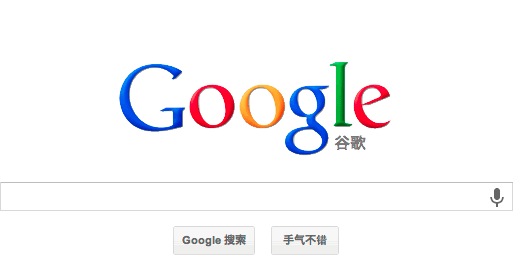 关键码
记录
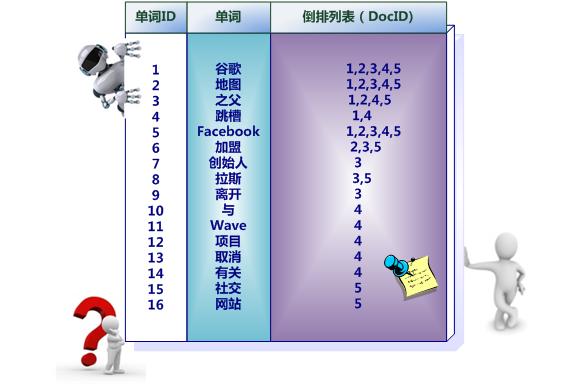 静态搜索结构 vs 动态搜索结构
根据搜索环境的不同，将搜索结构分为：

  静态搜索结构：搜索结构在插入和删除等操作的前后不发生改变


 动态搜索结构：为保持较高的搜索效率，
     搜索结构在执行插入和删除等操作的
     前后将自动进行调整，结构可能发生
     变化
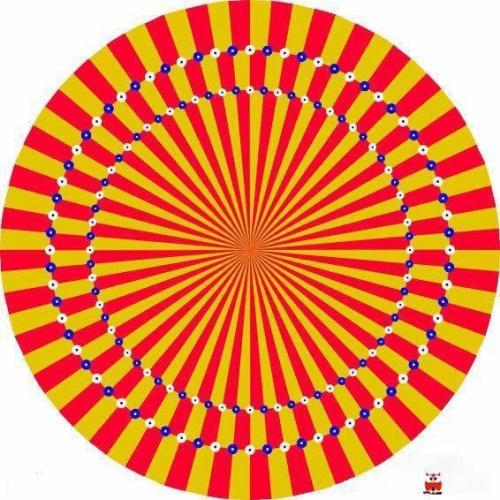 基本概念（续）
搜索的效率非常重要。尤其对于大数据量，为提高搜索效率，需要对数据进行特殊的存储处理：
预排序
   ▪ 只是预处理（在搜索之前完成）
   ▪ 排序算法本身比较费时

 建立索引
   ▪ 搜索时利用辅助索引信息提高搜索效率
   ▪ 牺牲一定空间

  散列技术
   ▪ 按关键码的值确定元素在表中的位置，效率较高
   ▪ 不适合进行关键码值的范围查询；一般也不允许出现重复关键码

 基于B树的方法（针对外部搜索）
搜索方法
搜索方法取决于搜索结构中数据元素的组织方式。例如，电话号码簿的搜索，可建立分类目录，采用分块（索引顺序）搜索；英汉词典是有序表，可采用折半搜索（或分块搜索）。

    ▪  静态搜索结构：采用线性表表示
		▪ 顺序搜索：无序表、有序表
            ▪ 折半搜索：有序表（预排序）
            ▪ 分块搜索：索引顺序表（建立索引）

    ▪  动态搜索结构
	▪ 采用树形结构表示
                      ▪ 各种搜索树的搜索： 二叉搜索树、AVL树、红黑树、B树和B＋树
	▪ 散列方法：
	              ▪ 散列表的搜索（散列技术）
搜索算法的性能分析
算法的时间效率
搜索运算的主要操作：关键码的比较

  平均搜索长度ASL（Average Search Length）
  搜索过程中关键码的平均比较次数或平均读写磁盘次数（只适合于外部搜索）
 是搜索结构中元素总数 n 或文件结构中物理块总数 n 的函数
其中：Pi为搜索表中第i个元素的概率，
           Ci为找到第i个元素时所需的关键码值与给定值的比较次数。
算法所需要的存储量、算法的空间复杂性
7.1 静态搜索结构
静态搜索表
顺序搜索
有序顺序表的搜索
    ▪ 有序顺序表的顺序搜索
    ▪ 有序顺序表的折半搜索
分块搜索（索引顺序搜索）
7.1.1 静态搜索表
最简单的静态搜索结构就是采用顺序存储的线性表表示，即用基于数组的数据表类作为静态搜索结构，称为静态搜索表。

搜索算法根据给定的关键码值x，在表中进行搜索，直到找到x在表中的位置或可确定在表中找不到x为止。

常用的搜索方法有：顺序搜索、折半搜索（或二分法搜索）和分块搜索（或索引顺序搜索）。
静态搜索表的类定义
const int defaultSize=100;
template <class E, class K> 
class dataList;                        //数据表类的前视定义
template <class E, class K> 
class dataNode {           //数据表中元素结点类的定义
friend class dataList<E, K>;
private:
        K key;                          //关键码域
        other;                           //其他域
public:
     dataNode ( const K x ) : key (x) { }     //构造函数
     K getKey ( ) const { return key; }       //读取关键码
     void setKey ( K k ) { key = k; }           //修改关键码
};
template <class E, class K> 
class dataList {                              //数据表类的定义
protected:
    dataNode <E, K> *Element;       //存储数据元素的数组
    int ArraySize;                               //数组最大长度
    int CurrentSize;	                //数组当前长度
public:
    dataList(int sz=defaultSize) : ArraySize(sz), CurrentSize(0)
        { Element = new dataNode <E, K> [sz];
          assert(Element!=NULL);  }                    //构造函数
    virtual ~dataList ( ) { delete [ ]Element; }   //析构函数
    virtual int Length() { return CurrentSize; }  //求表长
    virtual K getKey( int i) const     //提取第i(从1开始)个元素值
           { assert(i>0||i<=CurrentSize); return Element[i-1].key; }
    virtual void setKey(K x) const    //修改第i(从1开始)个元素
           { assert(i>0||i<=CurrentSize); Element[i-1].key=x; }
    virtual int SeqSearch ( const K x ) const;              //搜索
    virtual bool Insert(E& e1 ) ;                                   //插入
    virtual bool Remove ( const K x, E& e1) const;    //删除
    friend ostream& operator << (ostream& out, 
          const dataList<E, K>& OutList ); //输出数据表OutList中元素
    friend istream& operator >> (istream& in, 
           dataList<E, K>& InList );          //输入数据元素到表InList中
};
template <class E, class K>
class searchList : public dataList<E, K> {
  //作为派生类的静态搜索表的类定义
public: 
     searchList ( int sz=defaultSize) : 
	dataList<E, K> (sz) { }
     virtual ~searchList ( ) { }
     virtual int SeqSearch ( const K x ) const;
};
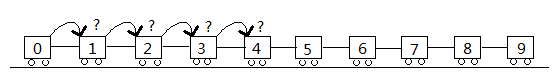 7.1.2 顺序搜索
顺序搜索(Sequential Search)，又称线性搜索，主要用于在线性表中进行搜索

基本思想
    对搜索表中的所有元素，逐个用关键码与给定值x进行比较，（既可以从前向后搜索，也可以从后向前搜索）

若找到关键码与x相等的元素，则搜索成功，给出该元素在表中的位置            
若整个表都已检测完仍未找到关键码与x相等的元素，则搜索失败，给出失败信息（比如返回值0）。
★ 以顺序表或线性链表表示的静态搜索表，都可以采用
     顺序搜索，而对于无序的顺序表，只能采用这种方法。
顺序搜索算法
回顾线性表一章介绍的顺序表的搜索算法，给出在搜索表中的顺序搜索算法
template <class E, class K> 
int seachList <E, K>:: SeqSeach(const K x) const {
//从前向后顺序搜索关键码为x的数据元素
     for (int i=0; i<CurrenSize; i++)
           if (Element[i].key==x) break;
     if (i==CurrenSize) return 0;     //搜索失败
        else return i+1;                       //搜索成功
  }
能否改进？
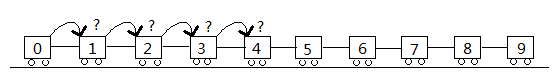 顺序搜索算法（续）
设置“监视哨”的顺序搜索算法：
template <class E, class K> 
int searchList<E, K> :: SeqSearch(const K x) const {
//顺序搜索关键码为x的数据元素, 第CurrentSize号位置
//作为控制搜索自动结束的“监视哨”使用
     Element[CurrentSize].key=x;      //设置“监视哨” 
     int i=0;
     while (Element[i].key!=x) i++;     //从前向后顺序搜索
     if (i==CurrentSize) return 0;       //搜索失败
     else return i+1;                              //搜索成功
}
template <class E, class K> 
int seachList <E, K>:: SeqSeach(const K x) const 
{
for (int i=0; i<CurrenSize; i++)
           if (Element[i].key==x) 
		break;
if (i==CurrenSize) return 0;     
else return i+1; 
}
虽然这只是一个程序设计技巧上的改进，但实践证明，当CurrentSize≥1000时，进行一次搜索的平均时间几乎减少一半。
顺序搜索的平均搜索长度
搜索成功
pi：搜索第 i 个元素的概率；
ci：搜索到第 i 个元素所需比较次数，为i+1。
假设搜索每个元素的概率相等，即pi = 1/n，则
搜索失败
ASLunsucc = n+1
（设置“监视哨”情形）
顺序搜索的递归算法
template <class E, class K> 
int searchList<E, K>::SeqSearch1(const K x, int loc) const {
//在搜索表中递归搜索其关键码与给定值x匹配的数据元素, 
//函数返回其表中位置。参数 loc 是在表中开始搜索位置，调用时赋初值1
    if ( loc > CurrentSize ) return 0;                       //搜索失败
    else if ( Element[loc-1].key == x ) return loc;  //搜索成功
           else return SeqSearch1( x, loc+1);       //继续递归搜索
}
该递归算法的调用语句形式为：

      int loc=1;   int Pos=SeqSearch1(x, loc);
顺序搜索的优缺点
优点
▪ 对表的特性没有要求，无序、有序都可以
▪ 对表的存储也没有要求，顺序表、链表都可以
▪ 插入元素可以直接加在表尾，时间为O(1)
缺点
▪ 搜索效率低，顺序搜索算法的时间复杂度为O(n)。
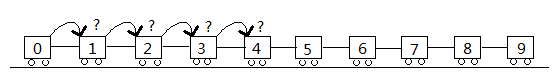 7.1.3 有序顺序表的搜索
有序顺序表的类定义
      template <class E, class K>
      class SortedList : public SearchList<E, K>{
      public:
             SortedList(int sz=defaultSize):SearchList<E, K>(sz){}
             ~SortedList(){}
             int SequentSearch(const K x) const;    //顺序搜索
             int BinarySearch(const K x) const;      //折半搜索
             bool Insert(const E& e1);                      //有序插入
             int Begin() {return (CurrentSize==0)?0:1;}    //定位第一个
             int Next(int i) {return (i>=1&&i<CurrentSize)?i+1:0;}
                                                                                   //定位下一个
     }；
有序顺序表的顺序搜索
由于有序顺序表中的各个元素按照关键码值递增或递减有序（以下假设递增有序），因此，基于有序顺序表的顺序搜索算法在搜索不成功时不需要遍历表中所有元素，搜索效率会有所提高。
基于有序顺序表的顺序搜索算法：

template <class E, class K> 
int SortedList<E, K>::SequentSearch(const K x ) const {
//在递增有序顺序表中搜索关键码为x的数据元素
   for ( int i = 0; i < CurrentSize; i++ )
       if ( Element[i].key == x ) return i+1;   //搜索成功
       else if ( Element[i].key >x ) break;     //不成功，停止搜索
   return 0;         //返回搜索失败信息
}
集合&字典
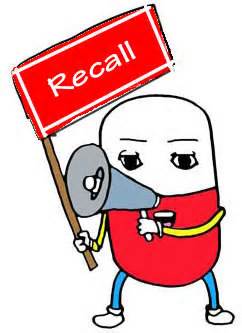 int SortedList<E, K>::SequentSearch(const K x ) const {
for ( int i = 0; i < CurrentSize; i++ )
       if ( Element[i].key == x ) return i+1;   //搜索成功
       else if ( Element[i].key >x ) break;     //不成功，停止搜索
   return 0;         //返回搜索失败信息
}
有序顺序表的顺序搜索(续)
用判定树描述搜索过程

  例：搜索表中元素的关键码序列为(10, 20, 30, 40, 50, 60)
搜索25
搜索40
10
<
>
=
20
<
>
=
30
失败结点
<
>
=
40
<
>
=
50
<
>
=
Haffman Tree
60
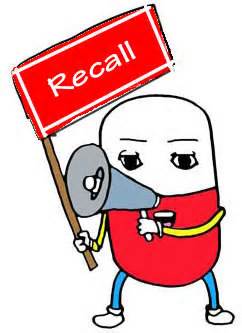 <
>
=
有序顺序表顺序搜索的判定树（扩充二叉树）
“Although the basic idea of binary search is comparatively straightforward, the details can be surprisingly tricky”—Donald Knuth
有序顺序表的折半搜索
               ——第一个O(log2n)的算法
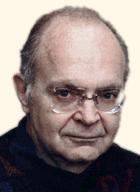 折半搜索(Binary Search)，又称二分法搜索、对分搜索。
折半搜索的基本思想
            在有序顺序表的整个搜索区间内，以区间的中间元素的关键码和给定值x比较：
            ▪ 若相等，则搜索成功，返回元素序号；
            ▪ 若不等，则缩小搜索区间到表的前半部分或后半部分；

           重复进行上述步骤，直至搜索成功或直至搜索区间
    小于1时表明搜索失败（返回值0）为止。
经典问题
给你10只实验小鼠，用7天的时间检验1000个瓶子中带有一瓶毒药的瓶子是哪一瓶，小鼠喝了毒药7天后才会死亡，如何实现？
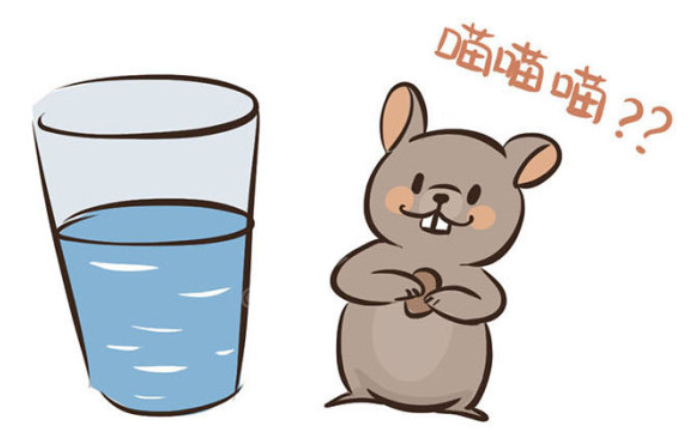 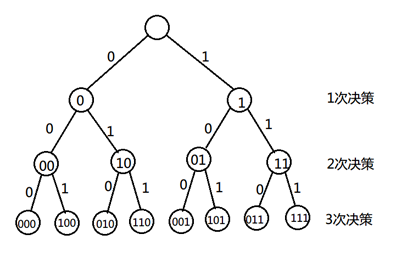 [Speaker Notes: 这个问题下，大都是通过二进制编码的方式解答。我换个思路，不用二进制，尝试用逻辑分析的角度解释。最后说明此解法和二进制编码法的关系。
Q1：为什么 10 个白鼠能分辨 1000 瓶液体？ （先假设老鼠喝毒药之后立刻死，而不是一周后，稍后解释原因）我们让第一只老鼠喝一点前 500 瓶液体，如果它死了，那么毒药就在前 500 瓶里。下面，将存在毒药的 500 瓶一分为二，再拿一只老鼠来试验：我们再次精确把毒药限制在 250 瓶中。继续下去，每次取一半做实验，我们将依次精确到 125 瓶（第三只），精确到 62 /(或) 63 瓶（第四只），31 / 32 瓶（第五只），15 / 16 瓶（第六只），7 / 8 瓶（第七只），3 / 4 瓶（第八只），1 / 2（第九只，这次可能一举就确认，如果恰好出现在只有 1 瓶的那个分块中，饶过一只可怜的小白鼠，否则就需要再实验一次决定），1 瓶（第十只）。
因为每次老鼠实验都能排除一半的可能，因此，10 只老鼠，最多可以分辨 2^10 个可能，即 1024 瓶液体。
Q2：上面这个假设没有考虑到“只能观察一次”这个前提，即不允许我们每次实验一下，观察并排除一半，再循环实验。用什么方式让这种分辨在一次观察中就解决呢？ （考虑 3 只老鼠，8 (2^3) 瓶液体的情况）我们让第一只老鼠喝一点 1，2，3，4 前四瓶的液体；第二只喝一点 1，2，5，6 瓶；第三只老鼠喝一点 2，4，6，8 瓶。 一周后，假设发生：第一只老鼠死了：毒药在前 4 瓶（ 1, 2, 3, 4）；第二只老鼠活着：毒药在（ 3, 4）；第三只老鼠死了：第 4 瓶。
这个方法本质是确保每只老鼠能继续细分上一只老鼠的结果。即，第一只老鼠帮我们区分出了是前四还是后四，下一次我们需要区分在毒药在前四瓶中的前二还是后二（或者后四的前二还是后二）。在 Q1 立即死亡的假设中，我们在知道是前四还是后四之后，再让下一只老鼠实验前四的前两个或者后四的前两个；但是在题设延迟死亡的假设中，我们无法立刻知道，那么，干脆就让下一只把前四中的前二，和后四中的前二都喝掉——这样我们无论如何都能知道结果了。
Q3：推广到更多毒药要老鼠怎么喝呢？ 如题设，1000 瓶的情况，我们让每只老鼠都喝一半总样本的液体，即 500 瓶。第一只喝掉前 500 瓶；第二只每隔 250 瓶喝接下来的 250 瓶，即 1 ~ 250, 501 ~ 750；第三只每隔 125 瓶喝 125 瓶，即 1 ~ 125, 251 ~ 375, 501 ~ 625, 751 ~ 875；第四只每隔 62 瓶喝 63 瓶（或每隔 63 瓶喝 62 瓶）；直到第十只，每隔 1 瓶喝 1 瓶，即都喝奇数（或偶数）瓶。 
比如只有第 1, 2, 3, 4, 5, 6, 7, 8, 9 只死亡的情况（除了第 10 只其他都死了），我们能依次精确到毒药存在于以下范围的瓶子中，1 ~ 500, 1 ~ 250, 1 ~ 125, 1 ~ 63, 1 ~ 32, 1 ~ 16, 1 ~ 8, 1 ~ 4, 1 ~ 2, 2。得出第 2 瓶是毒药的结果。
Q4：这和二进制的解法有什么区别？
没区别。二进制解法中，第一只老鼠，即负责个位的那个老鼠，就是每隔 1 瓶就喝一个：因为二进制逢 2 归 0；第 3 只老鼠，即负责百位的老鼠，每隔 2^(3-1) = 4 瓶喝 4 个：二进制百位隔 4 个保持一样；第 n 只老鼠，即负责从各位数第 n 位的老鼠，每隔 2^(n-1) 瓶喝 2^(n-1) 个。其实和上述用逻辑的方式喝法没有区别。]
经典问题
早晨一同学背着一堆书出了图书馆，结果警报响了，大妈让同学看看是哪本书把警报弄响了，那同学把书倒出来，准备一本一本的测。大妈见状急了，把书分成两份，第一份过了一下，响了。又把这一份分成两份接着测，三回就找到了，大妈用鄙视的眼神看着同学，仿佛在说O(n)和O(log2n)都分不清。
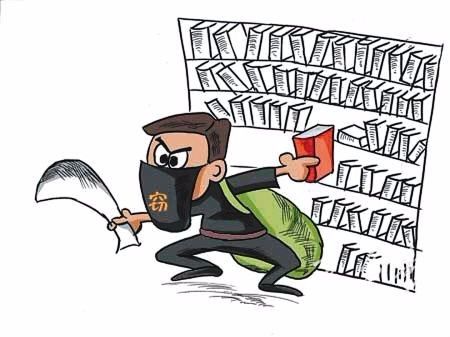 结果图书馆丢了n-1本书，Why？
[Speaker Notes: 一书包全部都是非法带走的书，大妈认为只有一本有问题，一直二分到底，留下最后一本，其余n-1本被盗。。。]
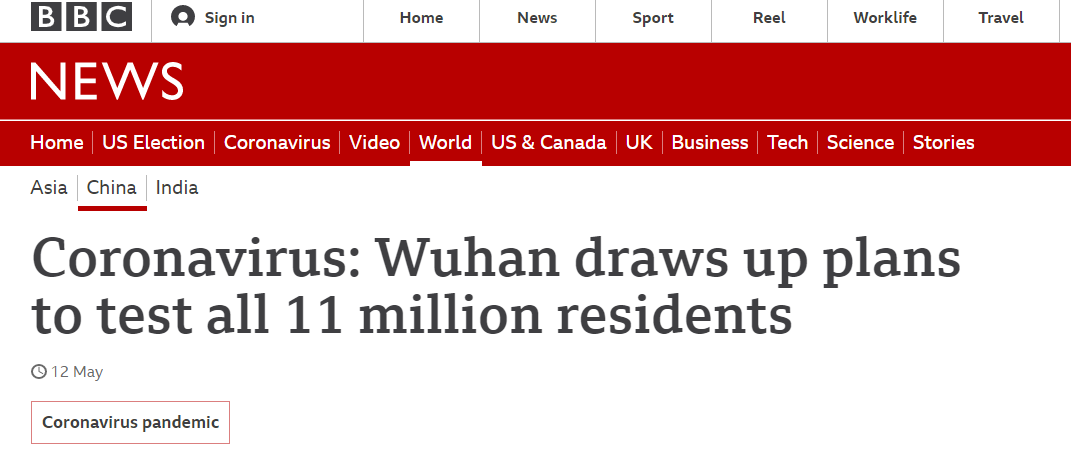 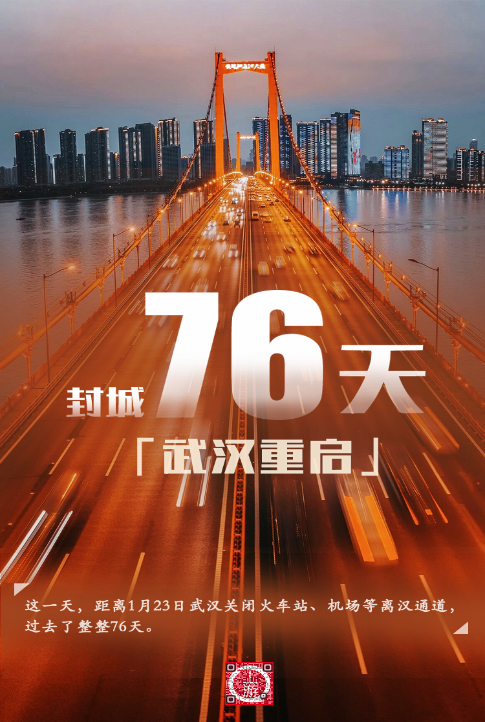 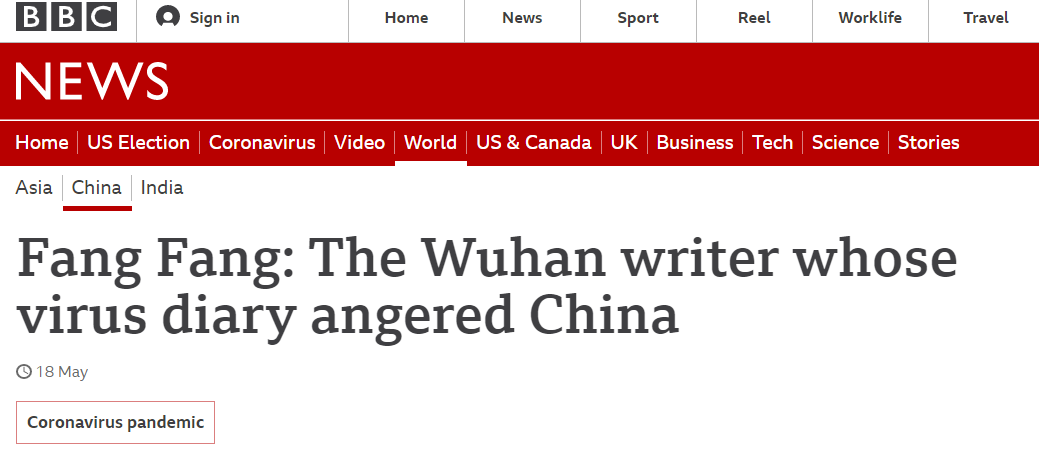 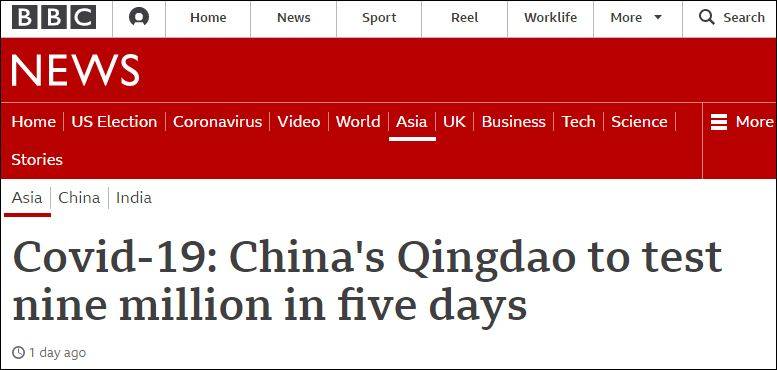 [Speaker Notes: 如何在如此短的时间完成千万人的测试？混合样本池进行池测试

各位，发现了吗，老外的新闻点是什么？
——对比美国和欧洲每日新增确诊病例数以万计，中国仅有两位数，而且几乎所有的病例均由境外输入。即便如此，中国政府采取了严格的防疫措施：在实行大规模检测的同时，对确诊病例及其密切接触者进行追踪和隔离。
——在发现少数病例后，青岛计划对900万人进行检测。
——青岛政府的防疫措施和世界其它地方都不同，新增确诊少得多，但决定对全市人口进行核酸检测。
只有6个病例，中国人竟然这么“狠”，对全城千万级的人口统一做核酸检测。
请注意，单单是这些试剂，就要花费十亿量级的人民币。更别提全市乃至全省的动员，如果要按成本来说，这里面必然会造成一些“浪费”。
但这是一些“必要的浪费”，一千万人里面，如果没有病例，OK，全国人民安心了，如果检测出来病例，那么可以第一时间阻断传染链条，最大限度地消灭新冠疫情再次燎原的可能。
外国人为什么惊讶？
——因为，为了6个病例，组织千万级的检测，这种事在任何一个西方国家都不可能做到。
这个决策在西方国家做不出，为什么？因为第一步——采购检测试剂，西方国家就做不到。
谁来买单？个人吗？总有人不愿意花这个钱。
政府买单吗？OK，议会（反对党）里面一定会有人说，纳税人的钱不该被这么浪费，一定有成本更低的办法。
中国古人说，大事不赖众谋，这句金子一样闪光的话，在西风占主流的世界，越来越没有人敢提了，然而像抗疫这种事，是一定需要执政者坚决果断的，议来议去，反而会坐失良机。
中国人近些年的经济自信是有了，今后，制度自信，我们也要有。
中国政府在这场席卷世界的疫情中，堪称是交出了全世界唯一的满分答卷，首先是因为有这个制度优势。
其次呢，其实是咱们中国人还有文化优势，那句古话说得好——人命关天。]
一道概率题
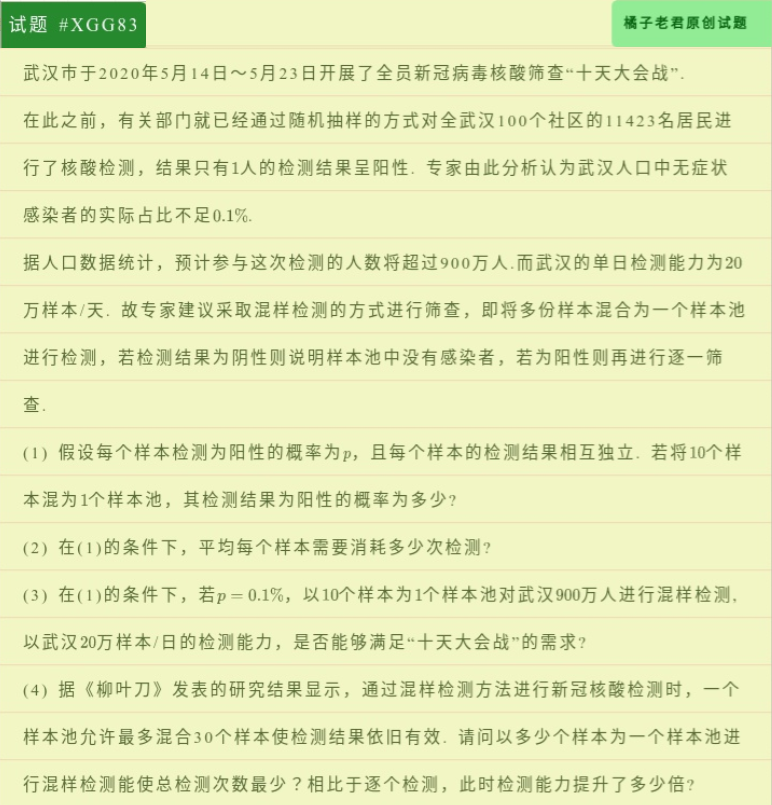 折半搜索的具体实现
low—指示搜索区间的左端点位置，初值为0
     high—指示搜索区间的右端点位置，初值为CurrentSize-1
     mid—指示搜索区间的中点位置，值为                             

当 low≤high，分三种情况：
      (1) x==Element[mid].key：搜索成功，返回元素序号
      (2) x<Element[mid].key：在前半部分继续搜索，high=mid-1
      (3) x>Element[mid].key ：在后半部分继续搜索，low=mid+1

若low>high而退出上述循环，则说明搜索失败，返回值0。

显然，折半搜索可以写迭代算法，也可以写递归算法。
折半搜索算法
template<class E, K>
int SortedList <E, K>::BinarySearch (const K x ) const {	      
  //折半搜索的迭代算法 
    int high=CurrentSize-1,  low=0,  mid;	      
    while ( low<=high ) {		 
        mid = (low+high)/2;		 
        if ( x>Element[mid].key) low=mid+1; //右缩搜索区间	 
        else if ( x<Element[mid].key) high=mid-1;  
                                                                        //左缩搜索区间
               else return mid+1;    //搜索成功
    }	  
    return 0;                             //搜索失败
}
折半搜索算法（续）
请编程修bug
template<class E, K>
int SortedList <E, K>::BinarySearch1(const K x, int low, int high) {//折半搜索的递归算法 
    int mid=-1;	      
    if ( low<=high ) {		 
        mid = (low+high)/2;		 
        if ( x>Element[mid].key)           //右缩搜索区间	 
               mid=BinarySearch1(x, mid+1, high);
        else if ( x<Element[mid].key)    //左缩搜索区间
               mid=BinarySearch1(x, low, mid-1);
    }	  
    return mid+1;
}
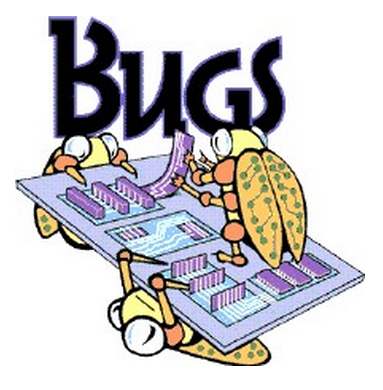 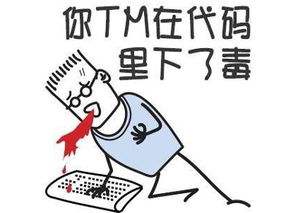 ▪  该递归算法的调用语句形式为：
          int loc=BinarySearch1(x, 0, CurrentSize-1);
0      1      2      3      4      5
10   20   30   40   50   60
40
>30
3      4      5
40   50   60
<50
40
3
40
=40
40
折半搜索过程示例
CurrentSize
搜索
40
high
low
mid
mid
low
high
low
high
mid
搜索成功的例子
0      1      2      3      4      5
10   20   30   40   50   60
25
<30
0      1
10   20
>10
25
1
20
>20
25
折半搜索过程示例（续）
CurrentSize
搜索
25
high
low
mid
low
high
mid
此时，low=mid+1=2>high
搜索失败！
low
high
mid
搜索失败的例子
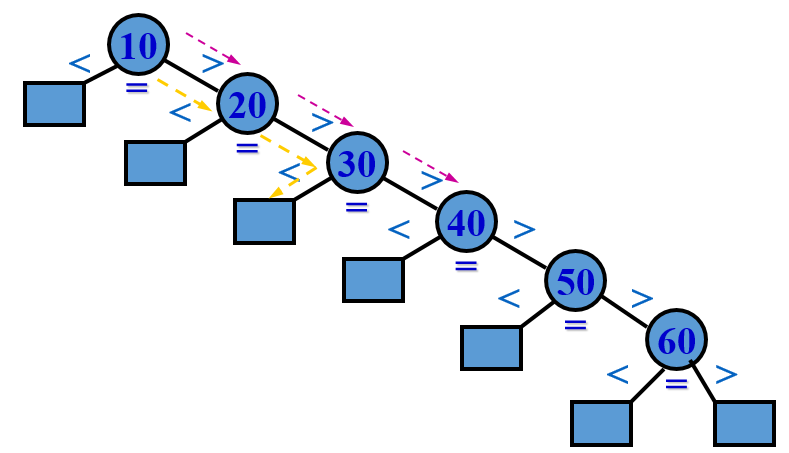 30
<
>
=
10
50
<
>
<
>
=
=
20
40
60
=
<
=
<
>
<
=
>
>
折半搜索性能分析
用判定树描述折半搜索过程
  例：关键码序列为(10, 20, 30, 40, 50, 60)
顺序搜索的判定树(有序顺序表)
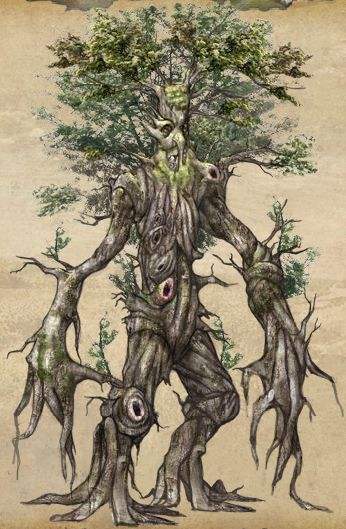 ASLsuss=(1*1+2*2+3*3)/6
            =7/3
ASLunsuss=(2*1+3*6)/7
               =20/7
[Speaker Notes: 树形结构的威力]
折半搜索性能分析（续）
搜索成功：关键码最大比较次数取决于二叉判定树的深度，
                        为：
搜索失败：停止在外部结点，最大比较次数也为：
最小比较次数为：
搜索成功的平均搜索长度
     ▪ 若设描述折半搜索的判定树是有h层的满二叉树，即表的 
        长度n=20+21+22+…+2h-1=2h-1，则  h=log2(n+1)
     ▪ 第1层结点有20 个，搜索第1层结点要比较1次；
        第2层结点有21 个，搜索第2层结点要比较2次；
         … …
        第h层结点有2h-1 个，搜索第h层结点要比较h次；

     ▪ 假定搜索每个结点的概率相等，
折半搜索性能分析（续）
则
路径长度
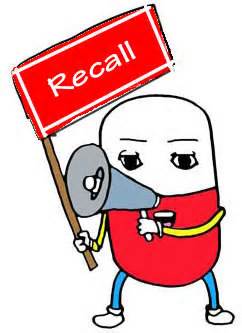 当n>50（较大时），
折半搜索的优缺点
O(log2n)比O(n)复杂度低很多，O(1)复杂度的算法未必比O(log2n)复杂度的算法执行效率高！【 O(1) = O(1000) vs O(log21000) 】
优点
▪ 平均与最大搜索长度相近，搜索速度快，
   折半搜索算法的时间复杂度为O(log2n)
缺点
▪ 要预先排序，使搜索表成为有序表
▪ 要求顺序存储
▪ 不易更新，插入/删除效率低，时间为O(n)
折半搜索的知识点总结
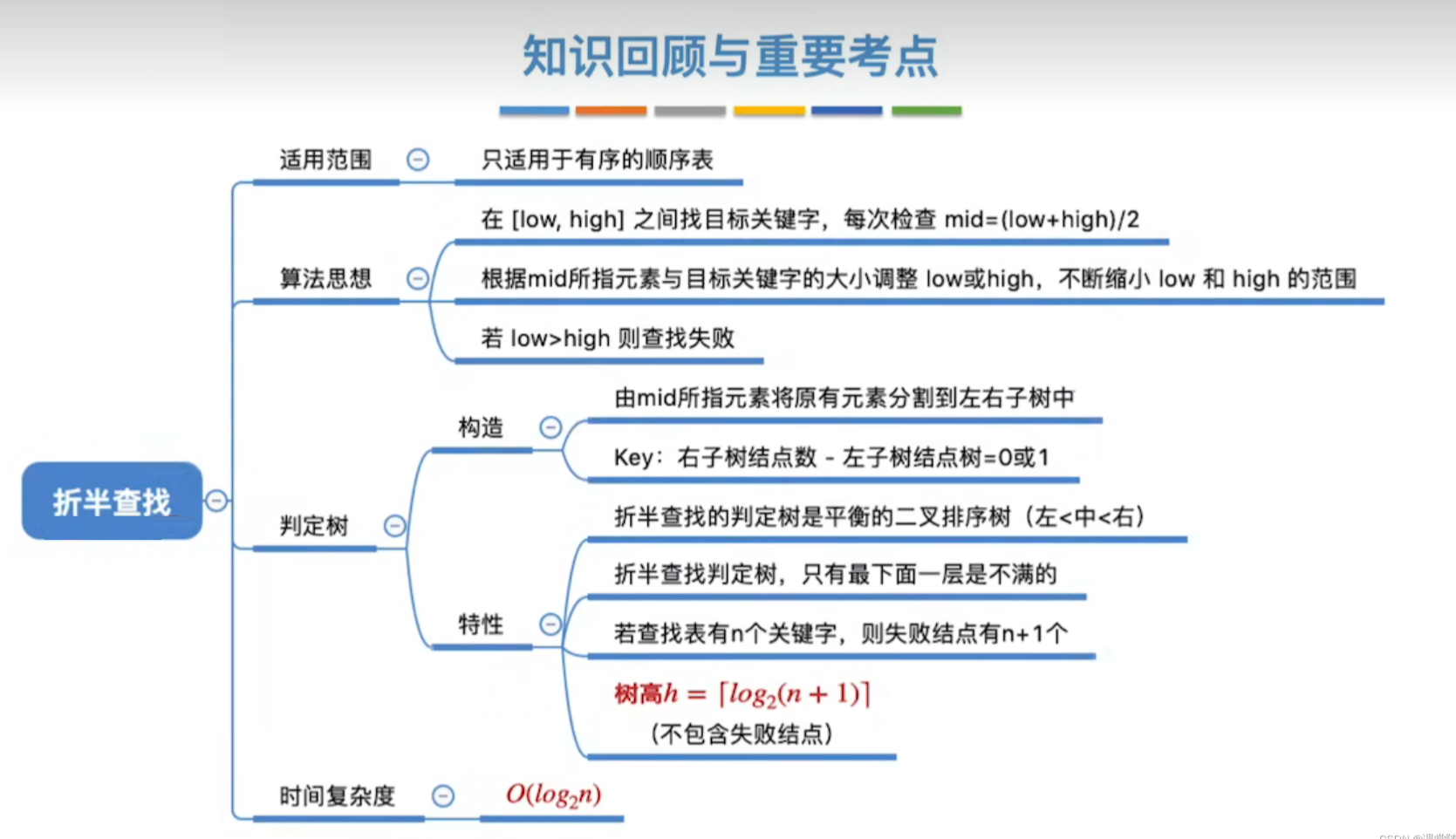 插入内容：6.4 跳表（skip list）
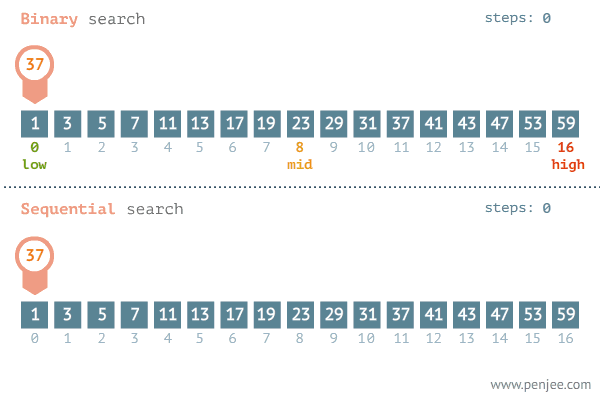 在一个有序顺序表中进行折半搜索，
时间效率很高。但是在有序链表中
进行搜索，只能顺序搜索，需要执
行O(n)次关键码比较。

如果在链表中部结点中增加一个指针，则比较次数可以减少到 n/2+1。在搜索时，首先用要搜索元素与中间元素进行比较，如果要搜索元素小于中间元素，则仅需搜索链表的前半部分，否则只要在链表的后半部分进行比较即可。
0      1      2      3      4      5
10   20   30   40   50   60
40
>30
3      4      5
40   50   60
<50
40
3
40
=40
40
折半搜索过程示例
CurrentSize
搜索
40
high
low
mid
mid
low
high
low
high
mid
搜索成功的例子
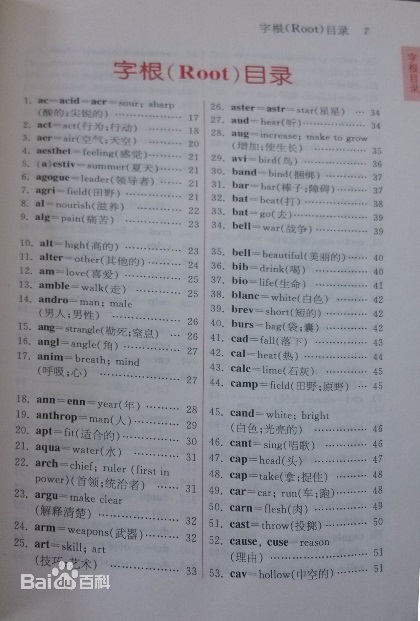 10
10
10
20
20
20
30
30
30
40
40
40
50
50
50
60
60
60
70
70
70
跳表的结构
(a) 带有表头结点和表尾结点的有序链表
(b) 在链表中部增加一个链接指针
索引
(c) 在前半部分和后半部分中部各增加一个链接指针
在上面跳表的例子中有三条链：0 级链就是图中的初始链表，包括了所有 7个元素。1 级链包括 2、4、6 三个元素。2 级链只包括第 4 个元素。
为搜索值为 30 的元素，首先搜索 2 级链，与中间元素 40 进行比较，在 2 级链中只需比较1次。由于30 < 40，下一步将搜索链表前半部分的中间元素，在 1 级链也仅需比较 1 次。由于30 > 20，可到 0 级链继续搜索，与链表中元素进行比较。 
搜索时间代价为O(log2n)。
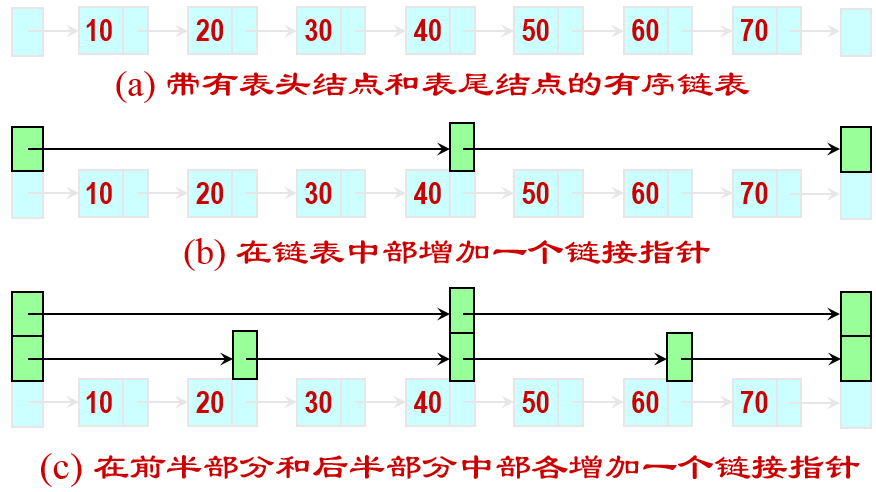 二叉树
2 级链
1 级链
0 级链
下图就是跳表，有一组分层的链，0级链是包含所有元素的有序链表，有n个元素。
0 级链的第21, 221, 321, 个结点链接起来形成1级链，故1级链是0级链的子集。
1 级链的第22, 222, 322, 个结点链接起来形成2级链，依此类推，第i级链所包含的元素是第i-1级链的子集。
一个有n个元素的跳表理想情况下的链级数为log2n，即跳表的最高级数为log2n-1。
若一个元素在0～i级链上，而不在i+1级链（如果存在）上时，就可称该元素是i级链元素。
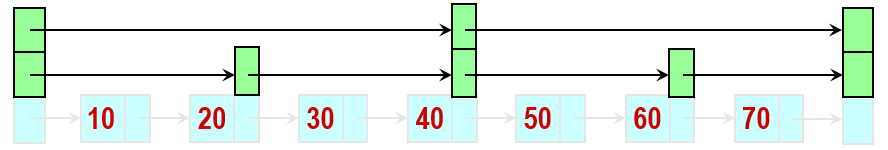 2 级链
1 级链
0 级链
7.1.4 分块搜索
分块搜索又称索引顺序搜索（Indexed Sequential Search）

分块搜索的基本思想
    ▪ 分块有序：将长度为n的表均匀地（实际也可不均匀）分成b块，每块有s个数据元素
          ▪ 块内元素可以无序
          ▪ 但块与块之间必须有序，即第i 块中的key值<第i+1块中 
                                                           的key值（i=1, 2, …, b-1）
    ▪ 建立索引表
          ▪ 包括各块中的最大关键码、各块起始位置等
          ▪  索引表是一个递增有序表（可顺序也可折半搜索）

     ▪ 搜索时分两个阶段
          ▪ 先确定待查元素所在的块（对索引表进行搜索）
          ▪ 然后在块内顺序搜索
数据表
索引表
key
其他域
最大key
起始地址
10
0
1
7
0
2
9
1
3
12
4
30
2
5
18
3
6
35
7
24
8
39
9
56
10
41
11
50
12
72
13
63
14
87
15
69
分块搜索的索引顺序结构示例
无序
12
0
35
4
56
8
87
12
跳表
有序
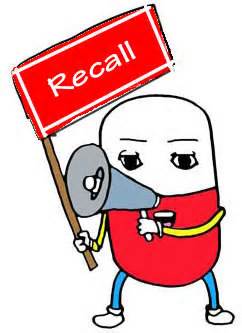 在给定n的前提下，
  s是可以选择的。

  容易证明：若              ，
  则ASLbs取最小值
分块搜索性能分析
设表中有n个元素，划分为b块，每块s个元素，则
若索引表采用顺序搜索，而块内只能顺序搜索，则
分块搜索性能分析（续）
分块搜索的效率介于顺序和折半搜索之间
    比如，n=10000，232（大约43亿）时
    ▪ 顺序搜索约5000， 216次
    ▪ 折半搜索约14，32次
    ▪ 分块搜索约100，65536次
若索引表采用折半搜索，则




索引顺序结构也是索引文件的存储方式，此时数据表存放在外存，搜索效率会受到页块大小的制约
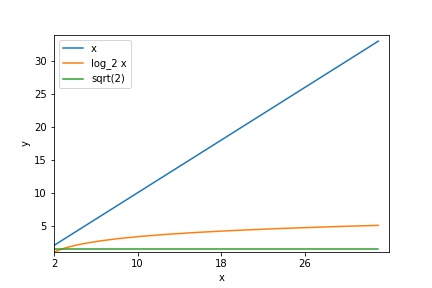 分块搜索的优缺点
优点
▪ 搜索效率高于顺序搜索，同时又有较灵活的更改
▪ 每块可以不满，插入、删除相对较易，没有大量  
  元素移动
缺点
▪ 增加一个辅助数组的存储空间（存索引表）
▪ 初始顺序表要分块排序
▪ 当进行大量插入/删除时，速度会下降
插入内容：6.5 散列(Hash)
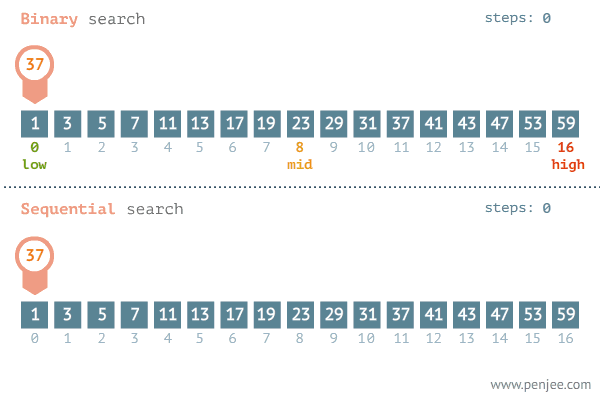 基于关键字比较的查找    
顺序查找：==, !=	 (代价O(n))
折半法、树型：>, == , < (代价O(log2n))
当问题规模n很大时，上述查找的时间效率
    可能使用户无法忍受。

最理想的情况是：
不需要把待查记录的关键字与查找表的某些记录进行逐个比较。而是根据待查记录的关键字值，直接找到该记录的存储地址。
	例如，给定一待查找记录R，根据查找表的起始存储地址、以及待查找记录R的关键字值，而直接计算出记录R的存储地址来，所花费的时间与查找表的规模n无关，查找代价是O(1)。
受此启发，计算机科学家发明了散列/哈希方法
散列/哈希是一种重要的存储方法。
散列/哈希也是一种常见的查找方法。
7.2 二叉搜索树
二叉搜索树的概念
二叉搜索树的搜索
二叉搜索树的插入
二叉搜索树的删除
二叉搜索树性能分析
能否直接用二叉树表示数据以便快速搜索？
搜索树的引入
折半搜索查找效率高，但只适用于有序表，无序表能否适用？


分析可用于描述字典的数据结构
跳表：进行搜索、插入或者删除操作所需要的平均时间为O(log2n) ，而最坏情况下的时间为O(n) 
散列表：平均和最坏时间分别为O(1)和O(n)，可适用于根据元素关键码进行的操作
两者比较：使用跳表很容易对字典元素进行高效的顺序访问（如按照升序搜索元素），而散列表却做不到这一点。
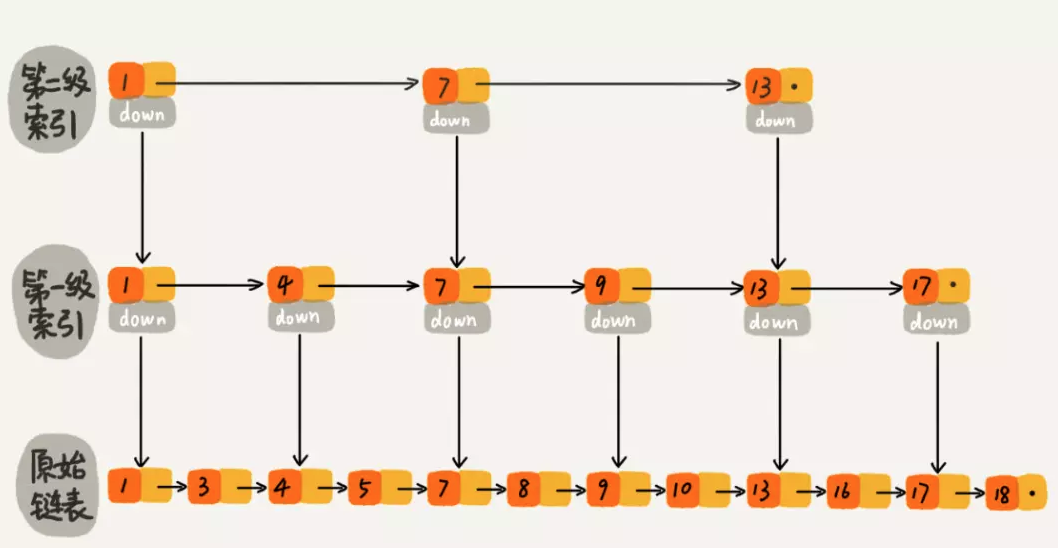 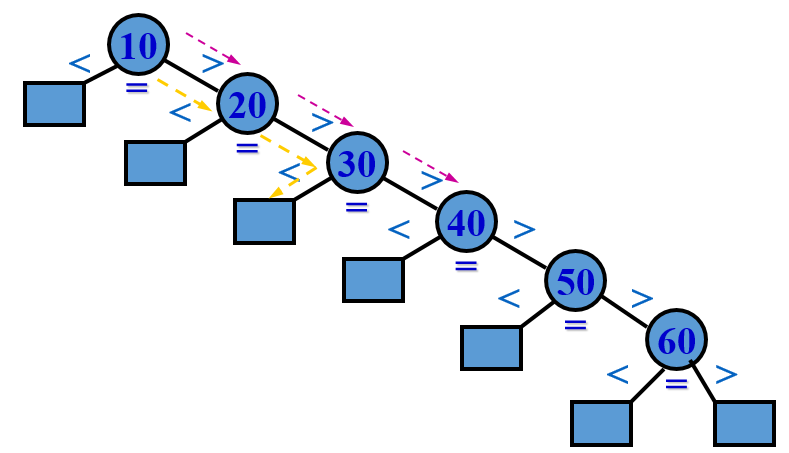 搜索树的引入（续）
用[平衡]二叉搜索树表示字典结构
对n个元素的字典进行搜索、插入或者删除所需要的平均和最坏时间均为O(log2n)
所有字典元素能够在线性时间内按升序输出
在搜索树中进行顺序访问时，搜索每个元素所需要的平均时间为O(1)
搜索树既适用于根据元素关键码的操作，也适用于不按精确的关键码匹配进行字典操作的应用（比如寻找关键码大于k 的最小元素）
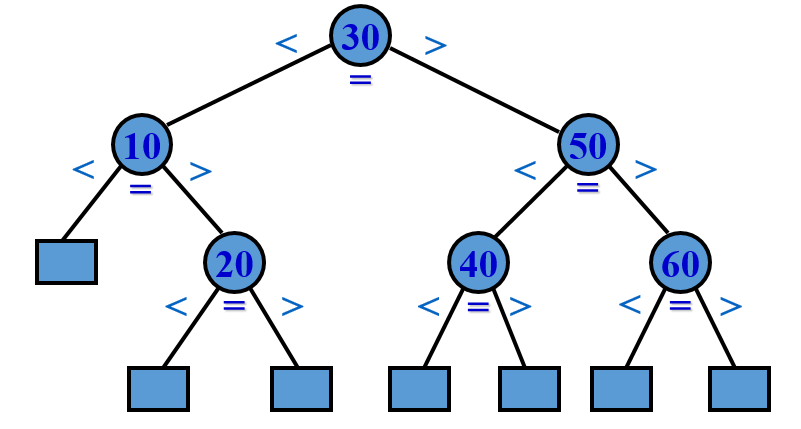 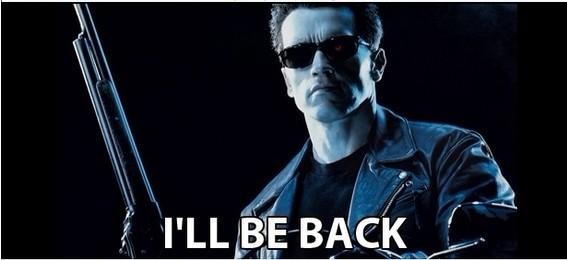 7.2.1 二叉搜索树的概念
二叉搜索树（Binary Sort Tree，BST）或者是一棵空树，或者是具有下列性质的二叉树：
每个结点都有一个作为搜索依据的关键码(key)，所有结点的关键码互不相同；
左子树（如果存在）上所有结点的关键码都小于根结点的关键码；
右子树（如果存在）上所有结点的关键码都大于根结点的关键码；
左子树和右子树也是二叉搜索树。
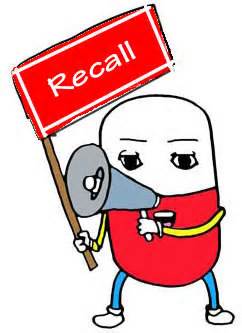 最小/大堆
完全二叉树顺序表示
    Ki≤K2i+1 &&  Ki≤K2i+2
Heap vs BST
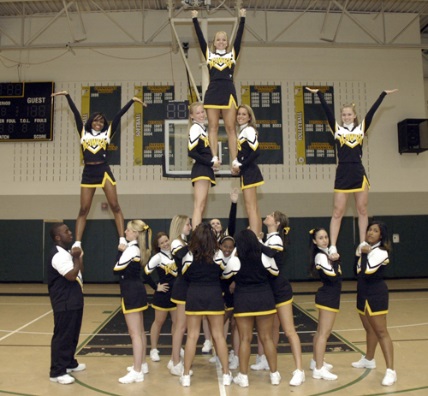 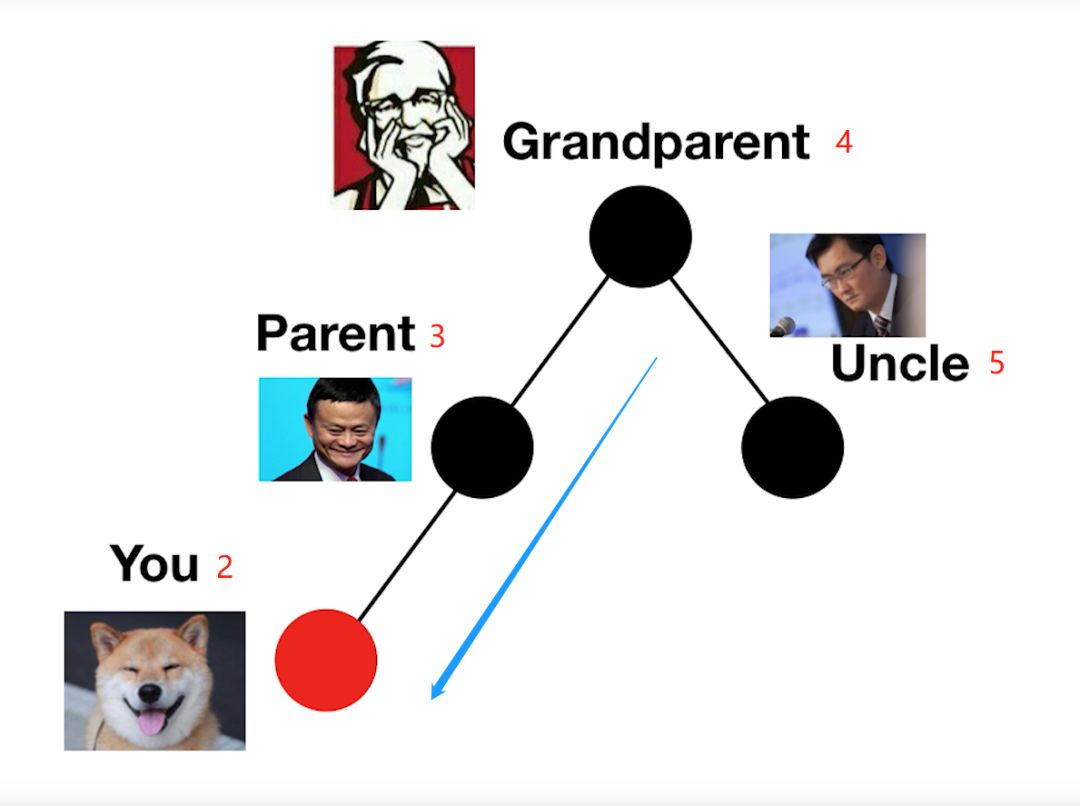 7.2.1 二叉搜索树的故事
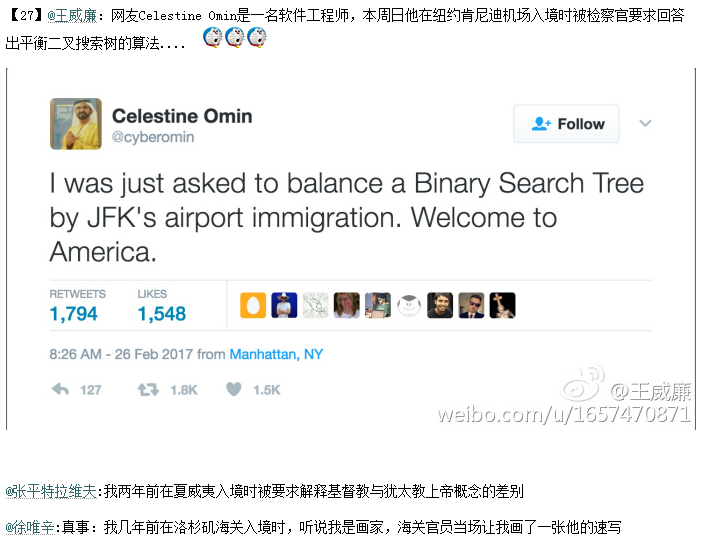 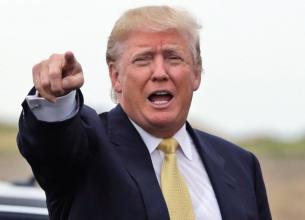 53
17
78
94
09
45
81
23
二叉搜索树示例
对所有非终端结点满足：
结点左子树上所有结点关键码小于该结点关键码
结点右子树上所有结点关键码大于该结点关键码
如何通过遍历输出从大到小的序列？
二叉搜索树的性质：中序遍历该树可以按从小到大的顺序将各个结点的关键码排列起来。所以二叉搜索树也称为二叉排序树。（判断一棵二叉树是否为二叉搜索树的方法！）
注意：若从根结点到某个叶结点有一条路径，则路径上经过的结点的关键码不一定构成一个有序序列。
二叉搜索树的类定义
二叉搜索树采用二叉链表作为存储表示，但由于结点常用关键码表征，因此在二叉树结点类定义中应增加一些重载操作，用以定义元素之间以及元素与关键码之间的比较。
二叉搜索树类也可以定义为二叉树类的派生类，但它有自己特有的操作，比如求最小值、最大值，另外搜索、插入和删除操作的含义也不同。
二叉搜索树的类定义
    template <class E, class K>
    struct BSTNode {                          //二叉搜索树结点类
         E data;
         BSTNode<E, K> *left, *right;
         函数成员：略
    }
二叉搜索树的类定义（续）
template <class E, class K>
class BST {                                      //二叉搜索树类定义
public:
      BST(K value);                                  //构造函数
      bool Search(const K x) const 
                 { return (Search(x, root)!=NULL) ? true : false;  }
      其他函数：略
private:
      BSTNode<E, K> *root;                                 //二叉搜索树的根指针
      BSTNode<E, K> *Search(const K x, BSTNode<E, K> *ptr) ;//搜索
      bool Insert(const E& e1, BSTNode<E, K> *&ptr) ;  //递归：插入
      bool Remove(const K x, BSTNode<E, K> *&ptr) ;   //递归：删除
      其他函数：略
};
7.2.2 二叉搜索树的搜索
在二叉搜索树上的搜索，是一个从根结点开始，沿某一个分支逐层向下进行比较判等的过程。
思想
            假设要搜索关键码为x的元素，先从根结点开始，如果根指针为空，则搜索失败；否则将给定值x与根结点的关键码进行比较：
如果 x等于根结点的关键码，则搜索成功，返回搜索到的结点地址；
如果 x小于根结点的关键码，则在左子树中继续搜索；
如果 x大于根结点的关键码，则在右子树中继续搜索。

二叉搜索树的效率就在于只需搜索两个子树之一。
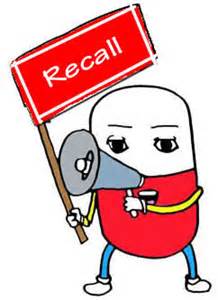 二叉树，本质上，是对链表和数组的一个折中
BST的搜索算法
与折半搜索类似，也可以写迭代或递归算法。
template <class E, class K> 
BSTNode<E, K> *BST<E, K> :: Search( const K x, BSTNode<E, K> *ptr) {
  //私有函数：在以ptr为根的二叉搜索树中递归搜索结点x
    if ( ptr == NULL ) return NULL;      //搜索失败
    else if (x < ptr->data )                          //在左子树搜索
                return Search( x, ptr->left );	
           else if ( x > ptr->data )                  //在右子树搜索
                        return Search( x, ptr->right );		             
                  else return ptr;                     //相等，搜索成功
}
BST的搜索算法（续）
template <class E, class K> 
BSTNode<E, K> *BST<E, K> :: Search( const K x, BSTNode<E, K> *ptr) const {
 //二叉搜索树的迭代的搜索算法
    BSTNode<E, K> *p = ptr;        //从根开始搜索
    while ( p != NULL ) 		
	 if ( x == p->data ) return p;           //搜索成功
            else if ( x < p->data ) p = p->left;   //沿左子树搜索
                   else p = p->right;                      //沿右子树搜索
    return p;         //搜索失败
}
递归和迭代实现哪个更好？
53
17
78
BST的搜索过程示例
87
09
45
65
94
81
23
88
搜索23
搜索88
搜索成功！
搜索路径：53, 17, 45, 23
如果是插入操作，此时88作为94的左孩子插入！
搜索失败！
7.2.3 二叉搜索树的插入
思想
若要在二叉搜索树中插入一个新元素，首先要使用搜索算法检查该元素在树中是否存在；
如果搜索成功，树中已有这个元素，不再插入；
如果搜索不成功，则生成新元素结点，把新结点作为叶结点插入到搜索操作停止的地方。
动态查找
BST的插入算法（递归）
template <class E, class K> 
bool BST<E, K>::Insert( const E& e1, BSTNode<E, K> *&ptr) 
{ //私有函数：在以ptr为根的二叉搜索树中插入元素e1，
  //若树中已存在该元素结点，则不插入
      if ( ptr == NULL ) {                         //新结点作为叶结点插入
           ptr = new BSTNode<E, K> (e1);    //创建新结点
           if ( ptr == NULL ) 
                { cout << “Out of space !” << endl;  exit (1); }
           return true;
        }
      else if (e1<ptr->data) Insert(e1, ptr->left);         //在左子树插入
	 else if (e1>ptr->data) Insert(e1, ptr->right); //在右子树插入
                    else return false; 
}
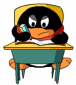 作业1：请写出BST的插入函数的非递归实现
BST的构造
已知一个元素关键码序列，利用二叉搜索树的插入算法，可以很方便地建立一棵二叉搜索树。

思想：从空的二叉搜索树开始，每输入一个数据，就调用二叉搜索树的插入算法，将新结点插入到树中，直至输入结束标志。
BST的构造-示例
53
53
53
53
78
78
17
78
17
78
65
65
65
87
53
53
53
17
78
17
78
17
78
09
65
87
09
65
87
09
65
87
81
15
81
输入元素的关键码序列 { 53, 78, 65, 17, 87, 09, 81, 15 }，建立二叉搜索树的过程：
先查找，查找失败之处执行插入
53
注意：插入时直接作为叶结点插入，不需移动元素！
BST的构造算法
template <class E, K>
BST<E, K> :: BST ( K value ) {
//输入元素序列，建立一棵二叉搜索树。RefValue 是输入
//结束标志。这个值应取不可能在输入序列中出现的值，
//例如输入序列的值都是正整数时，取RefValue为0或负数。
    E x;  
    root = NULL;  RefValue = value;                //置空树
    cin >> x;                                                       //输入数据
    while ( x.key != RefValue )                 //不是结束标志
        { Insert ( x, root );  cin >> x; }        //插入，继续输入
}
7.2.4 二叉搜索树的删除
在二叉搜索树中删除一个元素结点时，首先也要检查该元素在树中是否存在；当搜索成功时，才能进行删除。

在删除过程中，必须将因删除结点而断开的二叉链表重新链接起来，同时确保二叉搜索树的性质不会失去。

为保证在删除后树的搜索性能不至于降低，还需要防止重新链接后树的高度增加。
BST结点的删除
被删结点具有以下四种情况：
1）被删结点是叶结点
2）被删结点只有左子树（右子树空）
3）被删结点只有右子树（左子树空）
4）被删结点左、右子树都不空
BST结点的删除-情况1
53
17
78
09
45
65
94
23
1）被删结点是叶结点。只需将其双亲结点指向它的指针清零，再释放它即可。
53
删叶结点，对应双亲指针清零
17
78
09
45
65
23
删除94
BST结点的删除-情况2
53
53
17
78
17
78
09
45
65
94
09
23
65
94
23
2）被删结点只有左子树。将其双亲结点指向它的指针改为指向它的左子女结点，再释放它。
右子树为空，
用左子女顶替
删除45
53
53
53
17
78
17
17
94
88
09
45
94
09
09
45
45
88
94
23
23
23
88
BST结点的删除-情况3
3）被删结点只有右子树。将其双亲结点指向它的指针改为指向它的右子女结点，再释放它。
删除78
or
左子树为空，
用右子女顶替
BST结点的删除-情况4
53
53
17
81
17
78
09
45
94
65
09
45
94
65
88
23
81
23
88
4）被删结点左、右子树都不空。在它的右子树中寻找中序下的第一个结点（关键码最小），或者在它的左子树中寻找中序下的最后一个结点（关键码最大），用它的值填补到被删结点中，再来处理这个结点的删除问题（递归处理）。
课堂作业：左子树最后一个节点顶替？
删除78
在右子树上找中序下的第一个结点（最小值）填补
在BST中搜索子树的最大/小值元素
53
17
94
09
45
81
88
23
78
65
查找左子树中的最大元素：
首先移动到左子树的根，
然后沿着各结点的右孩子指针移动，
直到右孩子指针为NULL为止；

查找右子树中的最小元素：
首先移动到右子树的根，
然后沿着各结点的左孩子指针移动，
直到左孩子指针为NULL为止。
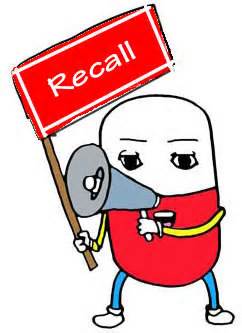 线索树
BST的删除算法
template <class E, K>
bool BST <E, K>::Remove (const K x, BSTNode<E, K> *&ptr) 
{ //私有递归函数：在以ptr为根的二叉搜索树中删除含x的结点，
  //若删除成功，则新根通过ptr返回。
    BSTNode<E, K> *temp;
    if ( ptr != NULL )
         if ( x < ptr->data )
                Remove ( x, ptr->left );       //在左子树中继续搜索、删除
         else if ( x > ptr->data )
                   Remove ( x, ptr->right );   //在右子树中继续搜索、删除
            else if ( ptr->left != NULL && ptr->right != NULL ) {
                   //找到要删除的关键码为x的结点，并且该结点有两个子女
BST的删除算法（续）
53
17
78
09
45
94
65
81
23
88
删除78
temp =  ptr->right;     //找ptr右子树中序下的第一个结点
                while ( temp->left != NULL )  temp = temp->left;
                ptr->data = temp->data;   //用该结点数据替换ptr的数据
 	    Remove ( ptr->data, ptr->right );
   	                                             //在ptr的右子树中删除temp结点                  
              } 
              else {	  // ptr指示的要删除的结点只有一个或零个子女
                        temp = ptr;
	            if ( ptr->left == NULL )
                                ptr = ptr->right;      //只有右子女或零个子女
                        else ptr = ptr->left;          //只有左子女
                        delete temp;   return true;
	         }
    return false;
}
ptr
53
17
78
87
09
45
65
94
81
23
7.2.5 二叉搜索树性能分析
搜索23
搜索88
显然，二叉搜索树搜索时的最大比较次数取决于树的高度，为O(h)。但由于二叉搜索树是根据输入序列动态生成的，如果输入序列选得不好，会建立起一棵单支树，使得二叉搜索树的高度达到最大。
BST性能分析（续）
1
1
2
3
3
2
3
1
3
1
2
3
2
2
1
例如，同样 3 个数据{ 1, 2, 3 }，输入顺序不同，建立起来的二叉搜索树的形态也不同，从而直接影响到二叉搜索树的性能。
{2, 1, 3} 
{1, 2, 3}      {1, 3, 2}         {2, 3, 1}         {3, 1, 2}         {3, 2, 1}
1
2
2
1
3
3
BST性能分析（续）
含有n个结点的二叉搜索树的高度最大为n，最小为
有序插入时形成一棵单支树，此时是最坏情况，对树的搜索、插入和删除操作所需要的时间均为O(n)。
在随机情况下，搜索、插入和删除操作的平均时间是O(log2n)。
53
17
78
65
87
45
09
94
23
81
BST性能分析（续）
利用扩充二叉搜索树计算搜索成功和失败ASL值。
BST的构造-示例
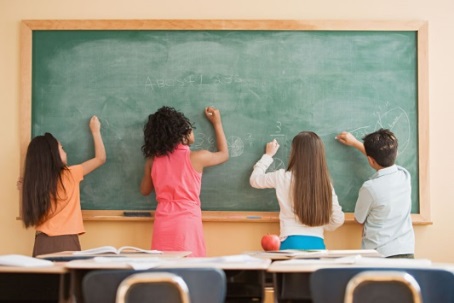 53
17
78
09
65
87
15
81
{09, 15, 17, 53, 65, 78, 81, 87}
{53, 78, 65, 17, 87, 09, 81, 15}
输入关键码序列                                                      ，画出建立BST的过程
序列 { 53, 78, 65, 17, 
87, 09, 81, 15 }
将BST的前序/中序/后序序列中的关建码依次插入到一颗空的BST中，所得到的的树是否与原始BST相同？
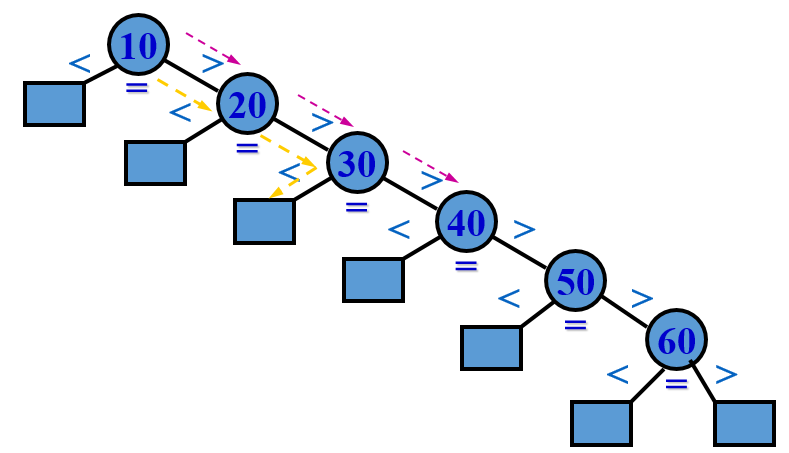 二叉搜索树总结
组织内存索引
二叉搜索树是适用于内存储器的一种重要的树形索引
外存常用B/B+树

保存性质 vs. 保存性能
插入新结点或删除已有结点，要保证操作结束后仍符合二叉搜索树的定义

定义不允许出现重复关键码，但在实际应用中可以扩展此定义。允许有重复关键码时：
重复关键码应有规律地出现，例如，右子树
    注意：搜索、插入、删除都要一致
删除时，应删右子树中最小
7.3 AVL树
AVL树的概念
平衡化旋转
AVL树的插入
AVL树的删除
AVL树性能分析
1
2
3
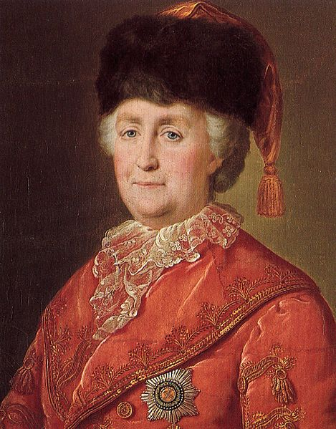 4
4
5
5
2
3
1
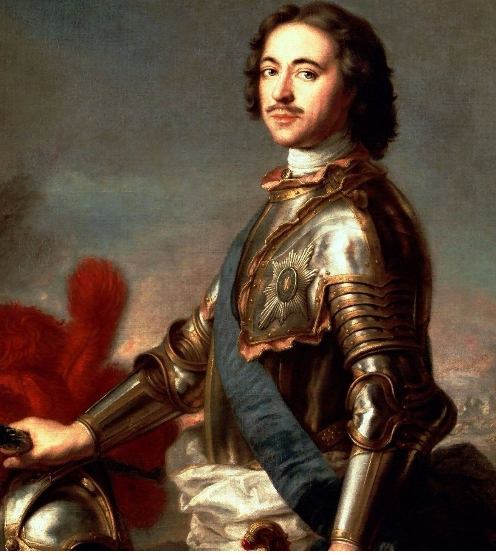 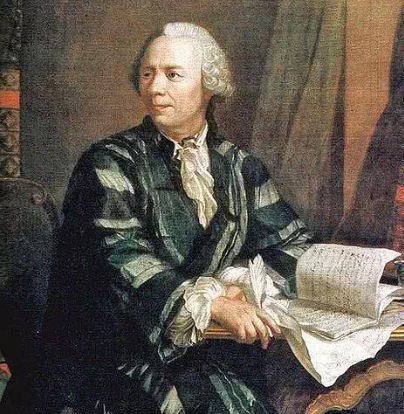 AVL树的引入
二叉搜索树BST的性能受输入顺序影响：
最好O(log2n) 
最坏O(n) ——单支树




Adelson-Velskii 和Landis于1962年提出了AVL树：
平衡的二叉搜索树（ Balanced Binary Search Tree）
始终保持在O(log2n)数量级
叶卡捷琳娜大帝
1729-1796
欧拉，在俄国生活30年，创立欧拉学派
彼得大帝
1672-1725
例如，输入1, 2, 3, 4, 5
和输入4, 2, 3, 1, 5建立
的二叉搜索树：
[Speaker Notes: https://zhuanlan.zhihu.com/p/478888374

俄罗斯在近代化之前一直是个相对比较落后的民族，俄罗斯跻身列强也是彼得大帝和叶卡捷琳之后的事情。当彼得大帝刚刚即位的时候，俄罗斯是一个非常落后的国家。然而彼得大帝是个改革进取的君主，他自己他在1697年，乔装打扮到德国、荷兰、英国等国考察，亲身体验了西欧国家先进的科技文化。
彼得一世回国后，马上就在俄国推行欧化政策，进行经济、军事、文化、政治等一系列破旧立新。尤其在教育方面，为俄罗斯后面三百年的科技强国地位奠定了基础。
比如，在文化教育方面，彼得从头开始培养俄国自己的专门技术人才，建立了算术学校、造船学校、航海学校、炮兵学校、医护学校、工程技术学校、矿业学校，还派了一批留学生到西欧去学习。
彼得规定贵族子弟必须上学，必须学会算术和一门外语，否则，剥夺贵族的全部特权，甚至规定不毕业者，不准结婚。
当然技术和基础科学还是很不一样的，在彼得大帝生命的晚期，注意到了基础科学的重要性，于是他在1724年建立了国家科学院。这是俄罗斯科学史上影响最深远的举动。
在彼得大帝和他的继任者凯瑟琳女皇主政时期，科学院是一个对外国学者具有吸引力的地方。科学院有充足的资金来源和一个规模庞大的综合图书馆，并且只招收非常少的学生，以减轻教授们的教学负担。科学院还非常重视研究，给予教授们充分的时间及自由，让他们探究科学问题 。
在这个时候，欧洲大陆上被家族势力挤兑的很厉害的伯努力兄弟，就流窜到俄罗斯这个学术蛮荒之地去了。一个是尼古拉伯努利Nicolas Bernoulli 一个是丹尼尔伯努利 ，两个人都是约翰伯努利之子，虽然约翰坚决反对两个儿子进入科学领域，但是丹尼尔伯努利在科学的天份和成绩上应该是超越其父的。（最近任正非的讲话中提到过这段趣闻）
三代进士何足提，满门学霸天下奇
后来丹尼尔伯努利把他爹（约翰伯努利）的学生拐到圣彼得堡科学院，这个人就是欧拉。
1727年5月17日欧拉来到了彼得堡．1733年，年仅26岁的欧拉担任了彼得堡科学院数学教授．1735年，欧拉解决了一个天文学的难题（计算慧星轨道），这个问题经几个著名数学家几个月的努力才得到解决，而欧拉却用自己发明的方法，三天便完成了．然而过度的工作使他得了眼病，并且不幸右眼失明了，这时他才28岁．
1741年左右，俄罗斯内部持续动荡，欧拉应普鲁士彼德烈大帝的邀请，到柏林担任科学院物理数学所所长直到1766年。沙皇喀德林二世的诚恳敦聘下重回彼得堡就职，直至去世。在俄罗斯科学院，欧拉作出了大量的成果，是当时欧洲数学的一个重要山头，他培养激励了一大批后来者。欧拉也成为俄罗斯最著名的数学家，物理学家之一。（md，写欧拉就那么多篇幅，后面那么多司机和诺夫咋办）



https://zhuanlan.zhihu.com/p/448540584

康熙和同时代的彼得大帝，几乎一样的好学。不过，彼得将自己对科技的兴趣推广到全国，使俄国迅速走向强盛。康熙对科技仅仅是个人兴趣，而这种兴趣还有政治动机。他要让汉族大臣看到：他是一位多么能干和智慧的皇帝，满人并非蛮裔。这就是康熙学**科技的动机。
康熙年间，戴梓发明的28连发的，当时最先进的火器，康熙弃之不用。还说：以满洲夙重骑射，不可专**鸟枪而废弓矢，有马上枪箭熟**者，勉以优等。后来，天才级人物戴梓被充军关外。这就是康熙打压科技的手段。
清朝后期，左宗棠在西北平叛，从一处明代炮台遗址挖掘出开花弹百余枚，不禁仰天长叹："三百年前中华已有此物，到如今竟然失传，以至被列强所欺凌。"看到没？这就是康熙造的孽。不仅不发展科技，反而打压科技；不仅不进步，反而退步。这就是很多人心目中的英雄的本质。
不怕不识货，就怕货比货。顺便比较一下康熙和同时代的路易十四。
先看看个人情况。
路易十四奢靡无度；热衷芭蕾；没有兴趣参与任何科学活动；期望成为亚历山大那样的欧洲霸主。咋一看，有点荒唐，不学无术之人还爱做梦。
康熙一生节俭勤政；对西学颇有研究；以大禹为自己的治国偶像。很不错的样子。
接着是两人的作为。
路易十四大力支持国家普及科学。他接受大臣的建议，成立了法兰西科学院，法兰西建筑学院和法兰西喜剧院，其成员享受国王的津贴，研究活动受到资助。同时代的康熙，则忙着进行文字狱，以维护满族统治的合法性。
路易十四发动了大量的对外战争，打造了一个鼎盛一时的法国。康熙热忠打内仗建功立业。对外只和俄国发生过冲突，面对俄罗斯一股小小的远东军，康熙煞费苦心。
路易十四为了发展海外贸易，拓展海外殖民地，将国门大开。加强法国与欧洲及世界的联系；而康熙在开海禁海问题上，长期犹豫不决，最后以禁海告终。禁海不仅使中国造船技术一路滑坡，也导致离奇事情的发生：明末对世界地理已有相当程度的认识，清末竟没人知道欧洲在哪（还有其他原因：销毁相关地理和科技书籍等）。有人会说：明朝也禁海，为什么只说清朝的不是？好问题，后面会谈。
康熙和路易十四比较之后，我们发现一个惊人的事实：皇帝的个人能力和成就并不成正比。皇帝的个人能力，似乎也不是很重要。重要的是眼光和优秀的辅佐人才。
康熙晚年，禁止公开讨论天文预兆和历法研究。因为这些内容，涉及到清朝的合法性。1715年，康熙在科举考试中也禁止了相关内容。此前两年，乡试和会试的策问，都已禁止涉及天文、乐律和计算方法。就这样，文字狱成了清朝的一项基本国策。以一人之力，成功改变考官及书生的兴趣几百年，真是能干至极。清朝后期无知无能的种子，就是康熙一粒粒播下的。这也是近代中国落后的原因之一。
突然明白：皇帝能干未必就是好事。有时，甚至会成为某些民族的灾难。
顺便看一下，一直被大家骂的，所谓黑暗的大明朝。
大明朝最懒的皇帝应该是万历帝了。30年不上朝，真是历史上绝无仅有的风景。如果你知道这件事是在：皇权与文官制度发生了剧烈冲突，皇权受到压制的情况下发生的，不上朝是万历帝的消极对抗。你会有何感想呢？皇权受到压制，怎么可能？不是说明朝很黑很专制的吗？是啊，已经专制到皇权都受到了压制了！不可思议吗？确实。开始的时候，我都不敢相信。这和我脑子里的印象完全不同。后来才知道：以前被洗脑了。言归正传。皇权受压制时，万历帝没有因为大臣与他作对而杀过一人。不上朝也并不是不办公，万历年间的很多大事小情，都是万历帝处理的。大的如万历三大征（全胜），特别是明朝的援朝逐倭战争，一直是在万历关心和支持下进行的。小的如利玛窦进京传教，建立教堂等，都是在万历过问下，得以顺利进行的。东西方文明得以交流，万历起了相当大的作用。（不可思议？）顺便说一句：林则徐是"开眼看世界的第一人"，其实是个笑话。除清朝外，中国历朝都是开放的，真正的第一人哪能跑到清朝去呢？林则徐不过是清朝看世界的第一人罢了。
事实上，明朝的皇权是有限的，内阁是很成熟的。很多国家大事都是内阁处理了。内阁的老大称为首辅，类似与现在的总理或者首相。这些内阁成员大都是学时渊博，德高望重，聪明绝顶之人（有时也会有些混蛋）。这些人的努力，成了大明皇帝懒散的资本。这就是明朝的部分皇帝不勤政，机构却能一直正常运行的原因。
以往的各个朝代，包括明朝，皇帝的"治统"之外，还存在着一个"道统"。明朝的官员很骄傲地认为自己掌握着道统，因而经常和皇帝争执。官员常常不以皇帝的标准看问题，动辄在朝堂与皇帝发生争执而据理力争。有时皇帝气得没招了，就打大臣的屁股。即便这样，这些官员依然义无反顾。因为，被皇帝处罚的同时，获得了另一种荣誉--整个国家，整个文化界，都认为大臣是对的，而皇帝错了。这就是:吾更爱真理。为什么那么多人去赞扬亚里士多德，却没人愿意了解一下自己的祖先呢？自卑来源于无知。
清朝吸取了这个教训，通过种种努力，把道统收到皇帝手中。实现道统和治统统一的王朝，历史上，只有满清一个。


https://zhuanlan.zhihu.com/p/384497300

其实明代从建立之后的1644年到1840年的中间近200年时间，火炮也没啥用了，找不到自己的敌人在哪里，周边都是东南亚的土人，即使打他们根本不需要火炮，大清更没有向外拓展的想法。
在贸易上呢，汉代积极拓展了丝绸之路，积极走出去，而大清都是等着洋人拿着资源到中国来换丝绸和茶叶，交易量也有限，专心做「坐商」而不是「行商」；
大清，既没有外出航海的动力，也没有开发武器的动力，作为一个人口爆炸的「盛世」来说，更加不会有提升劳动效率的想法；
所以无论是在航海、军事、冶铁技术上都没有任何需求。

而对此时的欧洲来说，却烽烟四起，打了200多年的仗，从来就没有消停过，各个国家当然是投入巨大的资金，需要不停的优化自己的冶铁和火药工艺。]
7.3.1 AVL树的概念
C
A
D
A
B
D
B
E
C
E
空二叉树是AVL树；
如果T是一棵非空的二叉搜索树，TL和TR分别是其左子树和右子树，那么当T满足以下条件时，T是一棵AVL树：
1）TL和TR 是AVL树；
2）|hL-hR|≤1，hL和hR分别是左子树和右子树的高度。
高度不平衡的二叉搜索树                    AVL树
-1
15
0
0
C
23
8
10
5
0
D
A
0
B
E
结点的平衡因子bf
结点x的平衡因子bf(x)定义为:
     bf(x) = x的右子树的高度 - x的左子树的高度
AVL树任一结点平衡因子只能取 -1, 0, 1





如果树中任意一个结点的平衡因子的绝对值大于1，则这棵二叉搜索树就失去了平衡，不再是AVL树。
如果一棵二叉搜索树是高度平衡的，且有 n 个结点，其高度可保持在O(log2n)，平均搜索长度也可保持在O(log2n)。
0
1
1
0
0
AVL树的类定义
在一棵AVL树中插入或删除一个结点时，有可能破坏原本的平衡性质，此时必须调整树的结构，进行平衡处理，使之重新达到平衡。为此在AVL树类定义中加入了调整平衡的平衡化旋转函数。
template <class E, class K>
struct AVLNode : public BSTNode<E, K>{    //AVL树结点类定义
        int bf;
        AVLNode ( ) : left (NULL), right (NULL), bf(0) { }
        AVLNode ( E d, AVLNode<E, K> *l = NULL, AVLNode
              <E, K> *r=NULL) : data(d), left(l), right(r), bf(0) { }
};
AVL树的类定义
template <class E, class K>
class AVLTree : public BST<E,K>{       //AVL树类定义
//继承BST类，比如BST的搜索算法完全适用于AVL树
public:
     AVLTree ( ) : root (NULL) { } 
     AVLTree (K Ref ) : RefValue (Ref), root (NULL) { }
     bool Insert (E& e1) { return Insert(root, e1); }
     bool Remove ( K x, E& e1) { 
	return Remove(root, x, e1); }
     friend istream& operator >> (istream& in,   
         AVLTree<E, K>& Tree);
     friend ostream& operator << (ostream& out, 
        const AVLTree<E, K>& Tree);
     int Height ( ) const;
protected:
     AVLNode<E, K> *Search(K x, AVLNode<E, K> * 
          & ptr) const;						  
     bool Insert (AVLNode<E, K>*& ptr, E& e1);
     bool Remove (AVLNode<E, K>*& ptr, K x, E& e1);
     void RotateL (AVLNode<E, K> *& ptr);        //左单旋
     void RotateR (AVLNode<E, K> *& ptr);        //右单旋
     void RotateLR (AVLNode<E, K> *& ptr);  //先左后右双旋
     void RotateRL (AVLNode<E, K> *& ptr); //先右后左双旋
     int Height (AVLNode<E, K> * ptr) const;		
};
调整平衡的平衡化旋转函数
7.3.2 平衡化旋转
-2
2
2
-2
-1
1
1
-1
0
0
0
0
LL型
RR型
LR型
RL型
若要使建立的二叉搜索树成为平衡的，则在每次插入或删除结点后，都要判断是否失去平衡，如果失衡，就要进行平衡处理。
以插入操作为例。在插入一个新结点后，可能形成以下四种不平衡的情况：
平衡化旋转方法
平衡化旋转有两类：
单旋转（左单旋和右单旋）
双旋转（先左后右双旋和先右后左双旋）
如果这三个结点处于一条直线（不平衡情况为LL型和RR型）上，则采用单旋转进行平衡化。
如果这三个结点处于一条折线（不平衡情况为LR型和RL型）上，则采用双旋转进行平衡化。
平衡化旋转方法（续）
C
C
B
B
C
A
A
A
B
B
C
1）LL型——右单旋转
若在 C 的左子树的左子树上插入 
结点，使 C 的平衡因子从 -1 改变 
为 -2， 需要进行一次顺时针旋转。   (以 B 为旋转轴）
A
2）RR型——左单旋转
若在 A 的右子树的右子树上插入 
结点，使 A 的平衡因子从 1 增加
至 2，需要进行一次逆时针旋转。(以 B 为旋转轴）
A
C
平衡化旋转方法（续）
C
C
A
A
B
A
A
C
C
B
3）LR型——先左后右双旋转
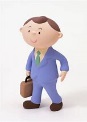 若在 C 的左子树的右子树上插入 
结点，使 C 的平衡因子从 -1 改变 
为 -2， 需要先进行逆时针旋转，  
再顺时针旋转。 
(以插入的结点 B 为旋转轴）
B
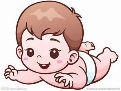 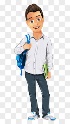 B
A
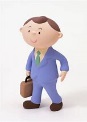 C
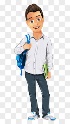 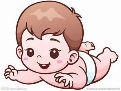 4）RL型——先右后左双旋转
若在 A 的右子树的左子树上插入 
结点，使 A 的平衡因子从 1 增加 
至 2，需要先进行顺时针旋转， 再逆时针旋转。
(以插入的结点 B 为旋转轴）
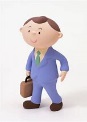 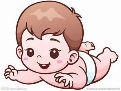 B
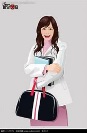 B
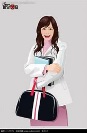 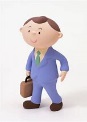 A
C
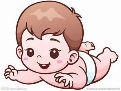 调整必须保证二叉搜索树的性质不变！
1）LL型-右单旋转
-1
-2
-2
60
60
60
插入新结点
0
30
-1
-1
30
30
γ
γ
γ
h
h
h
h
h
h
h
h
h
出现不平衡
α
β
α
α
β
β
h+1
h+1
0
30
ptr
ptr
ptr
ptr
右单旋转
平衡化
沿插入路径
找到左子女
subR
0
60
α
γ
β
h+1
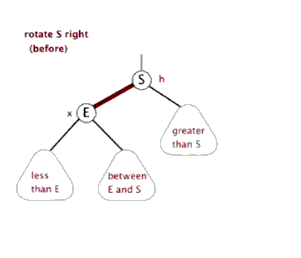 bf值同号
右单旋转算法
-2
60
30
-1
γ
h
h
h
h
α
β
h+1
0
30
ptr
左单旋转
平衡化
subR
ptr
0
60
α
γ
β
h+1
template <class E, class K>
void AVLTree<E, K> ::
RotateR ( AVLNode<E, K> *& ptr ) {
 //对以ptr为根的AVL树做右单旋转，旋转后新根在ptr       
     AVLNode<E, K> *subR = ptr;   //保存要右旋的根结点
     ptr = subR->left;                         //ptr指向原根的左子女
     subR->left = ptr->right;           //ptr成为新根前卸掉右边负载
     ptr->right = subR; //右单旋转：ptr成为新根，原根成为ptr的右子女
     ptr->bf = subR->bf = 0;
}
subR
2）RR型-左单旋转
2
1
30
30
插入新结点
1
0
60
60
α
α
h
h
h
h
h
h
h
h
h
出现不平衡
γ
β
γ
β
h+1
0
60
ptr
ptr
ptr
左单旋转
平衡化
沿插入路径
找到右子女
subL
ptr
0
30
γ
α
β
h+1
2
30
1
60
α
γ
β
h+1
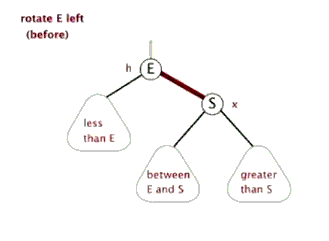 bf值同号
左单旋转算法
h
h
h
h
0
60
ptr
ptr
subL
0
30
γ
α
β
h+1
2
30
1
60
α
γ
β
h+1
template <class E, class K>
void AVLTree<E, K> ::
RotateL ( AVLNode<E, K> *& ptr ) {
 //对以ptr为根的AVL树做左单旋转，旋转后新根在ptr       
     AVLNode<E, K> *subL = ptr;   //保存要左旋的根结点
     ptr = subL->right;                       //ptr指向原根的右子女
     subL->right = ptr->left;           //ptr成为新根前卸掉左边负载
     ptr->left = subL; //左单旋转：ptr成为新根，原根成为ptr的左子女
     ptr->bf = subL->bf = 0;
}
左单旋转
平衡化
ptr
ptr
-2
90
-1
插入新结点
90
1
30
δ
δ
δ
-1
0
60
30
出现不平衡
α
0
60
γ
β
α
γ
β
h-1
h-1
h-1
h
h
h
h
h
h
h
h
subR
-2
90
subL
h-1
1
30
ptr
沿插入路径
选取3个结点
以60为旋转轴
先左单旋转
-1
60
α
γ
β
3）LR型-先左后右双旋转
90与30的bf值异号先左后右双旋转
-2
90
δ
δ
δ
再右单旋转
-2
60
0
30
0
h-1
h-1
h-1
60
h
h
h
h
h
h
h
h
h
subR
subR
-2
90
0
1
30
90
subL
subL
subL
γ
subR
α
1
ptr
ptr
30
ptr
以60为旋转轴
先左单旋转
α
γ
-1
60
α
γ
β
β
β
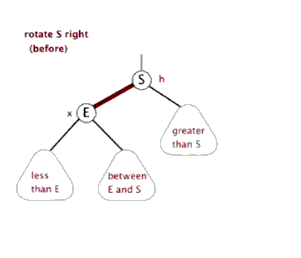 3）先左后右双旋转（续）
先左后右双旋转算法
-2
90
δ
δ
δ
-2
60
0
30
0
h-1
h-1
h-1
60
h
h
h
h
h
h
h
h
h
subR
subR
-2
90
0
1
subL
30
90
subL
subL
γ
subR
α
1
ptr
ptr
30
ptr
α
γ
-1
60
α
γ
β
β
β
template <class E, class K> 
void AVLTree<E, K> :: RotateLR ( AVLNode<E, K> *& ptr ) {
//对以ptr为根的AVL树做先左后右双旋转，旋转后新根在ptr       
     AVLNode<E, K> *subR = ptr，*subL = subR->left; 
     ptr = subL->right;                      //ptr指向原根的左子女的右子女
     subL->right = ptr->left;             //ptr成为新根前卸掉它左边负载
     ptr->left = subL;                         //左单旋转，ptr成为新根
     if (ptr->bf <= 0) subL->bf = 0;  //插入新结点后ptr左子树变高
     else subL->bf = -1;
     subR->left = ptr->right;            //ptr成为新根前卸掉它右边负载
     ptr->right = subR;                     //右单旋转，ptr成为新根
     if (ptr->bf == -1) subR->bf = 1;
     else subR->bf = 0;
     ptr->bf = 0;
}
[Speaker Notes: 重组ptr]
ptr
ptr
1
2
30
30
插入新结点
0
-1
90
90
α
α
α
δ
δ
δ
0
1
60
出现不平衡
60
γ
β
β
h-1
h
h
h
h
h
h
h
h
subL
2
30
subR
h-1
h-1
h-1
-1
ptr
90
沿插入路径
选取3个结点
以60为旋转轴
先右单旋转
γ
γ
1
60
β
4）RL型-先右后左双旋转
30与90的bf值异号先右后左双旋转
ptr
2
30
α
α
δ
δ
δ
2
60
再左单旋转
0
90
β
0
γ
h-1
60
h
h
h
h
h
h
h
h
h
subL
subL
2
30
subR
subR
0
-1
30
90
subL
h-1
h-1
subR
-1
ptr
ptr
90
以60为旋转轴
先右单旋转
α
γ
β
1
60
γ
β
先右后左双旋转（续）
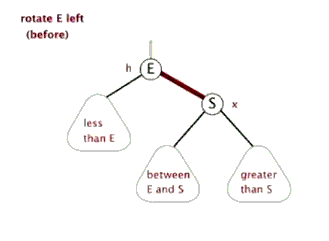 ptr
2
30
α
α
δ
δ
δ
2
60
0
90
β
0
γ
h-1
60
h
h
h
h
h
h
h
h
h
subL
subL
2
30
subR
subR
0
-1
30
90
subL
h-1
h-1
subR
-1
ptr
ptr
90
α
γ
β
1
60
γ
β
先右后左双旋转算法
template <class E, class K> 
void AVLTree<E, K> :: RotateRL ( AVLNode<E, K> *& ptr ) {
//对以ptr为根的AVL树做先右后左双旋转，旋转后新根在ptr       
     AVLNode<E, K> *subL = ptr，*subR = subL->right; 
     ptr = subR->left;                        //ptr指向原根的右子女的左子女
     subR->left = ptr->right;            //ptr成为新根前卸掉它右边负载
     ptr->right = subR;                     //右单旋转，ptr成为新根
     if (ptr->bf >= 0) subR->bf = 0;  //插入新结点后ptr右子树变高
     else subR->bf = 1;
     subL->right = ptr->left;            //ptr成为新根前卸掉它左边负载
     ptr->left = subL;                        //左单旋转，ptr成为新根
     if (ptr->bf == 1) subL->bf = -1;
     else subL->bf = 0;
     ptr->bf = 0;
}
[Speaker Notes: 重组ptr]
7.3.3 AVL树的插入
pr
pr
p
p
与BST一样，也是先搜索，再作为叶结点插入。
插入一个新结点后，如果树中某个结点的 |bf| >1，则需要做平衡化处理。
设新插入的结点为 p，p的父结点为 pr。
p->bf = 0
若 p 是 pr 的右子女，则 pr->bf 加1，否则减1。
根据修改后的 pr->bf 值，分三种情况处理：
插入时bf变为1/-1，子树高度发生改变时需向上层继续考察
case 1：pr->bf = 0。说明 p 结点插入在 pr 的较矮的子树上，此时，不需调整（以pr为根的子树高度不变）。
case 2：| pr->bf | =1。说明插入前 pr 的平衡因子为 0，插入后，没有失衡，不需平衡化旋转，但其高度增加1，继续考察结点 pr 的父结点的平衡状态。
-2
2
2
-2
-1
1
1
-1
0
0
0
0
AVL树的插入（续）
case 3：| pr->bf | =2。说明新结点在较高的子树插入，以 pr 为根的子树失去平衡，需要做平衡化旋转。此时，又分两种情况：
     （1）pr->bf =2，说明右子树高，设其右子女为 q，
             ▪ 若 q->bf =1，执行左单旋转；
             ▪ 若 q->bf =-1，执行先右后左双旋转。
     （2）pr->bf =-2，说明左子树高，设其左子女为 q，
             ▪ 若 q->bf =-1，执行右单旋转；
             ▪ 若 q->bf =1，执行先左后右双旋转。

             旋转后，以 pr 为根的子树高度降低（到插入前的高度），因此无需继续向上层回溯。
AVL树的建立
在AVL树上定义了重载操作“>>”和“<<”，以及中序遍历的算法。利用这些操作可以执行AVL树的建立和结点数据的输出。

算法从一棵空树开始，通过输入一系列元素关键码，逐步建立AVL树。在插入新结点时使用前面的插入算法进行平衡化处理。

例：输入关键码序列为 { 16, 3, 7, 11, 9, 26, 18, 14, 15 }，构造一棵AVL树
示例：建立一棵AVL树
-1
0
0
1
-2
16
16
16
7
7
0
1
0
0
-1
3
3
3
16
3
16
0
0
7
11
2
2
1
7
7
7
1
-2
0
3
11
3
16
3
11
1
-1
0
0
9
16
11
9
16
0
0
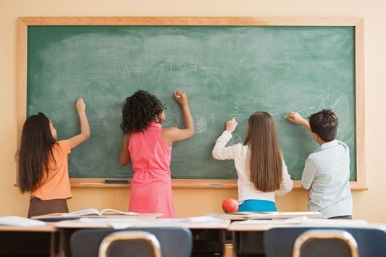 26
9
输入序列 { 16, 3, 7, 11, 9, 26, 18, 14, 15 }，插入和调整过程如下：
LR型
左右双旋
Not here
LL型
右单旋
1
0
11
11
2
0
1
7
16
7
16
-1
3
9
26
3
9
26
0
18
2
0
1
7
11
11
1
0
-1
3
11
7
18
7
18
1
-1
0
0
9
16
16
26
3
9
3
9
16
26
0
26
0
14
示例：建立一棵AVL树(续)
RL型
RR型
右左双旋
左单旋
1
2
11
11
-1
-2
7
18
7
18
-2
0
9
16
26
3
9
15
26
3
0
0
14
14
16
1
0
15
示例：建立一棵AVL树(续)
课堂作业：BST建立树？
LR型
{ 16, 3, 7, 11, 9, 26, 18, 14, 15 }
左右双旋
从空树开始的建树过程
示例2：建立一棵BST/AVL树
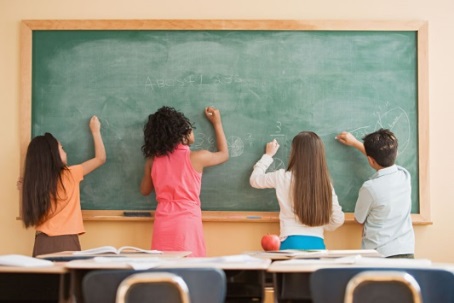 输入关键码序列 {09, 15, 17, 53, 65, 78, 81, 87}，画出AVL/BST建树过程：
7.3.4 AVL树的删除
pr
p
AVL树的删除与BST类似，也是先搜索再删除，只是当删除完结点后可能破坏原本的平衡，此时还需做平衡化处理。
设被删结点为 p 结点，其父结点为 pr 结点，
1）如果被删结点 p 有两个子女
搜索p在中序次序下的直接前驱q（同样可以找直接后继）；
把结点q的内容传送给结点p，现在问题转移到删除结点q。把结点q当作被删结点p，它是只有一个子女的结点，其删除归入下面的2）。
q
pr
pr
q
p
AVL树的删除（续）
2）如果被删结点p最多只有一个子女q
把p的父结点pr中原来指向p的指针改指到该子女结点q；
如果结点p没有子女，p的父结点pr的相应指针置为NULL。
q
此时，原来以结点pr为根的子树的高度减1，沿pr通向根的路径反向进行平衡化处理：
考察结点q的父结点pr。若q是pr的左子女，则pr->bf 加1，否则减1。
根据修改后的 pr->bf 值，分三种情况处理：
删除p
1
pr
0
pr
不旋转
h-1
h
h
h
-1
pr
0
pr
不旋转
h-1
h
h
h
删除后的平衡化处理-情况1
case 1：pr->bf 值原来为 0，修改后为 1 或-1。此时，以 pr 为根的子树高度没有改变，所以，不需调整。
删除一个结点,高度不变
删除时bf变为0，子树高度发生改变时需向上层继续考察(bf变为0)
-1
pr
0
pr
不旋转
不旋转
高度减1
h
h
h
h+1
1
0
pr
pr
高度减1
h
h
h
h+1
删除后的平衡化处理-情况2
case 2：pr->bf 值原不为 0，修改后为 0。此时，以 pr 为根的子树平衡，但其高度减1。需继续考察结点 pr 的父结点的平衡状态。
删除一个结点,高度降低一层
删除后的平衡化处理-情况3
case 3： pr->bf 值原不为 0，且较矮的子树又被缩短，则在结点 pr 发生不平衡。为此需进行平衡化旋转来恢复平衡。

     ▪ 令 pr 的较高的子树的根为 q（该子树未被缩短），根
       据 q->bf，有如下 3 种平衡化操作

     ▪ 在case 3a, 3b和3c的情形中，旋转的方向取决于是结点 pr 的哪一棵子树被缩短。下面以 pr 的左子树被缩短为例说明3种平衡化操作，pr 的右子树被缩短的情形，可对称处理。
q
1
-1
2
pr
pr
q
q
pr
左单旋
0
0
1
h-1
h
h
h-1
h
h
h
h
h
删除
结点
删除后平衡化处理-情况3a
case 3a：如果 q（较高的子树）的 bf 值为 0，执行一个单旋转来恢复结点 pr 的平衡。由于平衡旋转后以 q 为根的子树的高度没有改变，从 q 到根的路径上所有结点的平衡因子不变。此时，结束重新平衡过程。
第一种单旋转平衡化处理（以左单旋转为例）
       右单旋转的情形可对称处理
q
0
2
1
pr
pr
q
q
pr
左单旋
1
0
1
h-1
h
h
h-1
h-1
h-1
h-1
h
h
h
删除
结点
删除后平衡化处理-情况3b
case 3b：如果 q 与 pr 的平衡因子同号，则执行一个单旋转来恢复，结点 pr 和 q 的平衡因子均改为 0。由于经过平衡旋转后结点 q 的子树的高度降低1，故需要继续沿搜索路径向上层进行平衡化处理。
删除时bf变为0，子树高度发生改变时需向上层继续考察(bf变为0)
第二种单旋转平衡化处理（以左单旋转为例）
       右单旋转的情形可对称处理
1
2
右左双旋
pr
pr
q
q
0
r
高度减1
-1
-1
q
r
pr
h-1
h
删除
结点
h-1
h-1
h-1
或
h-2
h-1
或
h-2
h-1
或
h-2
h-1
或
h-2
h-1
或
h-2
h-1
或
h-2
h-1
h-1
h
h
h
删除后平衡化处理-情况3c
case 3c：如果 q 与 pr 的平衡因子反号，则执行一个双旋转来恢复平衡。新的根结点的bf 值置为 0，其它结点的平衡因子相应处理。由于经过平衡旋转后子树的高度降低1，故需要继续沿搜索路径向上层进行平衡化处理。
删除时bf变为0，子树高度发生改变时需向上层继续考察(bf变为0)
双旋转平衡化处理（以右左双旋转为例）
示例：AVL树的删除
-1
M
例：
1
1
E
P
1
1
-1
-1
J
C
N
R
0
0
-1
1
-1
-1
0
B
D
H
K
O
Q
T
0
0
0
0
-1
A
G
I
L
S
0
F
树的初始状态
示例：AVL树的删除(续1)
-1
用O取代P
M
删除结点P
1
1
E
P
1
1
-1
-1
J
C
N
R
0
0
1
-1
-1
-1
0
B
D
H
K
O
Q
T
0
0
0
0
-1
A
G
I
L
S
0
F
寻找结点P在中序下的直接前驱O, 用O顶替P, 删除O。
示例：AVL树的删除(续2)
-1
左单旋转
M
删除结点P
1
2
E
O
1
1
-1
-1
J
C
N
R
0
-1
1
-1
-1
0
B
D
H
K
Q
T
0
0
0
0
-1
A
G
I
L
S
0
F
O与R的平衡因子同号, 以R为旋转轴做左单旋转, M的子树高度减 1。
-2
1
0
示例：AVL树的删除(续3)
向上继续调整
-2
M
删除结点P
1
0
E
R
0
-1
-1
-1
J
T
C
O
1
0
0
0
-1
-1
0
B
D
H
K
N
Q
S
0
0
-1
0
A
G
I
L
0
F
M的子树高度减 1, M发生不平衡。M与E的平衡因子反号, 做左右双旋转。
示例：AVL树的删除(续4)
删除结点P
0
J
0
0
E
M
-1
0
-1
1
H
R
C
K
-1
0
0
-1
-1
0
0
L
B
D
G
I
O
T
0
0
0
0
0
A
F
N
Q
S
7.3.5 AVL树性能分析
AVL树的性能也与树的高度有关。设AVL树的高度为 h，则搜索、插入和删除算法的时间复杂度都为O(h)。

n 个结点的AVL树的高度 h 最大为多少？
设Nh 是高度为 h 的AVL树的最小结点数。根的一棵子树的高度为h-1，另一棵子树的高度为h-2，这两棵子树也是高度平衡的。因此有
 N0 = 0   （空树）
 N1 = 1   （仅有根结点）
 Nh = Nh-1 + Nh-2 +1 ,  h > 1
AVL树性能分析（续）
斐波那契数
可以证明，对于 h ≥1, 有 Nh = Fh+2 -1 成立。
有 n 个结点的AVL树的高度 h 满足
           log2(n+1)≤ h < 1.4404*log2(n+2)-0.3277
因此，AVL树的搜索、插入和删除算法的时间复杂度均为O(log2n)。
7.4 红黑树
红黑树的概念和性质
红黑树的搜索
红黑树的插入
红黑树的删除
7.4.1 红黑树的概念和性质
AVL树为了维护平衡每次做插入删除都要调整，代价很高，如何降低？
红黑树（Red-Black Tree，简称RB-Tree）是在1972年由鲁道夫·贝尔发明的，他称之为“对称二叉B树”，它现代的名字是在 Leo J. Guibas 和 Robert Sedgewick 于1978年写的一篇论文中获得的。
特点：
利用对树中的结点 “红黑着色”的要求，降低了平衡性的条件，达到局部平衡；
有着良好的最坏情况运行时间，它可以在
时间内做查找、插入和删除，这里的n是树中结点的数目。
https://www.bilibili.com/video/BV18C4y137jn?p=1&vd_source=7b4cb75188c9f6440308245a855f6a2d
红黑树的应用
C++ STL中的关联式容器：set, multiset, map, multimap均采用红黑树的变体
set<int> s; map<int string> s;
Nginx中，用红黑树进行超时管理
Linux内核中，用于组织虚拟区间的数据结构也是红黑树
具体代码参见
linux/include/linux/rbtree.h
linux/lib/rbtree.c
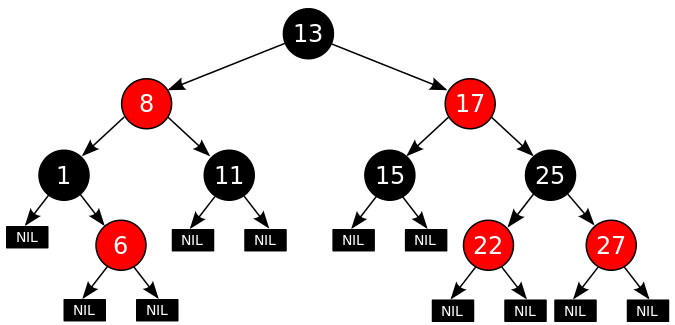 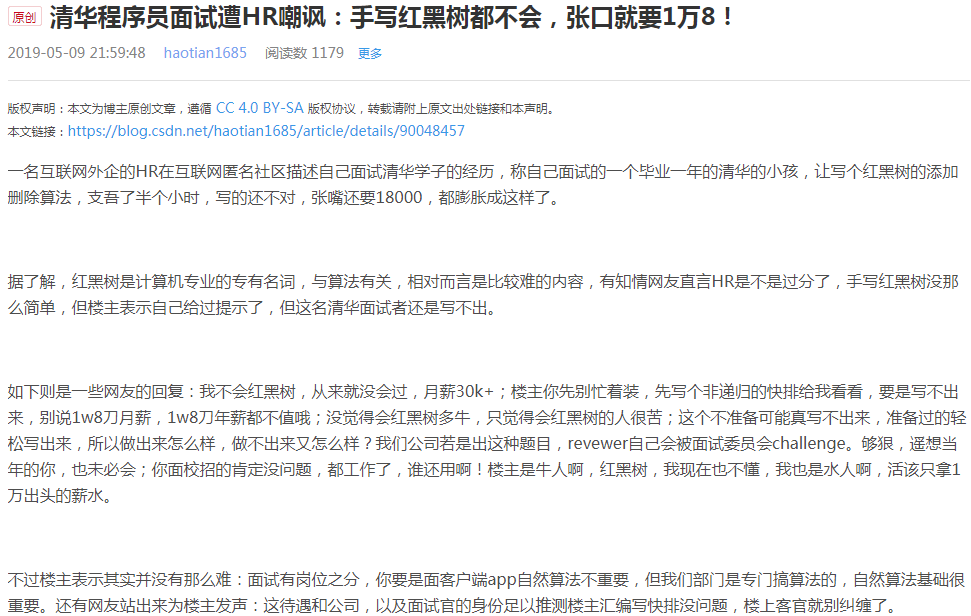 红黑树的定义
红黑树是一棵平衡的扩充二叉搜索树，用外部结点表示空指针，树中的每一个结点的颜色不是黑色就是红色，它满足下列特性：
特性1：根结点和外部结点都是黑色结点；
特性2：从根结点到外部结点的路径上，不允许出现两个连续的红色结点；
特性3：所有从根结点到外部结点的路径上都有相同数目的黑色结点。
另一种等价的定义是看结点指针的颜色：从父结点到黑色子女结点的指针为黑色的，从父结点到红色子女结点的指针为红色的。
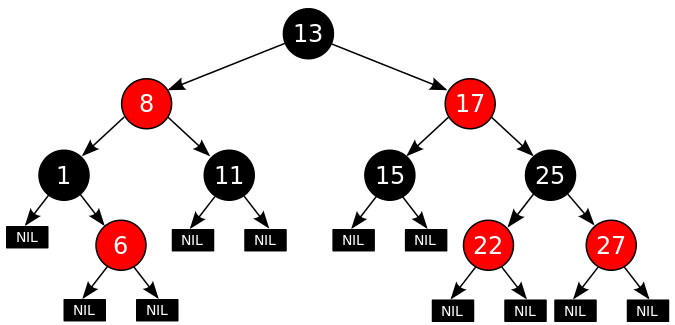 key
data
color
parent
left
right
红黑树示例
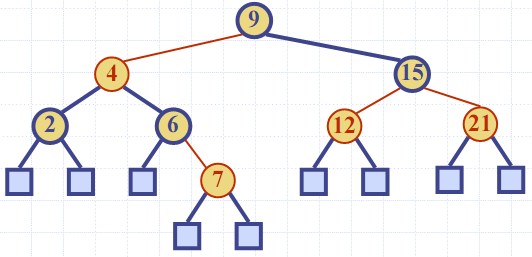 黑色结点
红色结点
外部结点
树结点的结构：
由指针颜色可得到结点颜色
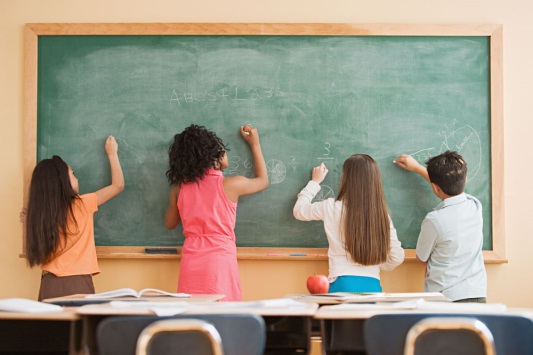 是否是红黑树？
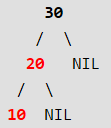 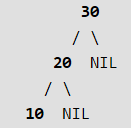 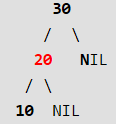 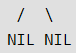 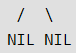 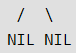 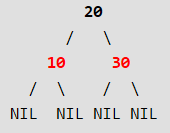 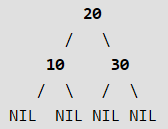 特性1：根结点和外部结点都是黑色结点；
特性2：从根结点到外部结点的路径上，不允许出现两个连续的红色结点；
特性3：所有从根结点到外部结点的路径上都有相同数目的黑色结点。
2
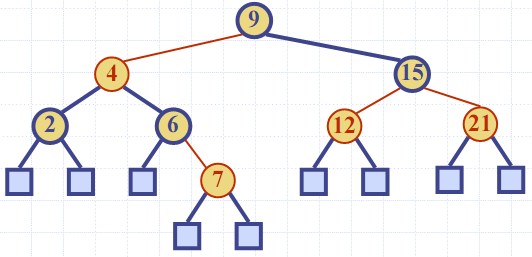 2
1
1
1
1
1
1
红黑树的黑高度
结点的黑高度（或结点的阶(Rank)）：平衡性指标
结点x的黑高度就是从结点x到其子树中任意外部结点的任一路径上的黑结点个数，记作bh(x);
不包括结点x本身，包括外部结点！
外部结点的黑高度为零
树的黑高度：其根结点的黑高度
注意区分红黑树的高度和黑高度
此树的高度=4
树的黑高度=2
红黑树的性质
结论1 设从根到外部结点的路径长度（Path Length，PL）为该路径上指针的个数，如果P与Q是红黑树中的两条从根到外部结点的路径，则有：
       PL(P)≤2PL(Q)

证明：略（见书P338）

例：从根到结点7左
     下外部结点的路径长
     度PL(7)=4，从根到
     12右下的外部结点的
     路径长度PL(12)=3，
     PL(7) ≤2PL(12)，
     反之亦然。
---从特性3中，我们知道从根节点到每个叶子节点的黑色节点数量是一样的，那么纯由黑色节点组成的路径就是最短路径；
---根据特性2和3，若有红色节点，则必然有一个连接的黑色节点，当红色节点和黑色节点数量相同时，就是最长路径，也就是黑色节点（或红色节点）* 2
1.怎么样的路径算最短路径？
2.什么样的路径算是最长路径？
2
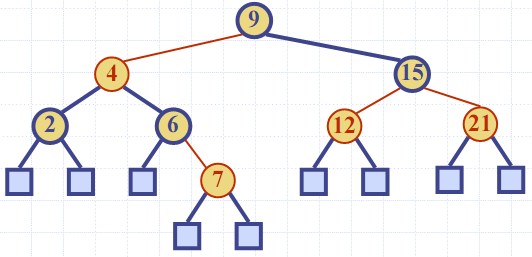 2
1
1
1
1
1
1
[Speaker Notes: 第一. 从根节点到叶子节点的最长路径不大于最短路径的2倍
  怎么样的路径算最短路径？
  从规则3中，我们知道从根节点到每个叶子节点的黑色节点数量是一样的，那么纯由黑色节点组成的路径就是最短路径；
  什么样的路径算是最长路径？
  根据规则2和规则3，若有红色节点，则必然有一个连接的黑色节点，当红色节点和黑色节点数量相同时，就是最长路径，也就是黑色节点（或红色节点）* 2
第二. 为什么说新加入到红黑树中的节点为红色节点
  从规则3中知道，当前红黑树中从根节点到每个叶子节点的黑色节点数量是一样的，此时假如新的黑色节点的话，必然破坏规则，但加入红色节点却不一定，除非其父节点就是红色节点，因此加入红色节点，破坏规则的可能性小一些，下面我们也会举例来说明。


特性1：根结点和外部结点都是黑色结点；
特性2：从根结点到外部结点的路径上，不允许出现两个连续的红色结点；
特性3：所有从根结点到外部结点的路径上都有相同数目的黑色结点。]
红黑树的性质（续）
结论2  设r是红黑树的黑高度，h是红黑树的高度（不包括外部结点），n是内部结点的个数，则以下关系式成立：
1）r ≤ h ≤ 2r
2）n ≥ 2r-1，最少是满二叉树
3）h ≤ 2log2(n+1)

证明：略（见书P338）

由关系式3）可知，红黑树搜索、
    插入、删除的时间复杂度为O(log2n)
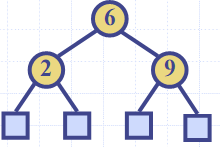 7.4.2 红黑树的搜索
红黑树使用与二叉搜索树完全相同的算法进行搜索，在搜索过程中不需使用颜色信息。
二叉搜索树、AVL树、红黑树的搜索算法相同，搜索时间为O(h)
普通二叉搜索树：最坏情况下达到O(n)
AVL树：最坏情况为O(log2n)
红黑树：h≤2log2(n+1)，最坏情况为O(log2n)
在最坏情况下，AVL树的高度最小（近似于1.44log2(n+2)，搜索性能最优。
7.4.3 红黑树的插入
调用BST的插入算法，并为新元素结点染色；
若插入前为空树，新结点作为根结点插入，染成黑色；
若插入前树非空，
把新结点染成红色；
若父结点是黑色，则算法结束；
否则，进行“双红调整”。
从特性3中知道，当前红黑树中从根节点到每个叶子节点的黑色节点数量是一样的，此时假如新的黑色节点的话，必然破坏规则，但加入红色节点却不一定，除非其父节点就是红色节点，因此加入红色节点，破坏规则的可能性小一些，下面我们也会举例来说明。
为什么？
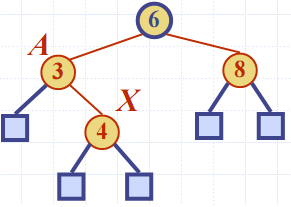 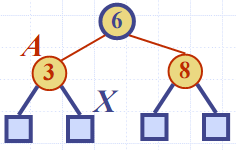 插入4
https://blog.csdn.net/eson_15/article/details/51144079
双红调整的情况
【叔父结点】指一个结点的父结点的兄弟结点

情况1：叔父结点是红色：XYr
需要换色
换色后继续检查平衡！
情况2：叔父结点是黑色：XYb
需要旋转或重构
每个结点的黑高度不变，调整完成
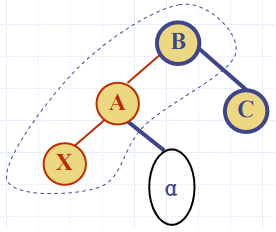 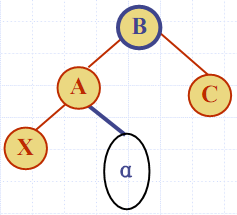 新增
结点X
针对XYr的调整：换色
四种情况：LLr、RRr、LRr、RLr
以LLr为例：父祖换色
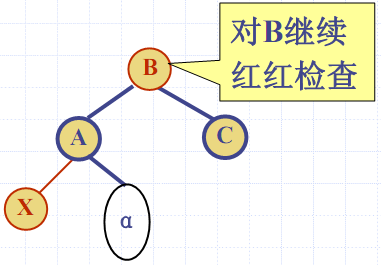 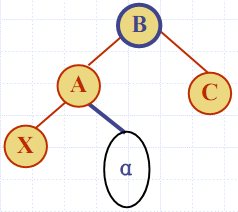 X：新增结点（红色）
A：父结点（红色）
B：祖父结点（黑色）
C：叔父结点（红色）
针对XYb的调整：旋转
四种情况：LLb、RRb、LRb、RLb
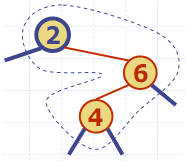 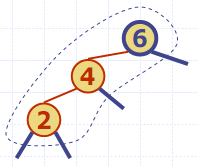 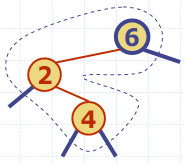 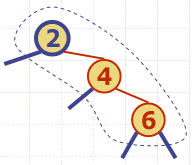 原则：旋转中保持BST的中序有序特性
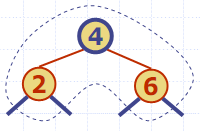 旋转后新子根结点染为黑色，原来的祖父结点染为红色
换色调整示例
插入4：首先调用BST的插入算法
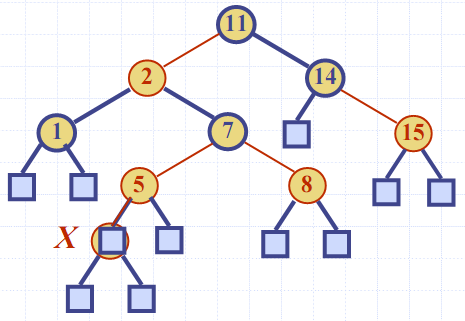 LLr/XYr型
父祖换色
换色调整示例（续1）
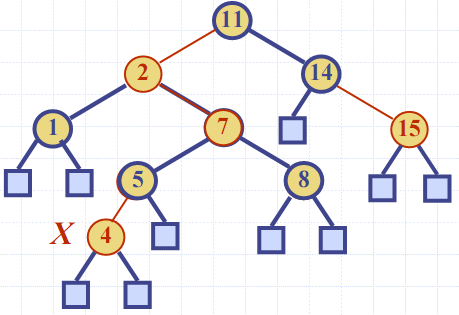 LRb/XYb型
旋转
换色调整示例（续2）
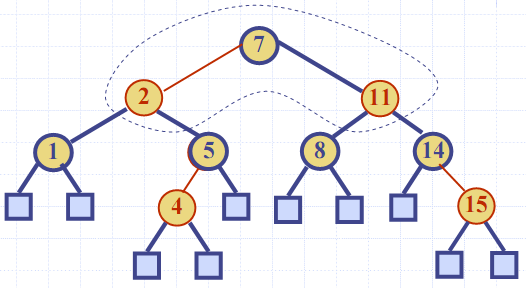 插入代码描述
O(log2n)
用BST插入算法，插入新结点u；
if (u为根结点)  把u标记为黑色；
else 
       { 把u标记为红色;
          while (doubleRed(u))
                if (isBlack(sibling(parent(u))))
                      { u←restructure(u);
                         return;  }
                else    //sibling(parent(u) is red
                       u←recolor(u);      //换色，继续向上检查
        }
O(1)
O(log2n)
红黑树插入算法的时间复杂度为O(log2n)
7.4.4 红黑树的删除
先调用BST的删除算法
如果被删除的结点有一个或两个外部结点，则直接删除；
如果被删除的结点没有外部结点，则在右子树中寻找最小值结点（或在左子树中寻找最大值结点），与该结点进行值交换（颜色不变）；
此时最小值结点（或最大值结点）成为被删结点，转换为被删结点有一个或两个外部结点的情况。
NEXT
红黑树结点的删除
待删除结点有两个外部结点
直接把该结点变为外部结点
若该结点是红色，则算法结束
若该结点是黑色，删除后红黑树不平衡！“双黑”
待删除结点只有一个外部结点
如果该结点是黑色，其非空子女结点为红色
将其子女结点提升到该结点位置后，颜色变黑
不影响黑高度
双黑
不平衡
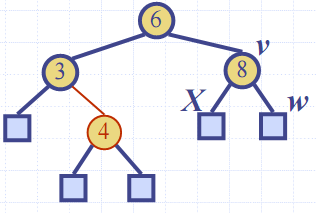 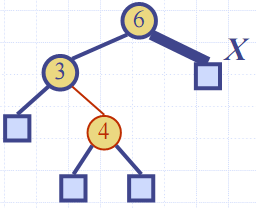 删除8
Next
[Speaker Notes: 如果删除的是红色结点，那么没有关系，因为这不会影响树的黑色高度；而如果删除的是黑色结点，事情就没那么简单了。需要把受到影响(移动或交换)的结点标记为黑色，如果它原来已经是黑色的，那么需要标记为“双黑”(双黑，或double-black是许多英文资料中提及的一个概念。简单地说，标记为“双黑”意味着需要对周围的红色结点进行“抹黑 ”处理)。]
双黑结点的调整
结点删除后，问题是：
解决“双黑”结点现象
讨论前提：双黑结点是待删结点的左子女结点（右子女结点对称处理即可）
有三种情况：
双黑结点的兄弟结点是黑色，且兄弟结点的子女结点有红色
双黑结点的兄弟结点是黑色，且兄弟结点有两个黑色子女结点
双黑结点的兄弟结点是红色
https://www.jianshu.com/p/e136ec79235c
https://www.cnblogs.com/LiaHon/p/11203229.html
左单旋转调整
双黑结点调整：情况1-1
双黑结点与其红色侄子“八字形外撇”
解决方法：单旋转
将兄弟结点C提上去
C继承原来父结点B的颜色
把B染成黑色，D染成黑色，其他颜色不变
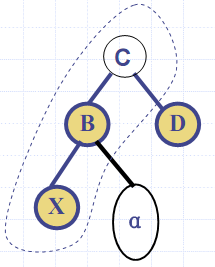 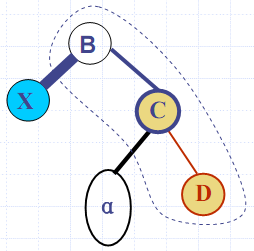 双黑结点：X
红色侄子：D
先右后左
双旋转调整
双黑结点调整：情况1-2
双黑结点与其红色侄子“同边顺”
解决方法：双旋转
先右单旋，将D结点旋转为C结点的父结点
再左单旋，将D提上去作为根结点，继承原来子根B的颜色，B染成黑色
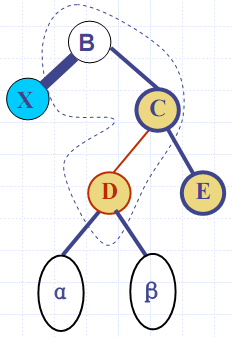 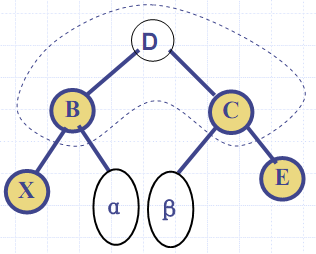 双黑结点：X
红色侄子：D
BC父祖换色
双黑结点调整：情况2
双黑结点的兄弟结点是黑色，且有两个黑色子女结点
解决方法：父祖换色、继续检查
把C染成红色，B染成黑色
若B原为红色，则算法结束
否则，对B继续作“双黑”调整
B原为红色：黑-红-黑    黑-黑-红
B原为黑色：红-黑-黑    红-黑-红
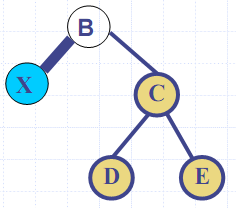 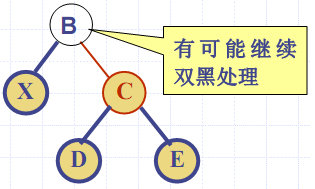 双黑结点：X
左单旋转换
双黑结点调整：情况3
双黑结点的兄弟结点是红色
解决方法：单旋转转换为情况1或情况2
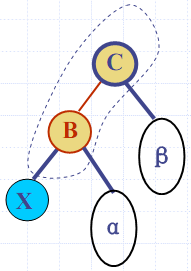 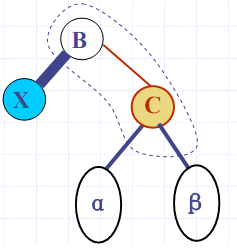 双黑结点：X
需要对X继续进行
双黑处理
结点删除示例
删除90
情况2：
兄弟结点是黑色，且有两个黑子女结点
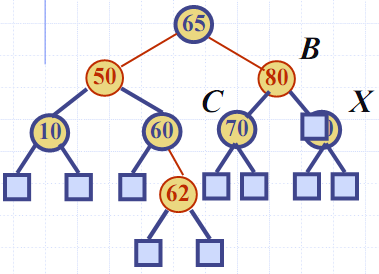 当前结点变为80的右黑结点，把C染成红色，B染成黑色
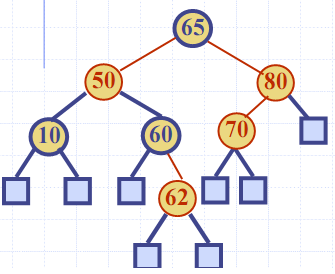 80
结点删除示例（续1）
删除70
待删除结点是红色结点，且有两个外部结点
直接删除，把该结点变为叶结点
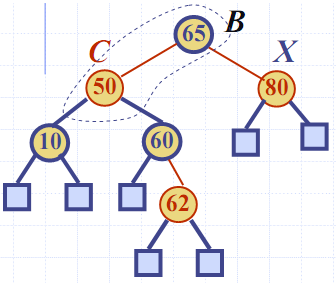 80
结点删除示例（续2）
不平衡
删除80
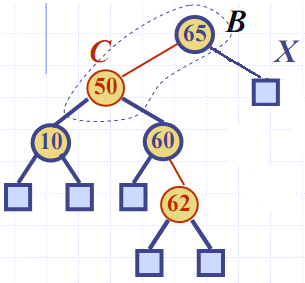 情况3：兄弟结点是红色
结点删除示例（续3）
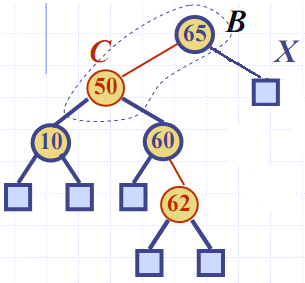 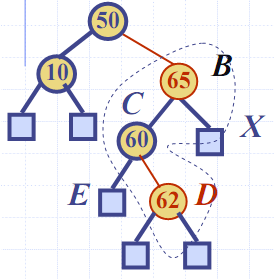 情况3：兄弟结点是红色
右单旋转换为情况1
结点删除示例（续4）
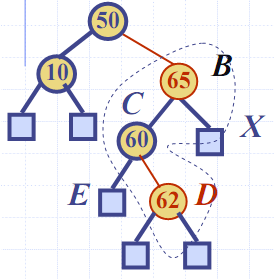 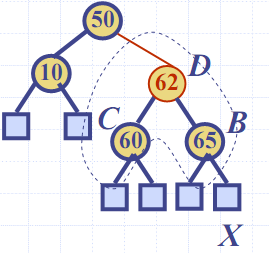 情况1：兄弟结点是黑色，且有红色子女结点
同边顺（情况1-2）：先左后右双旋，将D提上去成为子根结点，继承原子根B的颜色，B染成黑色
红黑树插入、删除总结
为了恢复红黑树的平衡，需要自底向根进行调整
红黑树的结点插入
换色
旋转或重构：双红调整
红黑树的结点删除
重着色
旋转或重构
双黑结点调整
其平均和最差时间复杂度为O(log2n)
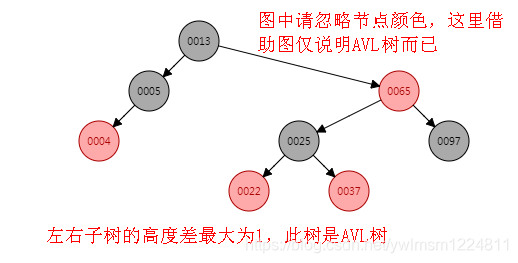 红黑树 VS. AVL树
AVL树要求完全平衡
 红黑树只要求局部平衡：懒汉平衡
时间复杂度和AVL相同，但统计性能比AVL树更高
任何不平衡都会在3次旋转之内解决
增、删算法性能好、易于实现
减少了开销、性能几乎没有下降
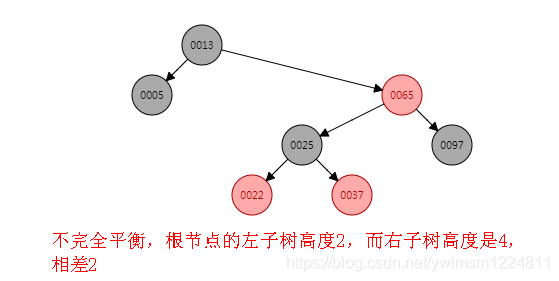 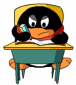 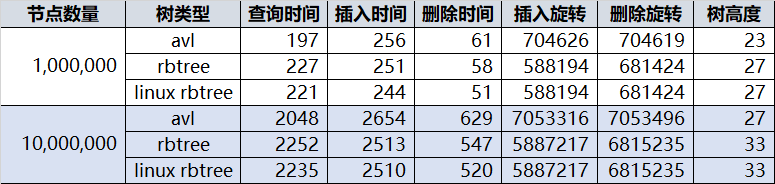 作业2：【西电1999年考研题】给定序列{3，5，7，9，11，13，15，17}：
（1）按表中元素的顺序依次插入一棵初始为空的二叉搜索树。画出插入完成后的二叉搜索树，并求其在等概率情况下搜索成功的平均搜索长度；
（2）按表中元素顺序构造一棵AVL树，求其等概率情况下搜索成功的平均搜索长度，与（1）比较，可得出什么结论？
（3额外加分作业*）按表中元素顺序构造一棵红黑树，求其等概率情况下搜索成功的平均搜索长度，与（1，2）比较，可得出什么结论？
[Speaker Notes: https://www.zhihu.com/zvideo/144535969843478937

红黑树为什么综合性能好？
因为红黑树利用了缓存。
Robert Sedgewick, 红黑树的发明人，在《算法（第4版）》 中说过， 红黑树等价于2-3树。
其中2-节点 等价于普通平衡二叉树的节点，3-节点 本质上是非平衡性的缓存。
当需要再平衡（rebalance）时，增删操作时，2-节点 与 3-节点间 的 转化会吸收不平衡性，减少旋转次数，使再平衡尽快结束。
在综合条件下，增删操作相当时，数据的随机性强时，3-节点的非平衡性缓冲效果越明显。因此红黑树的综合性能更优。
继续追根溯源，红黑树的性能优势，本质上是用空间换时间。]
7.5 B树和B+树
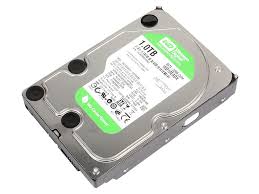 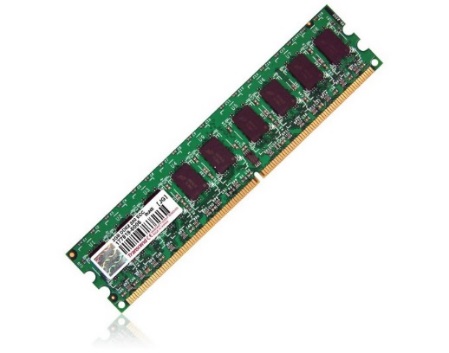 动态的m路搜索树
B树的概念
B树的搜索
B树的插入
B树的删除
B+树
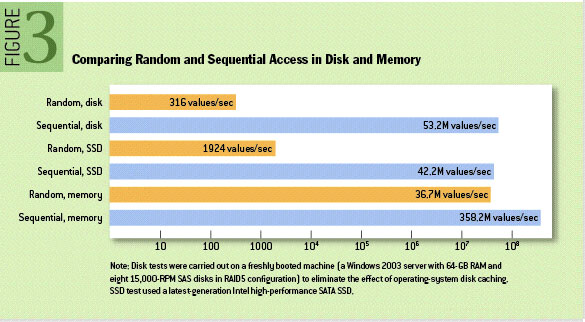 多路搜索树的引入
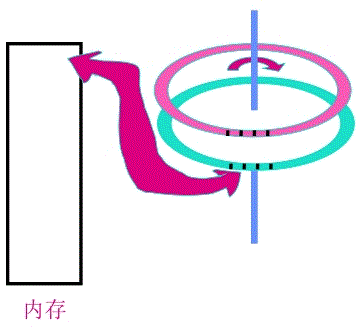 二叉搜索树适合于组织在内存中的较小的索引（或目录）。对于存放在外存中的较大的文件系统，用二叉搜索树来组织索引就不太合适。若以结点作为内外存交换的单位，则在搜索过程中需对外存进行O(log2n)次访问，显然很费时
解决方法：引入多路搜索树
多路搜索树既可能是静态索引结构，也可能是动态索引结构
现在所讨论的 m 路搜索树多为可以动态调整的多路搜索树，即树的结构随数据的增删及时调整，以保持最佳的搜索效率
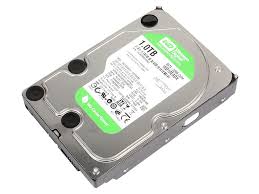 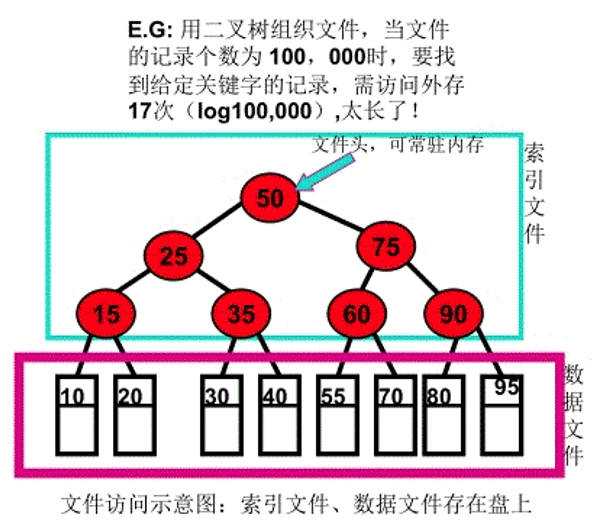 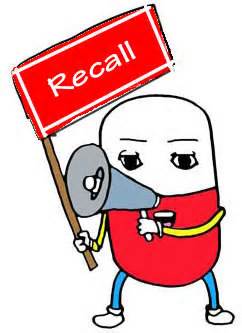 四叉树
7.5.1 动态的m路搜索树
动态m路搜索树是1972年由R. Bayer和E. Mccreight提出的
它的一般定义为：一棵m路搜索树，它或者是一棵空树，或者是满足如下性质的树：
根最多有 m 棵子树，并具有如下的结构： 
               n, P0, ( K1, P1 ), ( K2, P2 ), ……, ( Kn, Pn )
         其中，Pi 是指向子树的指针，0  i  n < m
                     Ki 是关键码，1  i  n < m，Ki < Ki+1，1  i < n
20  40
在子树 Pi 中所有的关键码都小于 Ki+1，且大于 Ki，0<i<n
在子树 Pn 中所有的关键码都大于Kn；
在子树 P0 中的所有关键码都小于 K1。
子树 Pi 也是 m 路搜索树，0  i  n。
m路搜索树示例
a
20  40
b
c
d
10  15
25  30
45  50
e
35
一棵3路搜索树：
由定义可知，在一棵非空的m路搜索树中，
每个结点最多有m棵子树、m-1个关键码（比如结点a）
每个结点最少有0棵子树、 1个关键码 （比如结点e）
m路搜索树的类定义
template <class T> 
struct MtreeNode {       //树结点定义
       int n;                                   //关键码个数
       MtreeNode<T> *parent;     //父结点指针
       T key[m+1];                        //key[0]未用，key[m]作为监视哨
       MtreeNode<T> *ptr[m+1]; //子树结点指针数组
       int *recptr[m+1];                 //指向数据区相应记录始址的指针
};


template <class T> 
struct Triple {               //标识搜索结果的三元组定义
       MtreeNode<T> *r;   //结点地址指针
       int i;                           //结点中关键码序号i
       int tag;                       //tag=0，搜索成功；tag=1，搜索不成功
};
m路搜索树的类定义（续）
template <class T> 
class Mtree {       //m路搜索树定义（基类）            
protected:
    MtreeNode<T> *root;    //根指针
    int m;             //路数，即最大子树棵树，等于树的度
public:
    Triple<T> Search ( const T& x);    //搜索
}；
a
20  40
b
c
d
10  15
25  30
45  50
e
35
m路搜索树的搜索
在 m 路搜索树上的搜索过程是一个在结点内搜索和自根结点开始循某一条路径向下一层结点搜索的交替的过程。
结点内的搜索一般采用顺序搜索，当m较大时，可采用折半搜索。
root
搜索35
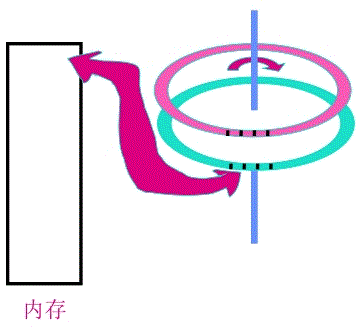 a
20  40
b
c
d
10  15
25  30
45  50
e
35
m路搜索树的搜索算法
template <class T> 
Triple<T>  Mtree<T> :: Search ( const T& x ) {
 //用关键码x搜索驻留在磁盘上的m路搜索树，函数返回类型为三元组（r, i, tag）
    Triple result;               //记录搜索结果三元组
    GetNode ( root );        //从磁盘读入根结点（内外存数据交换，非常耗时）
    MtreeNode <T> *p = root, *q = NULL;  //q是p的父结点指针
    while ( p != NULL ) {       //从根开始检测
         int i = 0;  p->key[(p->n)+1] = MaxValue;   //监视哨
         while ( p->key[i+1] < x ) i++;    //结点内顺序搜索
         if ( p->key[i+1] == x ) {           //搜索成功
 	   result.r = p;  result.i =  i+1;  result.tag = 0;
	   return result;
         }  
          //本结点无x，q记下本结点
          q = p;   p = p->ptr[i];    // p向下一层结点搜索
          GetNode (p);                //从磁盘上读入该结点（内外存数据交换，非常耗时）
     }
     result.r = q;  result.i = i;  result.tag = 1; //x可能落入q结点的区间[ki, ki+1]
     return result;         //搜索失败，返回插入位置
}
每一个节点都保存在外存上
只有P0，没有K0
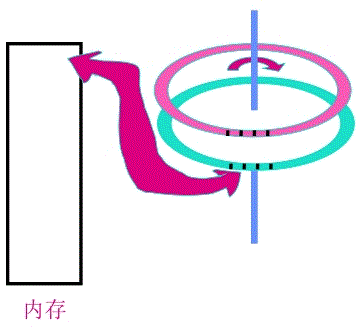 m路搜索树的搜索性能
搜索时间 = 读取外存上的结点的时间 +
		  结点内搜索的时间
其中，读外存时间远高于结点内搜索时间，且与树的高度有关。
最坏情况下，如果已知 m 路搜索树的度 m 和它的高度 h，则树中的最大结点数为


每个结点中最多有 m-1个关键码，在一棵高度为 h 的 m 路搜索树中关键码的最大个数为 mh-1。
m路搜索树的搜索性能(续)
每个结点中最少有 1 个关键码，在一棵高度为 h 的 m 路搜索树中关键码的最少个数为 h

因而，有n个关键码的m路搜索树的高度介于 n 与logm(n+1)之间。因此在最坏情况下，搜索时间达到O(n)

提高搜索树的路数m, 可以改善树的搜索性能。对于给定的关键码个数n，如果搜索树是平衡的，可以使m路搜索树的性能接近最佳——下面将讨论的B树就是平衡的 m 路搜索树
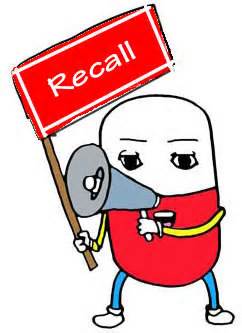 BST
N
P1
K1
P2
t
a
1
35
b
c
1
18
2
43
78
f
g
d
e
h
1
11
1
27
1
39
3
47
53
64
1
99
F
F
F
F
F
F
F
F
F
F
F
F
7.5.2 B-树的概念
一棵 m 阶B 树是一棵平衡的 m 路搜索树，它或者是空树，或者是满足下列性质的树：
根结点至少有 2 个子女；
除根结点以外的所有结点（不包括失败结点）至少有 m/2 个子女；
所有的失败结点都位于同一层。
在B 树中的“失败”结点是当搜索值x不在树中时才能到达的结点。这些结点实际不存在，指向它们的指针为NULL。它们不计入树的高度。
B树的概念
注意，m 阶B树继承了 m 路搜索树的定义。原来 m 路搜索树定义中的规定在 m 阶B树中都保留。
事实上，在B 树的每个结点中还包含有一组指针recptr[m+1]，指向实际记录的存放地址（外存）。
key[i]与recptr[i] (1≤i≤n<m) 形成一个索引项 (key[i], recptr[i])，通过key[i]可找到某个记录的存储地址recptr[i]。
在讨论B树结构的操作时先不涉及recptr[i]，因此在后续讨论中该指针不出现。
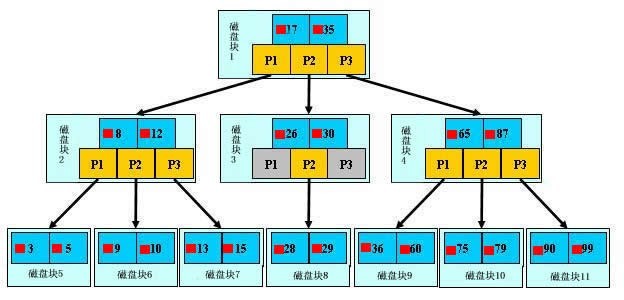 现实中的B树
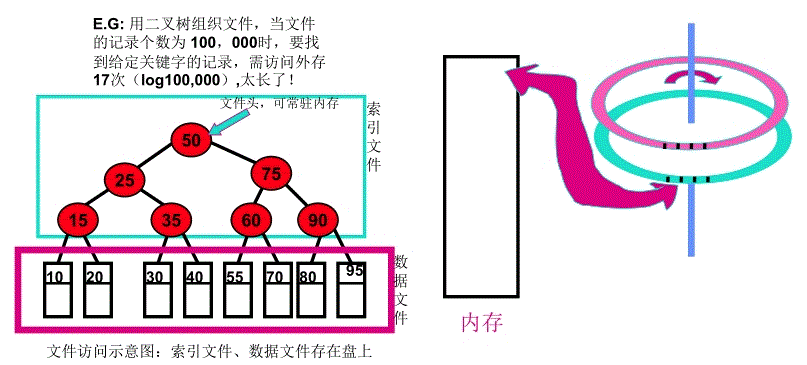 root
root
30
20 40
20
40
10 15
25 30
45 50
10 15
25
35
45 50
35
F
F
F
F
F
F
F
F
F
F
B树与非B树示例
一棵B 树是平衡的 m 路搜索树，但一棵平衡的 m 路搜索树不一定是B 树。
非B 树             	 	            B 树
根结点至少有 2 个子女；
除根结点以外的所有结点（不包括失败结点）至少有 m/2 个子女；
所有的失败结点都位于同一层。
平衡
多路
搜索
B树的特点
树中所有失败结点在树的同一层上； 
根结点或为叶结点，或至少含有两棵子树； 
其余非失败结点均含有 n（m/2 ≤n≤m）棵子树。
在 m 阶的 B树上，每个非失败结点可能含有： 
 n 个关键字 Ki（1≤i≤n），n < m 
 n 个指向记录的指针 Recptri（1≤i≤n）
 n+1 个指向子树的指针 Pi（0≤i≤n）
B树特点
非失败结点中的多个关键字均自小至大有序排列； 
 Pi -1 所指子树上所有关键字均小于 Ki  ；
 Pi 所指子树上所有关键字均大于 Ki  。
七阶B-树
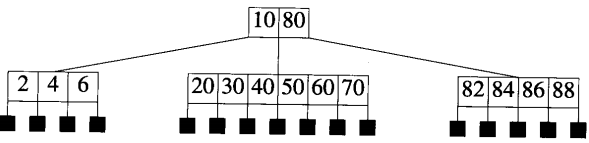 所有内部节点至少有4个孩子；                所有外部节点位于同一层上。
非七阶B-树
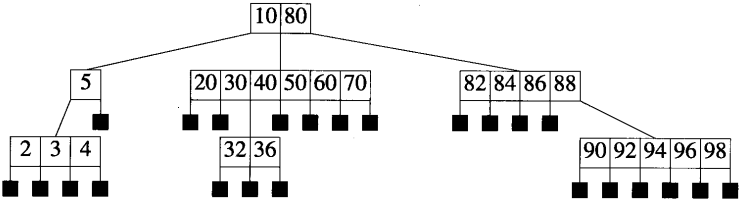 特殊的m阶B-树
二阶B-树：是一棵满二叉树
三阶B-树：内部节点可以有 2个或3个孩子，也称2-3树
四阶B-树：内部节点可以有 2个、3个或4个孩子，也称2-3-4树
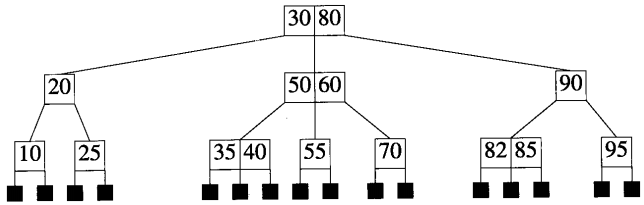 三阶B-树
红黑树 = 4阶B-树
红色结点必有黑父亲，而每条路径中黑结点数目一致。如果把所有的红结点都和它的黑父亲结合，形成超级结点，就得到了所有叶结点深度一致的B-树
转换后的超级结点，最多3个元素，其中黑结点在中间，红结点在两边
非平衡性的缓存让红黑树能够吸收不平衡性，减少旋转次数
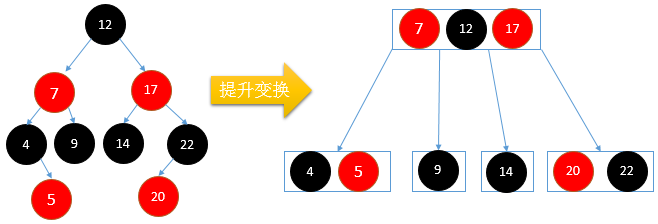 http://www.yalewoo.com/red_black_tree_a_b-tree_view.html
https://www.zhihu.com/question/19856999/answer/258118494
[Speaker Notes: 先来分析红黑树的性质。
性质1：树根为黑色。
性质2：外部结点是黑色的。
看性质3：红色结点只有黑色孩子。即从根到叶路径中不会有连续的2个红结点。
性质3的逆否命题是：如果一个结点是红色结点，它不会有红色父亲。那么它只可能有黑色父亲，结合性质1：树根为黑，有红结点必有父亲。所以，红结点必有黑色父亲。
性质4：外部结点到树根的路径中包含相同数目的黑色结点。这也叫做红黑树的黑高度。这可以让人想到B-树，B-树的叶节点都在同一层次。如果只看黑结点，这和B-树非常符合。]
B树的类定义
template <class T> 
class Btree : public Mtree<T> {          //B树的类定义
//继承 m 路搜索树的所有属性和操作
//Search从Mtree继承， MtreeNode直接使用
public:
     Btree();                                     //构造函数
     bool Insert ( const T& x );      //插入关键码x
     bool Remove ( T& x );               //删除关键码x
};
root
30
20
40
10 15
25
35
45 50
F
F
F
F
F
F
F
F
F
F
7.5.2 B树的搜索
B树的搜索算法继承了m路搜索树的搜索算法。其搜索过程也是一个在结点内搜索和自根结点开始循某一条路径向下一层结点搜索的交替的过程。
例如：
搜索35
搜索18
搜索成功，
返回结点地址
及关键码在结
点中的序号！
搜索失败，
返回最后停留
的叶结点地址
及新关键码在
结点中可插入
的位置！
B树的搜索性能
B 树的搜索时间与B 树的阶数 m 和B 树的高度h直接有关，必须加以权衡。
在B树上进行搜索，搜索成功所需的时间取决于关键码所在的层次，搜索不成功所需的时间取决于树的高度。
定义B树的高度h为叶结点所在的层次，失败结点位于第h+1层，那么，树的高度h与树中的关键码个数N之间有什么关系？

如果让B 树每层结点个数达到最大，且设关键码总数为N，则树的高度达到最小：
           N≤mh-1           h≥logm(N+1)
B树的搜索性能（续）
如果让 m 阶B 树中每层结点个数达到最少，则B 树的高度可能达到最大。设树中关键码个数为 N，从B 树的定义可知： 
 1层：1 个结点
 2层：至少 2 个结点
 3层：至少 2 m / 2 个结点
 4层：至少 2 m / 2 2 个结点
 如此类推，
 h 层：至少有 2 m / 2 h-2 个结点
所有这些结点都不是失败结点。失败结点在第h+1层，失败结点个数为N+1。
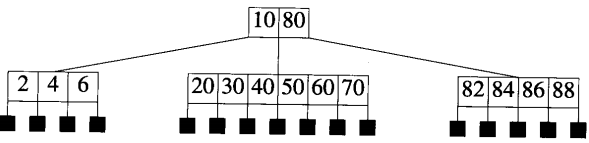 B树的搜索性能（续）
这是因为树中关键码有N个，而失败数据一般与已有关键码交错排列。因此，有
   N+1 = 失败结点数 = 位于第h+1层的结点数
               ≥2 m/2 h-1
  N≥2 m/2 h-1-1
       h-1≤log m/2 ((N+1)/2)
       h≤log m/2 ((N+1)/2)+1
示例：若B 树的阶数 m = 199，关键码总数 N = 1999999，则B 树的高度 h 不超过
               log100 1000000 +1= 4                   log2 1000000 +1= 21
B树的搜索性能（续）
m值的选择 ：应使得在B 树中找到关键码 x 的时间总量达到最小。
这个时间由两部分组成：
从磁盘中读入结点所用时间
在结点中搜索 x 所用时间
如果提高B 树的阶数 m，可以减少树的高度，从而减少读入结点的次数，因而可减少读磁盘的次数。
事实上，m 受到内存可使用空间的限制。当 m 很大超出内存工作区容量时，结点不能一次读入到内存，增加了读盘次数，也增加了结点内搜索的难度。
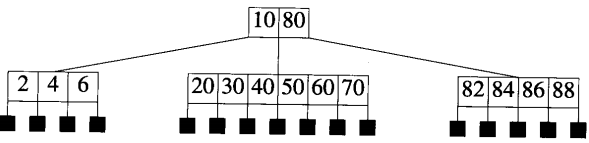 7.5.3 B树的插入
B 树是从空树起，逐个插入关键码而生成的。
B 树中，除根结点外的每个非失败结点的关键码个数都在[ m/2 -1, m-1]之间。
将一个关键码插入B 树中时，首先要调用搜索算法，若搜索成功，不能插入，因为不允许重复值存在；当搜索失败时，得到要插入的结点地址（该结点是叶结点，即搜索路径中所遇到的最后一个非失败结点）。
两种情况：
若找到的结点关键码个数少于m-1，直接插入；
若找到的结点已经饱和，插入后结点中的关键码个数超出了上界 m-1 ，则该结点需要“分裂”。
子树个数呢？
结点“分裂”的原则
设结点 p 中已经有 m-1 个关键码，当再插入一个关键码后结点的状态为
           ( m, P0, K1, P1, K2, P2, ……, Km, Pm) 
                  其中，Ki < Ki+1,   1  i < m
这时必须把结点 p 分裂成两个结点 p 和 q，它们包含的信息分别为：
 结点 p：( m/2 -1, P0, K1, P1, ……, Km/2 -1, Pm/2 -1)
 结点 q：(m-m/2, Pm/2, Km/2+1, Pm/2+1, ……, Km, Pm)
位于中间的关键码 Km/2 与指向新结点 q 的指针形成一个二元组 ( Km/2, q )，插入到这两个结点的父结点中去。
n   P0   K1  P1  K2  P2
p
2        53       75
加入139，
结点溢出
n   P0   K1  P1  K2  P2     K3     P3
p
3        53       75      139
n   P0   K1  P1
1        75
结点
分裂
n   P0   K1  P1
n   P0    K1   P1
p
q
1        53
1        139
结点“分裂”的示例
m = 3
n=3 加入139  “分裂”
      树高增加一层
n=1 加入53
n=2 加入75
53
53   75
75
53
139
n=4, 5 加入49, 145
n=6 加入36 “分裂”
75
49  75
49  53
139  145
36
53
139  145
示例：由空树开始生成2-3树
n=6 加入36 “分裂”
49  75
36
53
139  145
示例：由空树生成2-3树(续)
n=7 加入101  “分裂”
      树高增加一层
若设B 树的
高度为h, 那么在自顶向下搜索到叶结点的过程中需要进行 h 次读盘。
75
49
139
36
53
101
145
在插入新关键码时，最坏情况下需要自底向上分裂结点，从被插关键码所在叶结点到根的路径上的所有结点都要分裂。
B树的插入算法
template <class T>
bool Btree<T>::Insert (const T& x) {
 //将关键码x插入到一个m阶B树中。
    Triple<T> loc = Search(x);   //搜索x的插入位置
    if (!loc.tag) return false;	         //x已存在, 不插入
    MtreeNode<T> *p = loc.r, *q;	   //r是插入结点
    MtreeNode<T> *ap = NULL, *t;	  //ap是右邻指针
    T K = x;  int j = loc.i;	 //(K,ap)形成插入组
    while (1) {
         if (p->n < m-1) {             //关键码个数未超出
	   insertkey (p, j, K, ap);  //插入, 且p->n加1
               PutNode (p);                //输出结点p
               return true;	
        }
    int s = (m+1)/2;		 //准备分裂结点   
    insertkey (p, j, K, ap);	 //先插入
    q = new MtreeNode<T>;	 //建立新结点q
    move(p, q, s, m);	        //向新结点移动
    K = p->key[s];   ap = q; //(K,ap)形成向上插入二元组
if (p->parent != NULL) {		  //从下向上调整
            t = p->parent;  GetNode(t);  //读取父结点t
            j = 0;
            t->key[(t->n)+1] = MAXKEY;   //设监视哨
            while (t->key[j+1] < K)  j++;  //顺序搜索
            q->parent = p->parent;	//新结点的双亲
            PutNode(p);  PutNode(q);	//输出结点
            p = t;	        //p上升到双亲, 继续调整
        }
 else {		        //原来p是根, 要产生新根
            root = new MtreeNode<T>;
            root->n = 1;  root->parent = NULL;   
            root->key[1] = K;
            root->ptr[0] = p;  root->ptr[1] = ap;
            q->parent = p->parent = root;
            PutNode(p);  PutNode(q);  PutNode(root);
            return true;
        }
    }
}
插入操作的磁盘访问次数
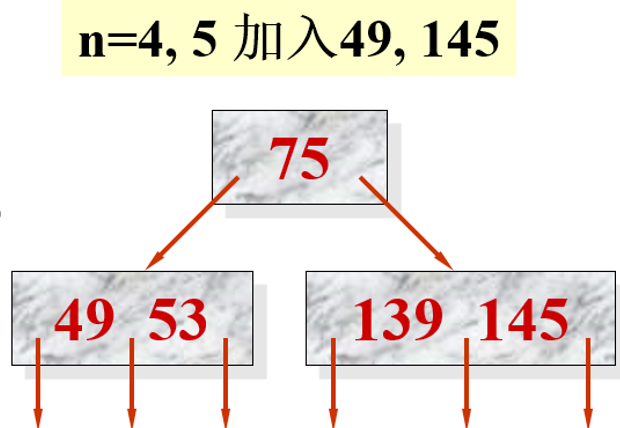 如果内存工作区足够大，使得在向下搜索时，读入的结点在插入后向上分裂时不必再从磁盘读入
那么，当插入操作引起了s 个结点的分裂时，磁盘访问的次数为： h（读取搜索路径上的结点）＋2s（回写两个分裂出的新结点）＋1（回写新的根结点或插入后没有导致分裂的结点）
因此，所需要的磁盘访问次数是 h+ 2s+ 1，最多可达到 3h+ 1（即从叶结点一直分裂到根结点，树长高一层）
当 m 较大时，访问磁盘的平均次数近似为 h+1。
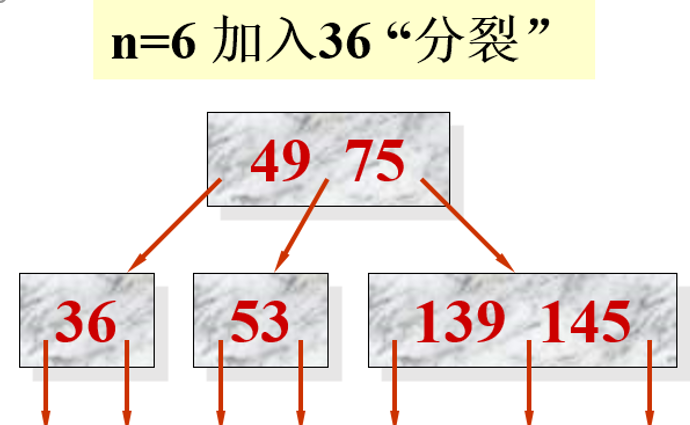 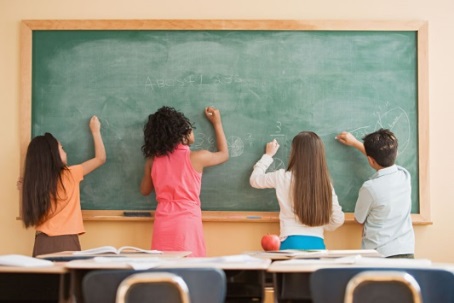 课堂练习
将30、70、10、20、25、80、90、60、65等关键码插入一棵初始为空的2-3树，写出2-3树的建立过程。
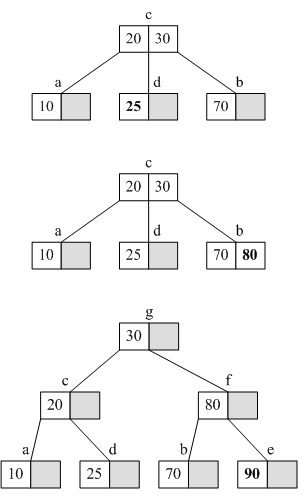 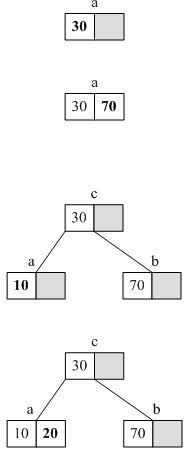 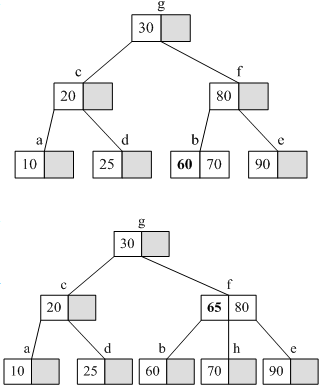 7.5.4 B树的删除
在B 树上删除一个关键码时，若结点中所剩关键码个数少于下限，要考虑结点的调整或合并问题，删除过程如下： 
首先调用搜索算法，找到要删除的关键码所在的结点,  从中删去这个关键码。
若该结点不是叶结点，且被删关键码为 Ki，1≤i≤n，则在删去该关键码之后，应以该结点 Pi 所指示子树中的最小关键码（或以Pi-1 所指示子树中的最大关键码）x 来代替被删关键码 Ki 所在的位置;
然后在 x 所在的叶结点中删除 x。
在叶结点上的删除有 4 种情况
先借，借无可借时合并
49
在叶结点上的删除
情况1：被删关键码所在叶结点同时又是根结点，且删除前该结点中关键码个数 n≥2，则直接删去该关键码，并将修改后的结点写回磁盘。
删除36
36  49
m = 3
情况2：被删关键码所在叶结点不是根结点，且删除前该结点中关键码个数 n≥ m/2 ，则直接删去该关键码，并将修改后的结点写回磁盘，删除结束。
a
50
b
c
60  70
30
删除55
f
g
d
e
h
10
55  58
65
75  80
40
a
50
b
c
60  70
30
f
g
d
e
h
10
58
65
75  80
40
叶结点上的删除-情况2示例
m = 3
删除55
简单删除
叶结点上的删除-情况3
情况3：被删关键码所在叶结点删除前关键码个数n= m/2 -1，若这时与该结点相邻的右兄弟 (或左兄弟) 结点的关键码个数 n≥ m/2，则按以下步骤调整该结点、右兄弟 (或左兄弟) 结点以及其双亲结点，以达到新的平衡。
将双亲结点中刚刚大于 (或小于) 该被删关键码的关键码 Ki  (1≤i ≤n)  下移；
将右兄弟 (或左兄弟) 结点中的最小 (或最大)关键码上移到双亲结点的 Ki 位置；
将右兄弟 (或左兄弟) 结点中的最左 (或最右) 子树指针平移到被删关键码所在结点中最后 (或最前) 子树指针位置；
在右兄弟 (或左兄弟) 结点中，将被移走的关键码和指针位置用剩余的关键码和指针填补、调整。再将结点中的关键码个数减1。
将双亲结点中刚刚大于 (或小于) 该被删关键码的关键码 Ki  (1≤i ≤n)  下移；
将右兄弟 (或左兄弟) 结点中的最小 (或最大)关键码上移到双亲结点的 Ki 位置；
将右兄弟 (或左兄弟) 结点中的最左 (或最右) 子树指针平移到被删关键码所在结点中最后 (或最前) 子树指针位置；
在右兄弟 (或左兄弟) 结点中，将被移走的关键码和指针位置用剩余的关键码和指针填补、调整。再将结点中的关键码个数减1。
a
50
删除65
b
c
60  70
30
f
g
d
e
h
10
55  58
65
75  80
40
a
50
b
c
60  75
30
f
g
d
e
h
10
55  58
70
80
40
叶结点上的删除-情况3示例1
m = 3
删除65
结点联合调整
调整g,c,h
-到右兄弟借
将双亲结点中刚刚大于 (或小于) 该被删关键码的关键码 Ki  (1≤i ≤n)  下移；
将右兄弟 (或左兄弟) 结点中的最小 (或最大)关键码上移到双亲结点的 Ki 位置；
将右兄弟 (或左兄弟) 结点中的最左 (或最右) 子树指针平移到被删关键码所在结点中最后 (或最前) 子树指针位置；
在右兄弟 (或左兄弟) 结点中，将被移走的关键码和指针位置用剩余的关键码和指针填补、调整。再将结点中的关键码个数减1。
a
50
b
c
60  75
30
删除70
e
f
g
d
h
10
55  58
70
80
40
a
50
b
c
58  75
30
f
g
d
e
h
10
55
60
80
40
叶结点上的删除-情况3示例2
m = 3
调整f,c,g
-到左兄弟借
删除70
结点联合调整
叶结点上的删除-情况4
情况4：被删关键码所在叶结点删除前关键码个数 n = m/2 -1，若这时与该结点相邻的右兄弟 (或左兄弟) 结点的关键码个数 n = m/2 -1，则必须按以下步骤合并这两个结点。
将父结点 p 中相应关键码下移到选定保留的结点中。若要合并 p 中的子树指针 Pi 与 Pi+1 所指的结点，且保留 Pi 所指结点，则把 p 中的关键码 Ki+1下移到 Pi 所指的结点中。
把 p 中子树指针 Pi+1 所指结点中的全部指针和关键码都照搬到 Pi 所指结点的后面。删去 Pi+1 所指的结点。
在父结点 p 中用后面剩余的关键码和指针填补关键码 Ki+1 和指针 Pi+1。
修改父结点 p 和选定保留结点的关键码个数。 
在合并结点的过程中，父结点中的关键码个数减少了。
若父结点是根结点且结点关键码个数减到 0，则将该父结点删去，合并后保留的结点成为新的根结点；否则将父结点与合并后保留的结点都写回磁盘，删除处理结束。
若父结点不是根结点且关键码个数减到m/2 -2，又要与它自己的兄弟结点合并，重复上面的合并步骤。最坏情况下这种结点合并处理要自下向上直到根结点。
将父结点 p 中相应关键码下移到选定保留的结点中。若要合并 p 中的子树指针 Pi 与 Pi+1 所指的结点，且保留 Pi 所指结点，则把 p 中的关键码 Ki+1下移到 Pi 所指的结点中。
把 p 中子树指针 Pi+1 所指结点中的全部指针和关键码都照搬到 Pi 所指结点的后面。删去 Pi+1 所指的结点。
在父结点 p 中用后面剩余的关键码和指针填补关键码 Ki+1 和指针 Pi+1。
修改父结点 p 和选定保留结点的关键码个数。 
在合并结点的过程中，父结点中的关键码个数减少了。
若父结点是根结点且结点关键码个数减到 0，则将该父结点删去，合并后保留的结点成为新的根结点；否则将父结点与合并后保留的结点都写回磁盘，删除处理结束。
若父结点不是根结点且关键码个数减到m/2 -2，又要与它自己的兄弟结点合并，重复上面的合并步骤。最坏情况下这种结点合并处理要自下向上直到根结点。
a
50
b
c
58  75
30
删除55
g
d
e
h
f
10
55
60
80
40
a
50
b
c
75
30
d
e
h
f
10
58  60
80
40
叶结点上的删除-情况4示例1
m = 3
合并f,g
-与右兄弟合并
删除55
结点合并
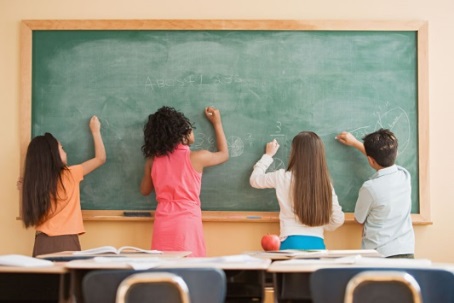 a
50
b
c
58  75
30
删除80
g
d
e
h
f
10
55
60
80
40
a
50
b
c
58
30
d
e
h
f
10
55
60  75
40
叶结点上的删除-情况4示例2
课堂作业：删除60
m = 3
合并g,h
-与左兄弟合并
删除80
结点合并
a
50
删除50
删除55
b
c
60  70
30
用55取代
f
g
d
e
h
10
55  58
65
75  80
40
a
55
b
c
60  70
30
用58取代
g
d
e
h
f
10
58
65
75  80
40
示例：B树的关键码删除
非叶结点上
的删除
m = 3
删除50
情况2
删除55
a
58
b
c
60  70
30
合并f,g
删除70
g
d
e
h
f
10
65
75  80
40
a
58
b
c
70
30
d
e
h
f
用75取代
10
75  80
40
60  65
示例：B树的关键码删除(续)
情况4
删除70
情况2
a
58
b
c
75
30
删除75
d
e
h
f
10
80
40
60  65
a
58
调整f,c,h
b
c
80
30
用80取代
e
h
f
10
40
60  65
d
示例：B树的关键码删除(续)
删除75
情况3
a
58
合并d,e
b
c
65
30
e
h
f
10
80
40
60
d
b
58  65
继续合并a,c
h
f
d
80
30  40
60
示例：B树的关键码删除(续)
删除10
情况4
树高减少一层！
B树的关键码删除算法
while (1) {                                       //调整或合并
        if ( p->n < d-1 ) {                        //小于最小限制
            j = 0;  q = p->parent;             //找到父结点
            GetNode (q);                           //读取双亲结点
            while ( j <= q->n && q->ptr[j] != p ) 
               //在父结点q中确定p子树的序号，找调整位置
                  if (j == 0) LeftAdjust (p, q, d, j); //与右兄弟调整/合并
                  else RightAdjust (p, q, d, j);        //与左兄弟调整/合并
            p = q;                                              //向上调整  
            if (p == root) break;
        }
        else break;                                          //不调整
    }                //end while (1)
    if (root->n == 0) {	                       //调整后根的n减到0
        p = root->ptr[0];  
        delete root;  root = p;                      //删根
        root->parent = NULL;                   //新根
    }
    return true;
}
template <class T>
bool Btree<T>::Remove (const T& x) {
 //在B树中删除关键码x
    Triple<T> loc = Search (x);          //搜索x
    if (loc.tag == 1) return false;        //未找到不删除
    MtreeNode<T> *p = loc.r, *q, *s;   //找到，删除
    int j = loc.i;
    if (p->ptr[j] != NULL) {               //非叶结点
        s = p->ptr[j];  GetNode (s);     //读取子树结点
        q = p;					
        while (s != NULL) {                 //找最左下结点
            q = s;  s = s->ptr[0];
        }
        p->key[j] = q->key[1];            //从叶结点替补
        compress (q, 1);                       //在叶结点删除
        p = q;                         //转化为叶结点的删除
    }//compress(q, k)表示把结点q中k以后指针      
      //和关键码前移，删除key[k]
    else compress (p, j);      //叶结点，直接删除
    int d = (m+1)/2;                 //求 m/2
删除操作的磁盘访问次数
当调整一个结点时需要从磁盘读入1个兄弟结点及写出2个结点。当调整到根的子女时则需要写出3个结点。

如果我们所用的内存工作区足够大, 使得在向下搜索时，读入的结点在做删除时不必再从磁盘读入。

那么，在完成一次删除操作时
    读写磁盘的最大次数 
        = 找删除元素所在结点向下读盘次数
             + 调整结点时读写盘次数
        ≤h+ 3(h-1)+1 =  4h-2
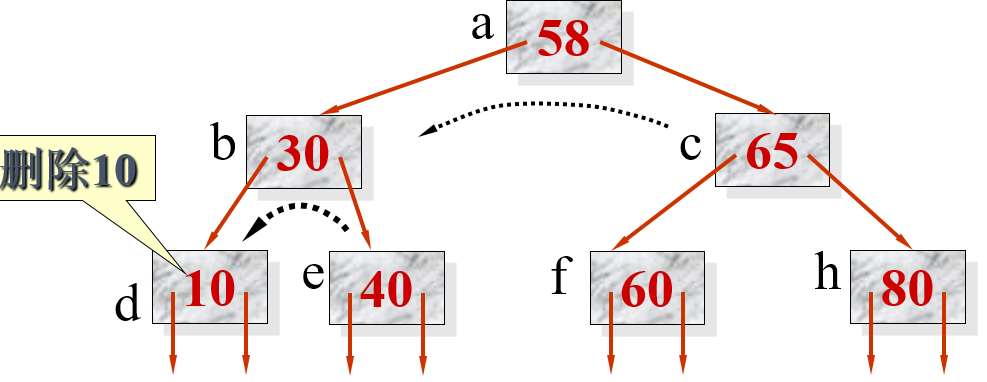 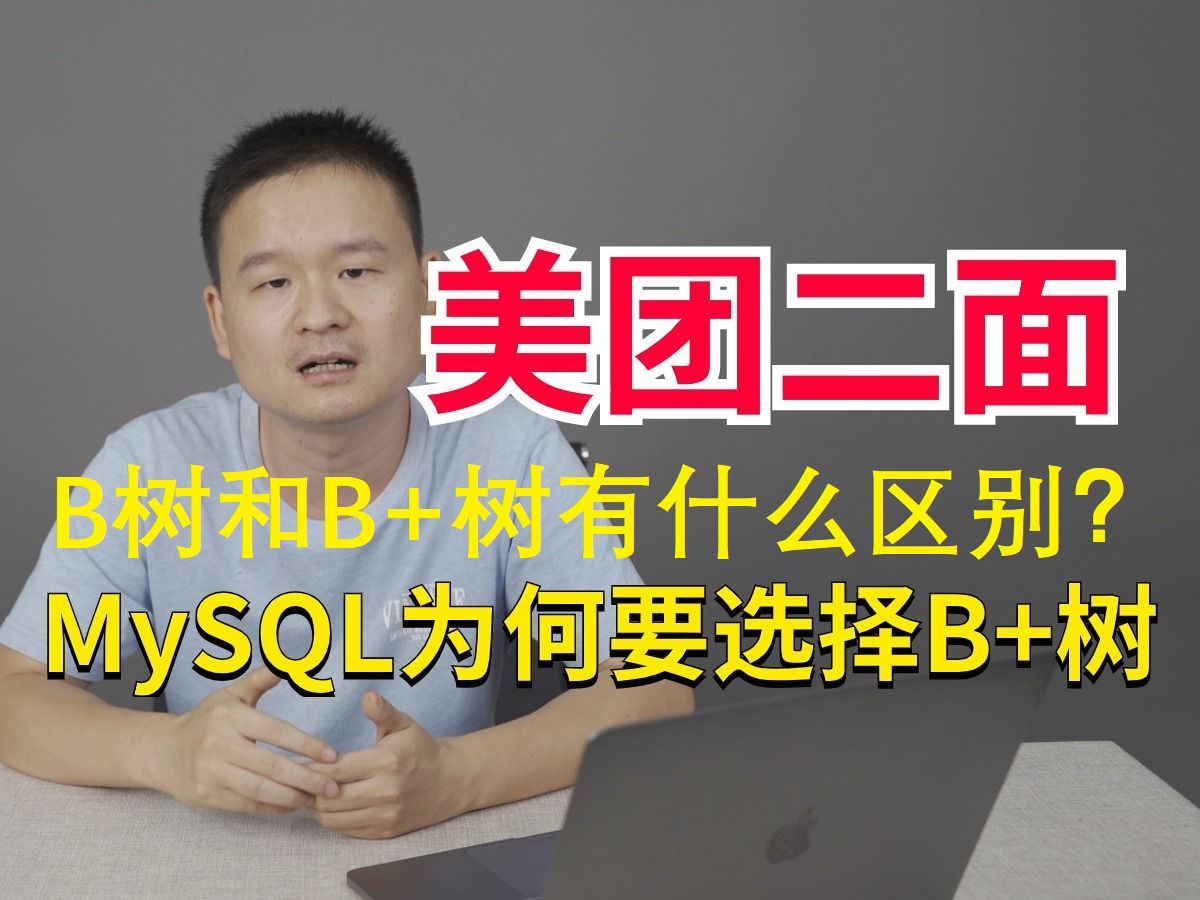 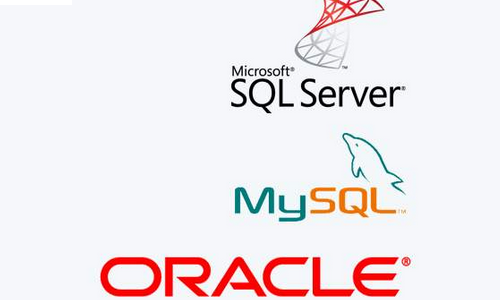 7.5.4 B+树---数据库背后的数据结构
B+树可以看作是B树的一种变形，
    在实现文件索引结构方面比B树使用得更普遍。
一棵m阶B+树与B 树的不同之处在于：
所有关键码都存放在叶结点中，上层的非叶结点的关键码是其子树中最小（或最大）关键码的复写。
叶结点包含了全部关键码及指向相应数据记录存放地址的指针，且叶结点本身按关键码从小到大顺序链接。
每个非叶结点的结构有两种方式处理：按下层结点 “最大关键码复写”和“最小关键码复写”。
索引
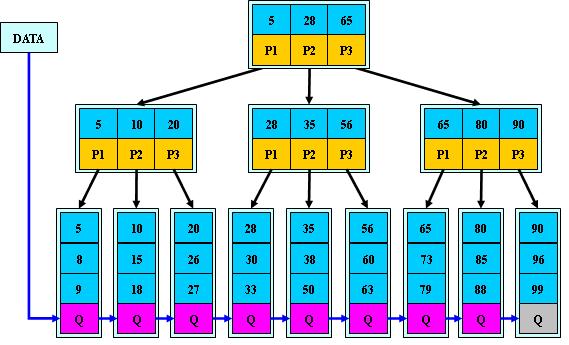 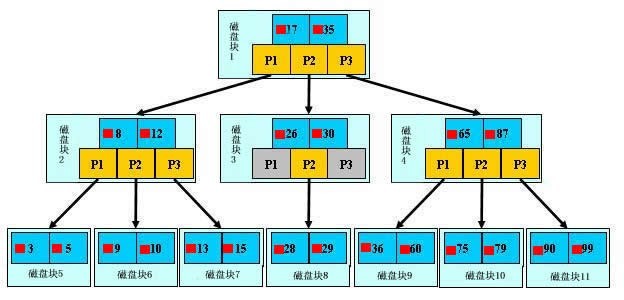 75
75
B+树的定义
按“最大关键码复写”原则，一棵 m 阶B+ 树的结构定义如下：
每个结点最多有 m 棵子树；
根结点最少有 1 棵子树，除根结点外，其他结点至少有 m/2 棵子树；
有 n 棵子树的结点有 n 个关键码；
所有叶结点在同一层，按从小到大的顺序存放全部关键码，各个叶结点顺序链接；
所有非叶结点可以看成是叶结点的索引，结点中关键码Ki 与指向子树的指针Pi 构成对子树（即下一层索引块）的索引项 ( Ki, Pi )，Ki 是子树中最大的关键码。
B树：2
B树：n-1
B+ 树
B 树
m = 4
67 84
15 34 47 67
78 84
10 15
18 22 27 34
40 44 47
54 67
72 74 78
81 84
示例：一棵4阶B+树
root
所有非叶结点中的子树棵数 2≤n≤4，其所有的关键码都出现在叶结点中，且在叶结点中关键码有序地排列，叶结点中存放的是对实际数据记录的索引。上面各层结点中的关键码都是其子树上最大关键码的副本。
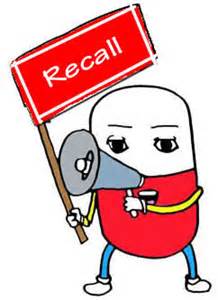 跳表
&
分块查找
67 84
15 34 47 67
78 84
10 15
18 22 27 34
40 44 47
54 67
72 74 78
81 84
B树 vs B+树
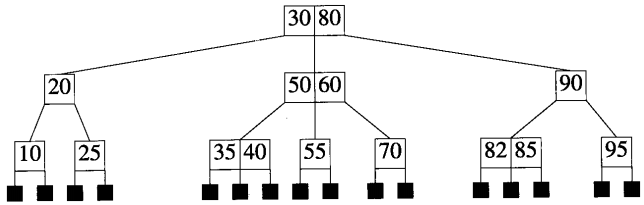 B树：关键字个数 [m/2-1, m-1]；
子树个数[m/2, m]


B+树：关键字个数 [m/2, m]；
子树个数[m/2, m]
67 84
15 34 47 67
78 84
10 15
18 22 27 34
40 44 47
54 67
72 74 78
81 84
B+树的操作
通常在B+树中有两个头指针：
一个指向 B+ 树的根结点
一个指向关键码最小的叶结点
可对B+ 树进行两种搜索运算：
循叶结点自己拉起的链表顺序搜索
从根结点开始，自顶向下直至叶结点的随机搜索
在B+树上进行随机搜索、插入和删除的过程基本上与B 树类似。只是在搜索过程中，如果非叶结点上的关键码等于给定值，搜索并不停止，而是继续沿右指针向下，一直查到叶结点上的这个关键码。
m = 4
67 84
15 34 47 67
78 84
10 15
18 22 27 34
40 44 47
54 67
72 74 78
81 84
B+树的搜索示例
root
随机搜索78
顺序搜索78
连续插入24, 72, 01, 39的B+树
加入53, 
结点分裂
39 72
01 24 39 72
53 72
01 24 39
加入63, 90, 88, 15的B+树
39 72 90
01 15 24 39
53 63 72
88 90
B+树的插入示例
在一棵4阶B+树中的插入过程如下：
72 90
15 39 63
72 90
39 72 90
44 53 63
68 72
74 88 90
01 10 15
24 39
01 15 24 39
53 63 72
88 90
B+树的插入示例（续）
加入10, 44, 68, 74的B+树
树高增加一层！
67 84
15 34 47 67
15 34 47 67
78 84
78 84
10 15
10 15
18 22 27 34
18 22 27 34
40 44 47
40 44
54 67
54 67
72 74 78
72 74 78
81 84
81 84

67 84
B+树的删除示例
简单删除关键码47,
上层索引可以不改
在4阶B+树中做简单删除
67 84
67 84
15 34 47 67
18 34 47 67
78 84
78 84
10 15
10 18
18 22 27 34
22 27 34
40 44 47
40 44 47
54 67
54 67

72 74 78
72 74 78
81 84
81 84
B+树的删除示例（续1）
删除关键码15, 调整
上层索引改变
在4阶B+树中删除时的调整
67 84
18 34 47 67
18 34 47
78 84
67 84
10 18
10 18
22 27 34
22 27 34
40 44 47
40 44 47
54 67
54 67
72 74 78
81 84
47 84
72 81 84
B+树的删除示例（续2）
删除关键码74, 78, 结点合并
B+树的特性
所有关键字都出现在叶结点的链表中，且链表中的关键字恰好是有序的；
搜索不可能在非叶结点命中；
非叶结点相当于是叶结点的索引（稀疏索引），叶结点相当于是存储实际数据记录的索引（稠密索引）；
更适合文件索引系统。
应用案例：Berkerly DB, sqlite, mysql数据库
…
…
…
B+树的应用-IBM的VSAM文件结构
索引集
B+ 树
顺序集
数据集
控制区间
控制区域
搜索树小结
BST树：二叉搜索树，每个结点只存储一个关键字，等于则命中，小于走左结点，大于走右结点
 B树：多路搜索树，每个结点存储M/2到M个子树（ M/2-1到M-1个关键字），非叶子结点存储指向关键字范围的子结点；   所有关键字在整颗树中且只出现一次，非叶子结点可以命中；
 B+树：在B树基础上，为叶子结点增加链表指针，所有关键字都在叶子结点中出现，非叶子结点作为叶子结点的索引；B+树总是到叶子结点才命中
 B*树：在B+树基础上，为非叶子结点也增加链表指针，将结点的最低利用率从1/2提高到2/3；
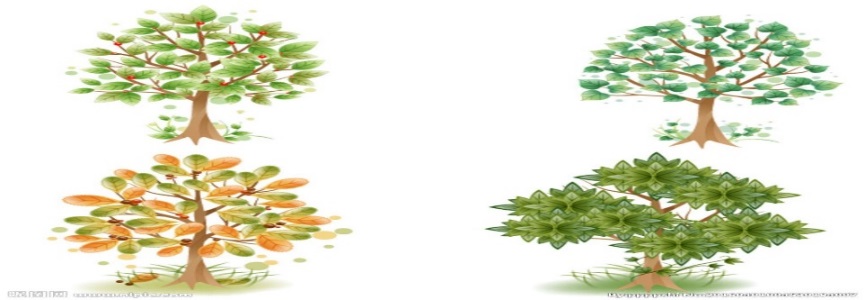 本章核心的4棵树
二叉搜索树的性能：最优情况下，二叉搜索树为完全二叉树，其平均比较次数为：O(logN)最差情况下，二叉搜索树退化为单支树，其平均比较次数为：O(N/2)
改进版的二叉搜索树：AVL树和红黑树：
AVL树：一棵AVL树或者是空树，或者是具有以下性质的二叉搜索树：1）它的左右子树都是AVL树 2）左右子树高度之差（平衡因子）的绝对值不超过1（-1、1、0）AVL树的平均搜索时间为O(logN),避免了二叉搜索树最差的情况。
红黑树：比AVL树性能高，红黑树最长路径不超过最短路径的两倍红黑树性质：1）每个节点不是红色就是黑色2）根结点是黑色3）不可能有连在一起的红色结点4）对于每个结点，从该结点到其所有后代叶节点的简单路径上，均包含相同数目的黑色结点5）每个叶子结点都是黑色的（此处的叶子结点指的是空结点）
内存无法存储完整的数据，需要内外存数据交换
B树/B+树多用在内存里放不下，大部分数据存储在外存上时。因为B树层数少，因此可以确保每次操作，读取磁盘的次数尽可能的少。
二叉树，本质上是对链表和数组的一个折中！
https://blog.csdn.net/sinat_23619409/article/details/80309652
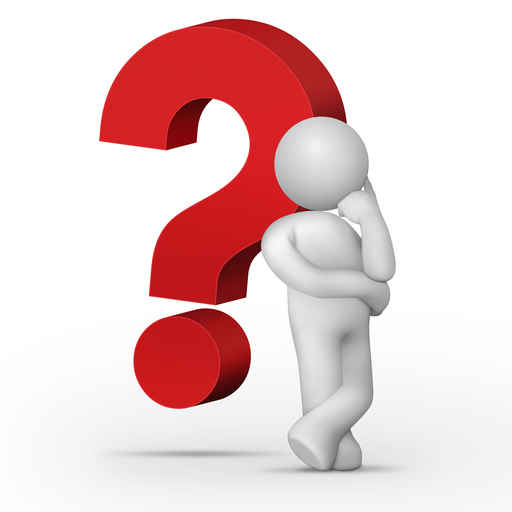 还有比O(logN)更高效的搜索算法（数据结构）吗？
插入内容：6.5 散列(Hash)
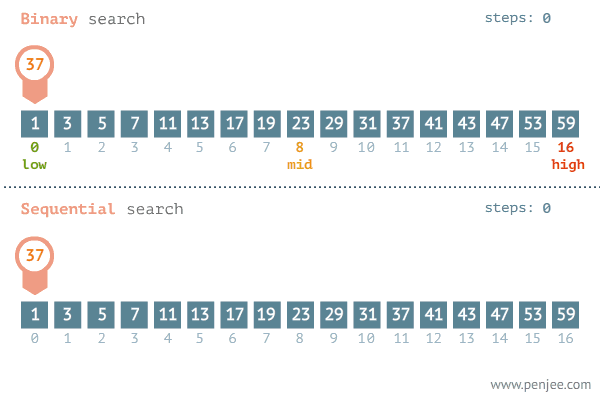 基于关键字比较的查找    
顺序查找：==, !=	 (代价O(n))
折半法、树型：>, == , < (代价O(log2n))
当问题规模n很大时，上述查找的时间效率
    可能使用户无法忍受。

最理想的情况是：
不需要把待查记录的关键字与查找表的某些记录进行逐个比较。而是根据待查记录的关键字值，直接找到该记录的存储地址。
	例如，给定一待查找记录R，根据查找表的起始存储地址、以及待查找记录R的关键字值，而直接计算出记录R的存储地址来，所花费的时间与查找表的规模n无关，查找代价是O(1)。
受此启发，计算机科学家发明了散列/哈希方法
散列/哈希是一种重要的存储方法。
散列/哈希也是一种常见的查找方法。
哈希表不能替代二叉搜索树
哈希表中的数据是无序存储的，如果要输出有序序列或者进行范围查询，需要先排序或者配合有序链表来使用，而二叉搜索树可以很容易处理
哈希表扩容非常耗时，而且遇到冲突时性能不稳定，而(平衡)二叉搜索树很稳定
哈希表的复杂度O(1)，现实中不一定比二叉搜索树的O(log2n)块
哈希表的构造比二叉搜索树复杂，而(平衡)二叉搜索树相对简单，只需要维护平衡性即可
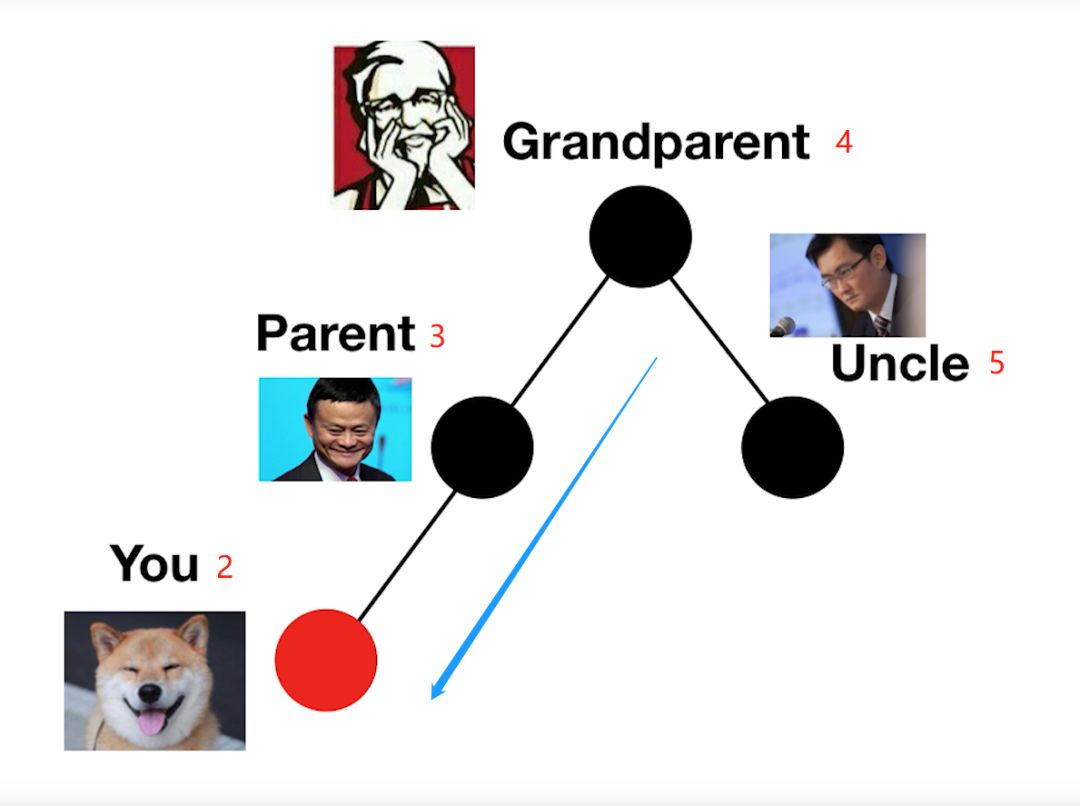 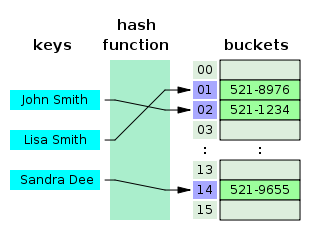 应用场景
搜索一个特定的值时
搜索发生在同一级的存储中时（比如仅在内存中搜索）
需要更快的搜索，而能接受较慢的维护速度（节点的增删）
AVL树
需要较为平衡的搜索和维护速度
红黑树
数据保存在次一级存储，需要加载到上一级存储结构（比如数据存在硬盘/网络中，而需要在内存中进行搜索）
B、B+树
搜索一个序列（如字符串）
Trie树
Back to our Motivation
任务1：需要输入100条数据（32位整数），操作：
1.添加(删除)一个整数。
2.查询前x大的数据。

任务2：需要输入100万条数据（32位整数），操作（1s有1万次请求）：
1.添加(删除)一个整数。
2.查询前x大的数据。
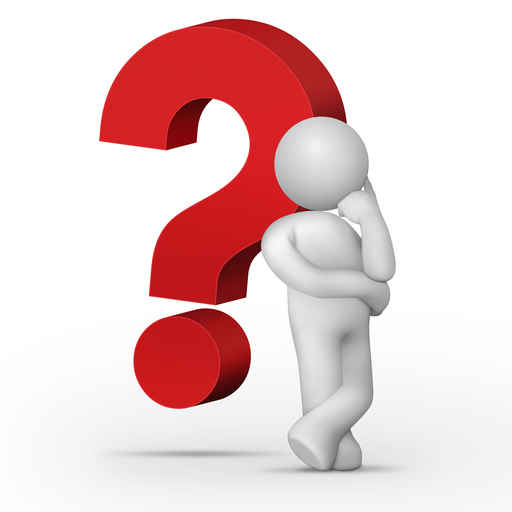 用什么数据结构？
Back to our Motivation
任务3：判断一个单词是否拼写正确 

任务4：请模拟实现一个简单的中英互译的字典 

任务5：假设给你一篇英语文章，如何才能求出文章中所有单词重复出现的次数呢？

任务6：log文件中有许多异常重复的IP地址，请统计出每个异常IP出现了多少次？
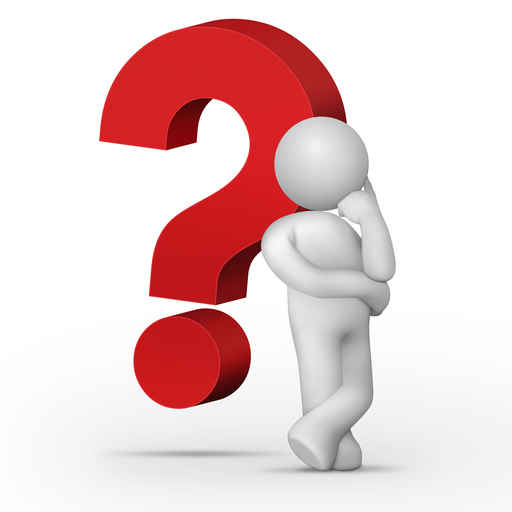 用什么数据结构？
一点思考
目前学习了哪些数据结构可用于索引？
跳表
哈希表
B+树
RB树
…
静态搜索结构
动态搜索结构
搜索算法分析
Summary
课堂小结
| 顺序搜索
| 有序顺序表的折半搜索
| 索引顺序表的分块搜索
| 二叉搜索树
| 平衡二叉树
| 红黑树、B树和B+树
搜索
插入
删除
| 平均搜索长度ASL
课后练习
思考题   课后习题（选择、填空、判断题）
练习题   第七章课后习题：五-7，五-8，五-16
	      第十章课后习题(p492)：四-14，四-15
编程题
Extension
扩展延伸
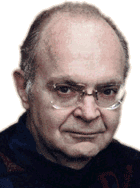 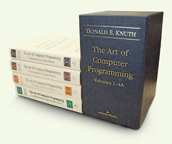 《计算机程序设计艺术》
The Art of Computer Programming
 D.E.Knuth著
（第三卷 排序与搜索）
第三次上机作业（2024.11.21）
题目：英汉翻译小词典
 需求：
	1、根据所提供的字典https://github.com/1eez/103976（建议使用csv文件）建立英文字典（考虑用什么数据结构？）；
	2、任意输入单词，判断该单词是否在字典中，输出查找的结果，同时请输出单词匹配过程中对比的中间关键字（如果是BST则是树的某一条路径上的单词），思考BST针对顺序输入如何防止退化？请自己提出一种改进策略（区别于AVL/RB），防止BST在接受顺序输入序列时退化成单枝树；
	3、模仿Google的搜索界面，根据用户输入实时显示备选词；
	4、输出BST，AVL，RB、顺序查找的关键字对比次数，至少BST和顺序查找需自己实现；
	5、（选做）可进一步尝试对比树堆Treap和Trie树(字典树)。
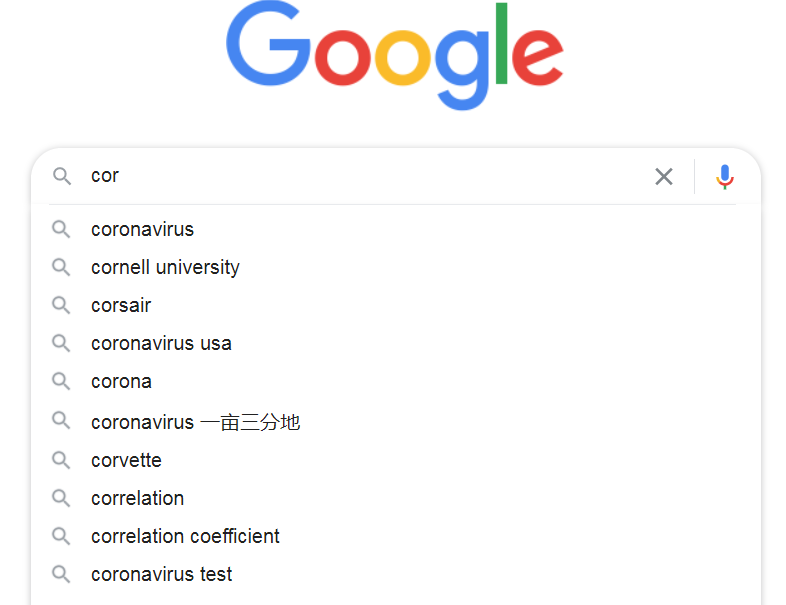